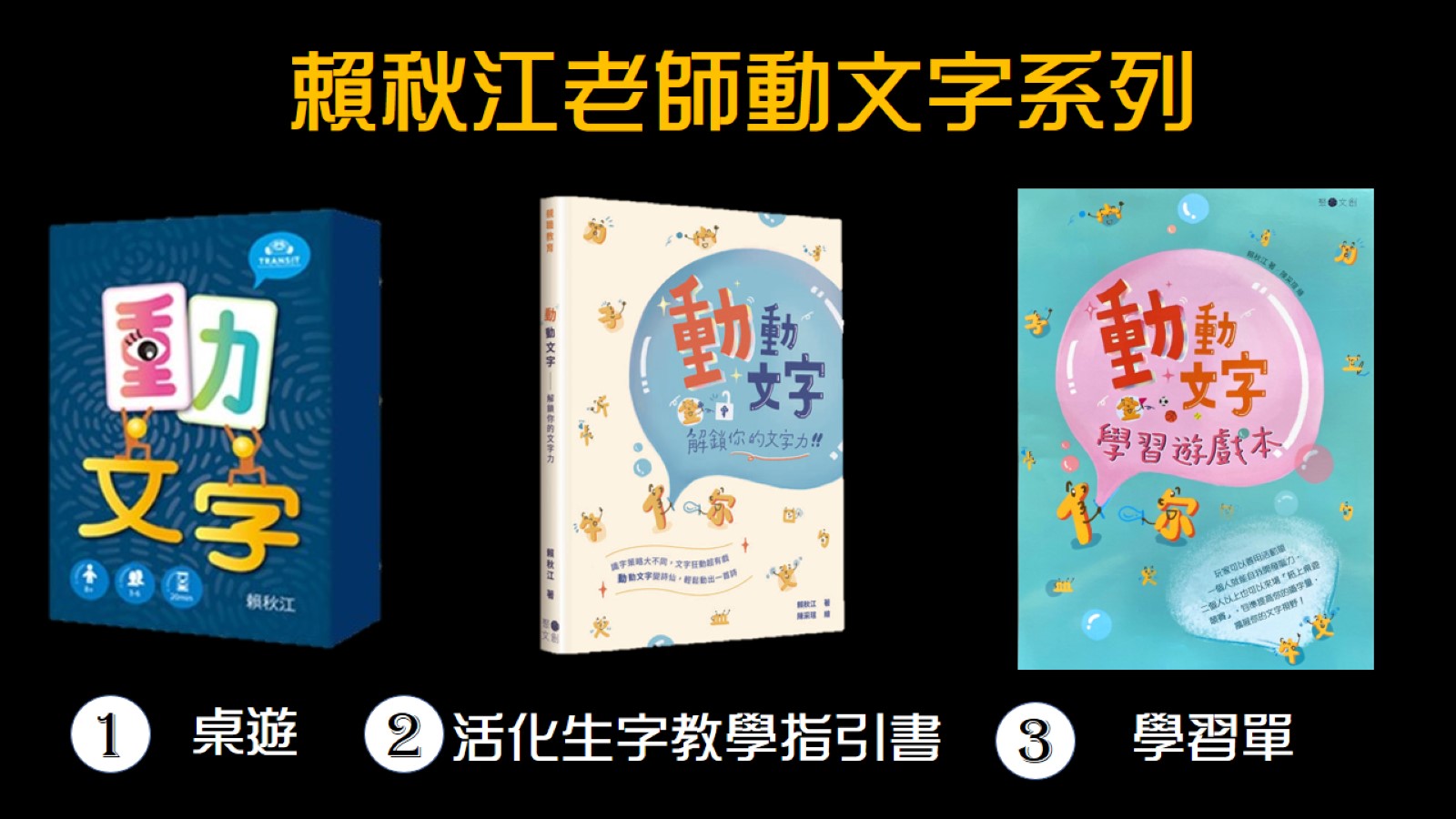 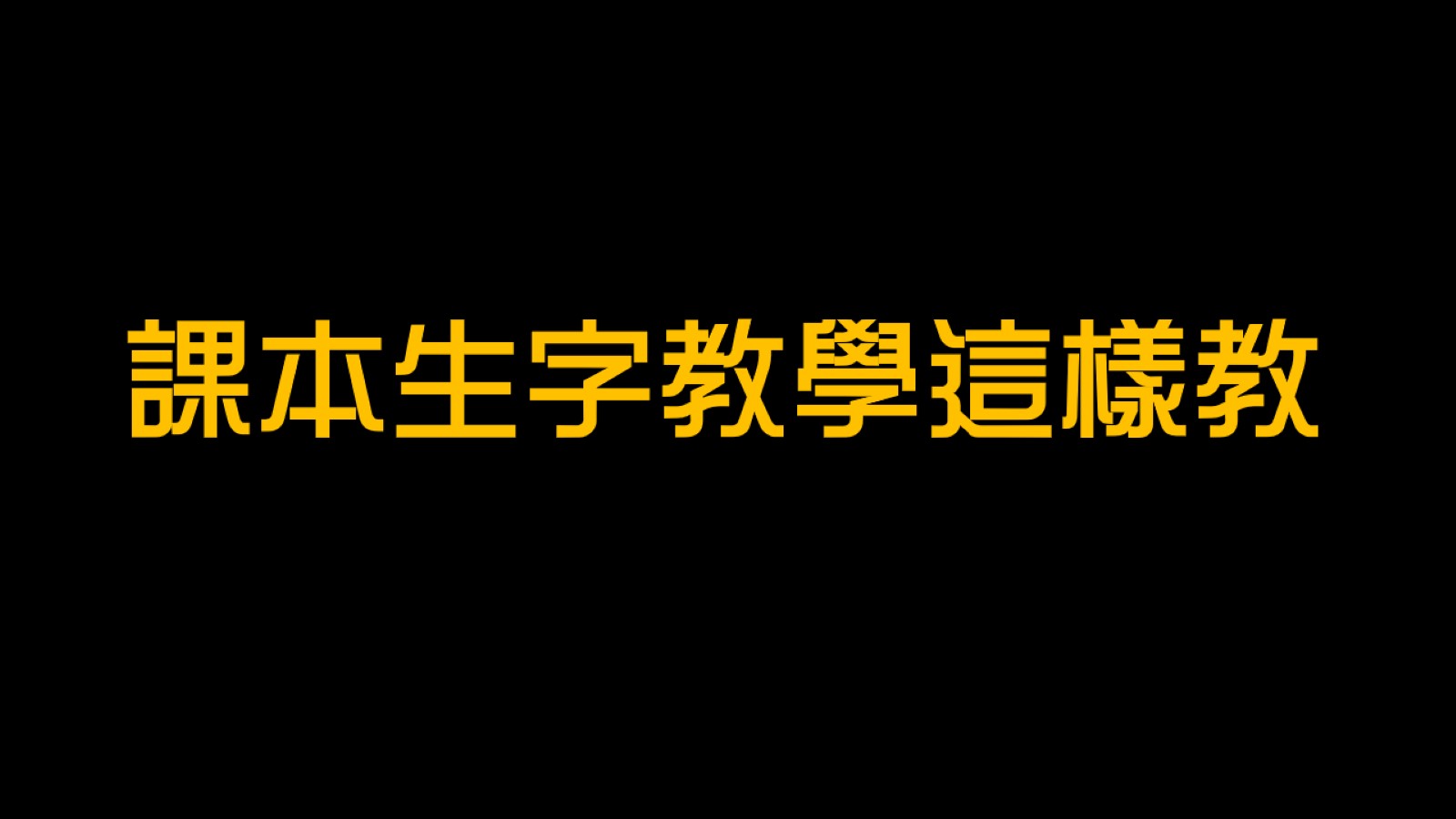 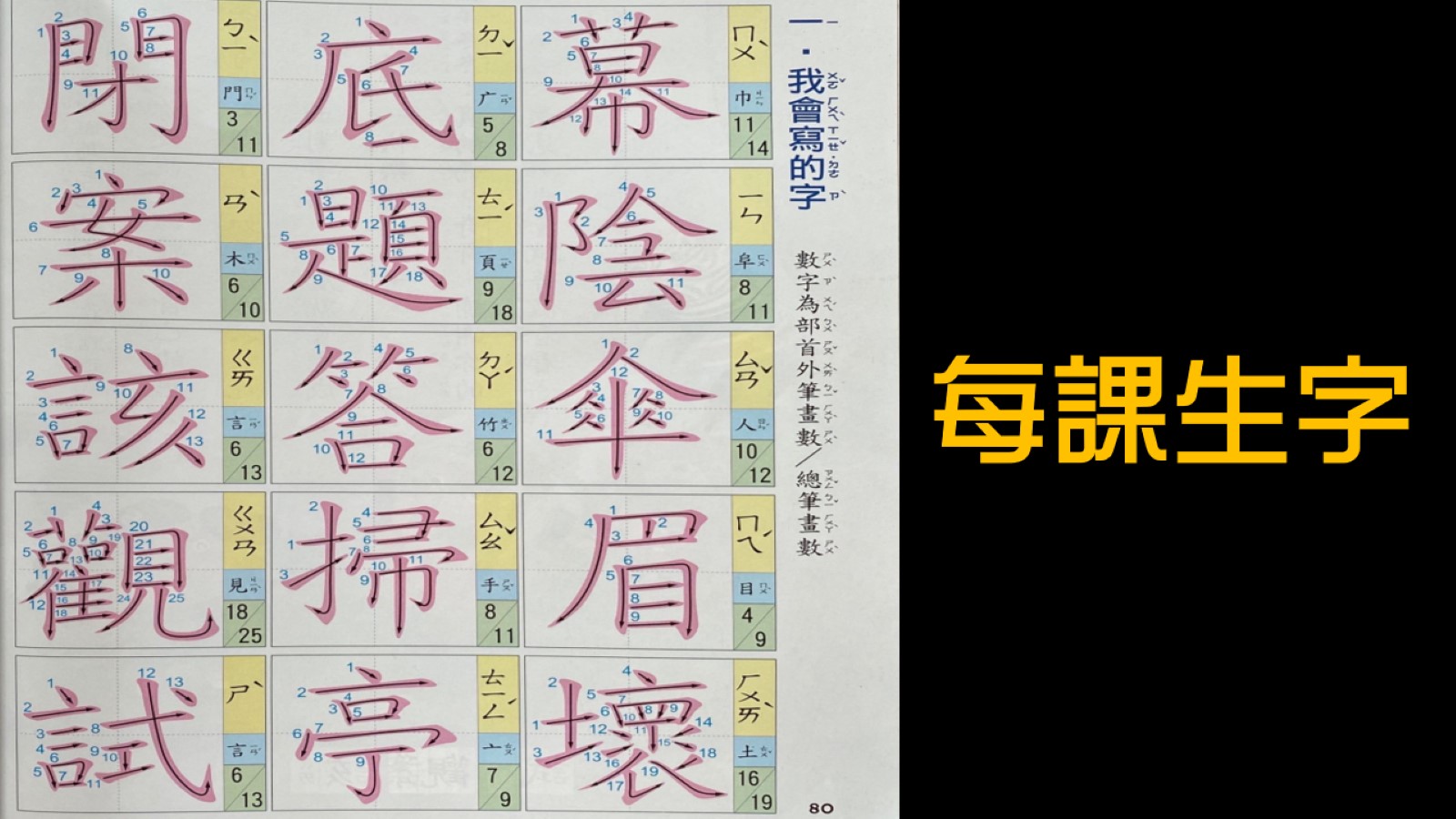 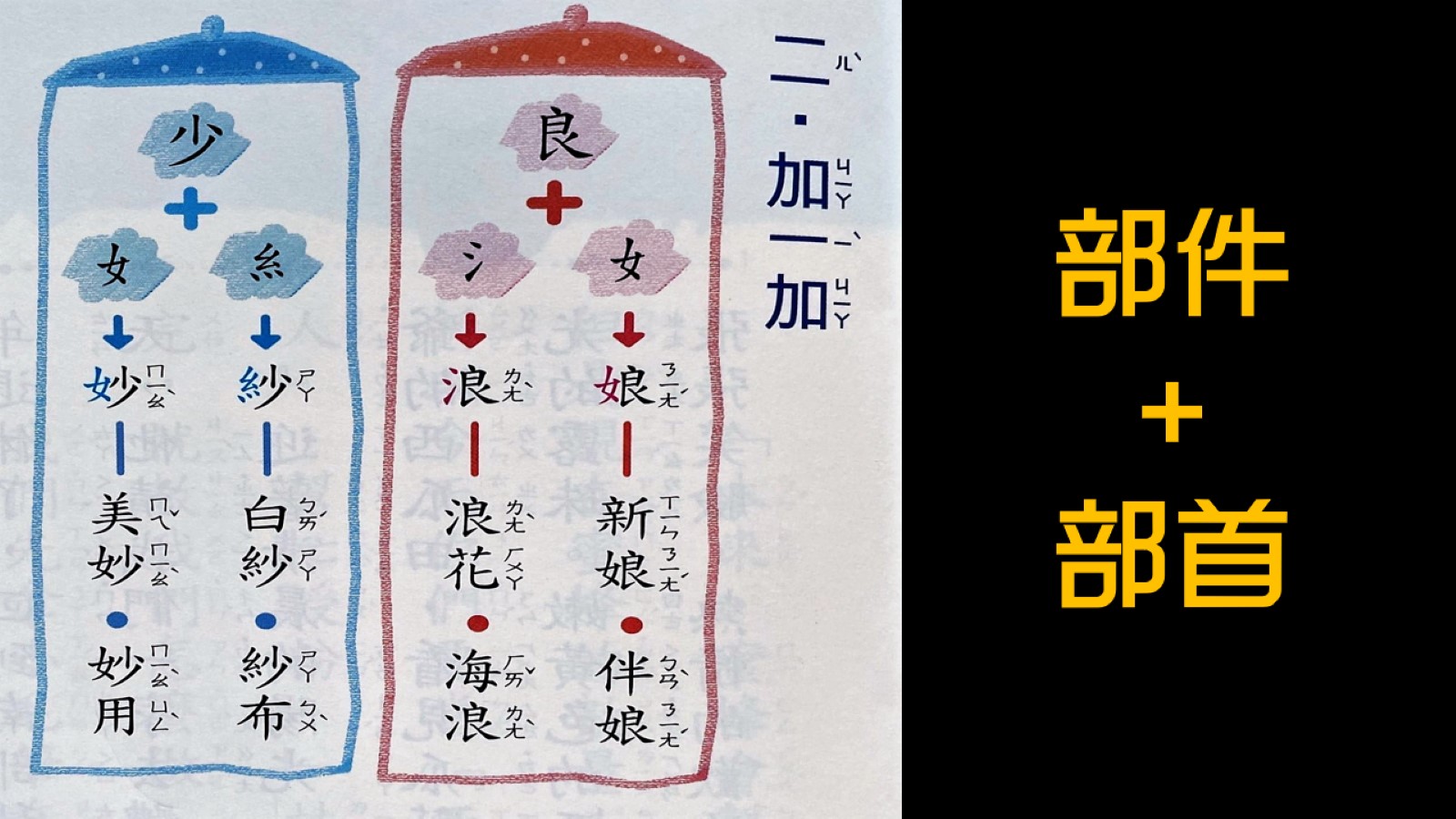 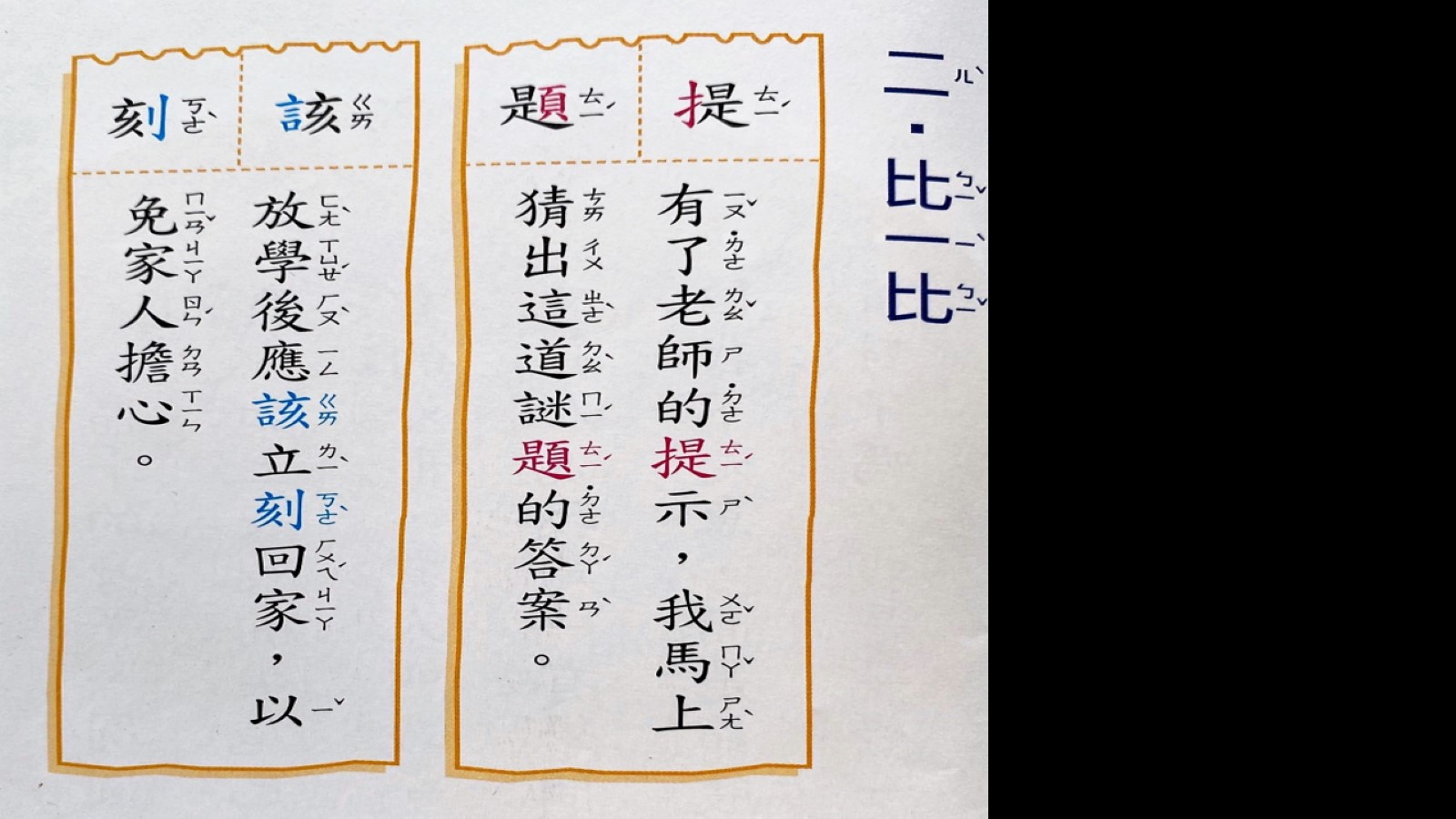 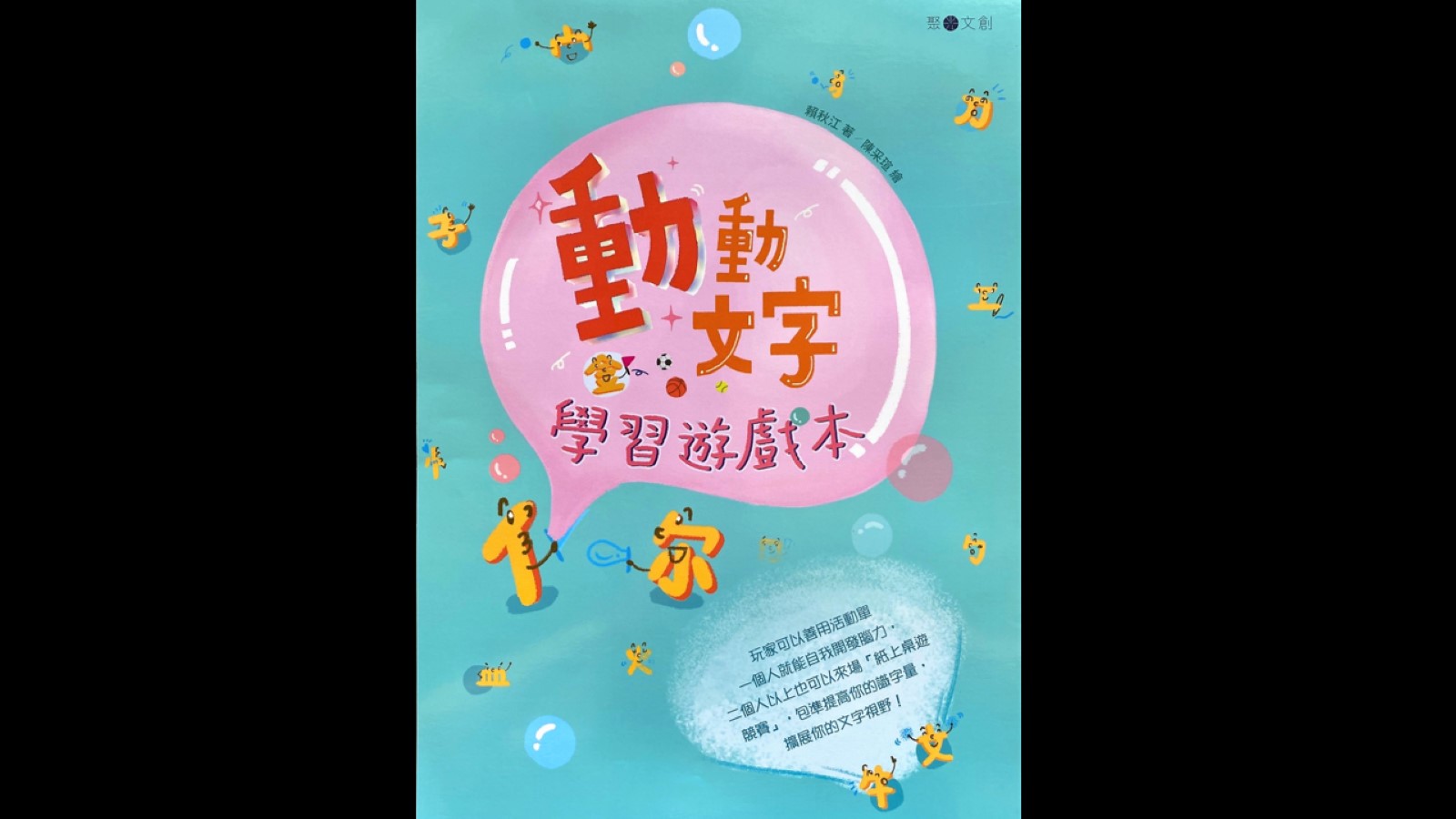 A3大小
全彩印刷
共16張學習單
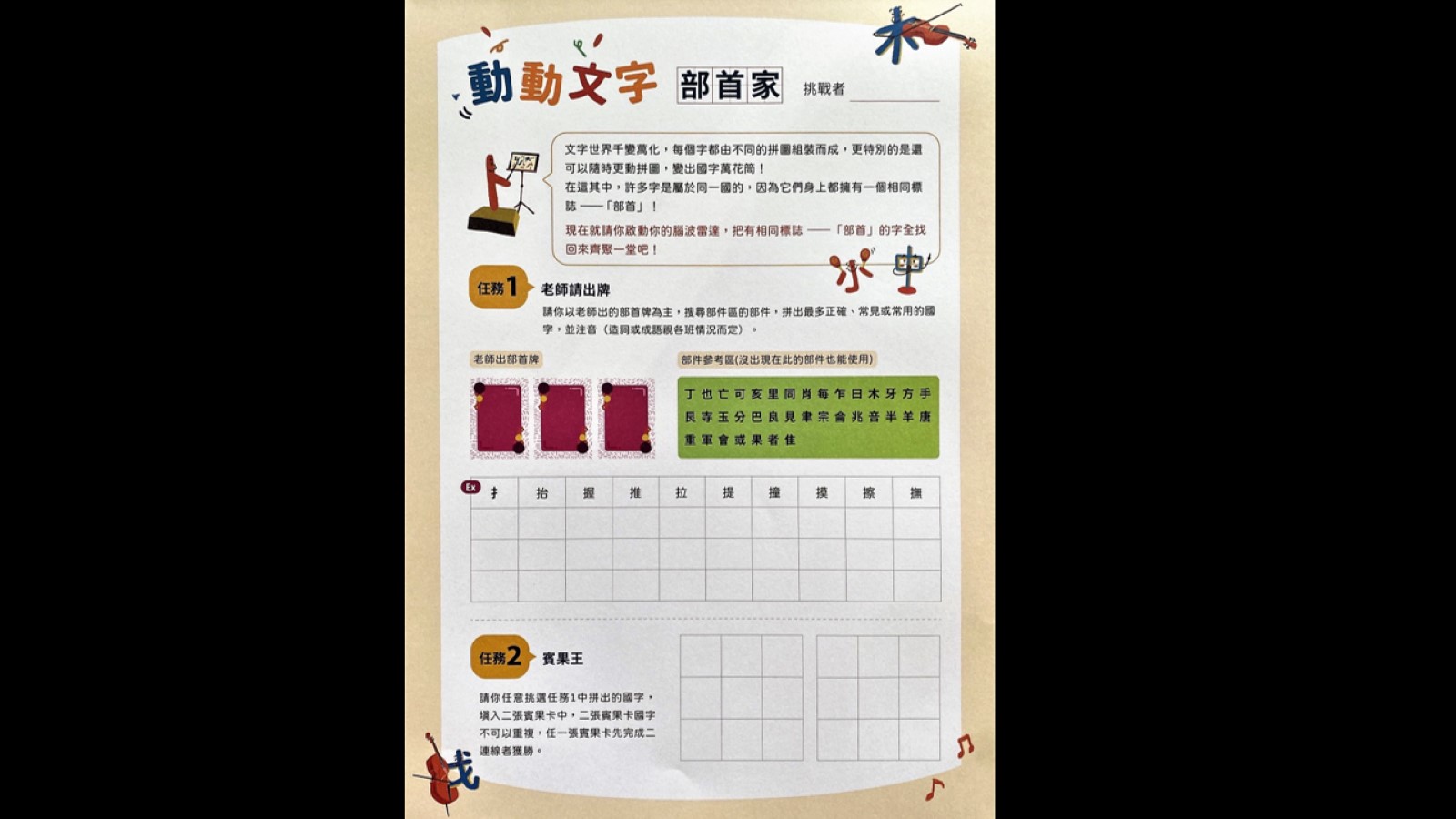 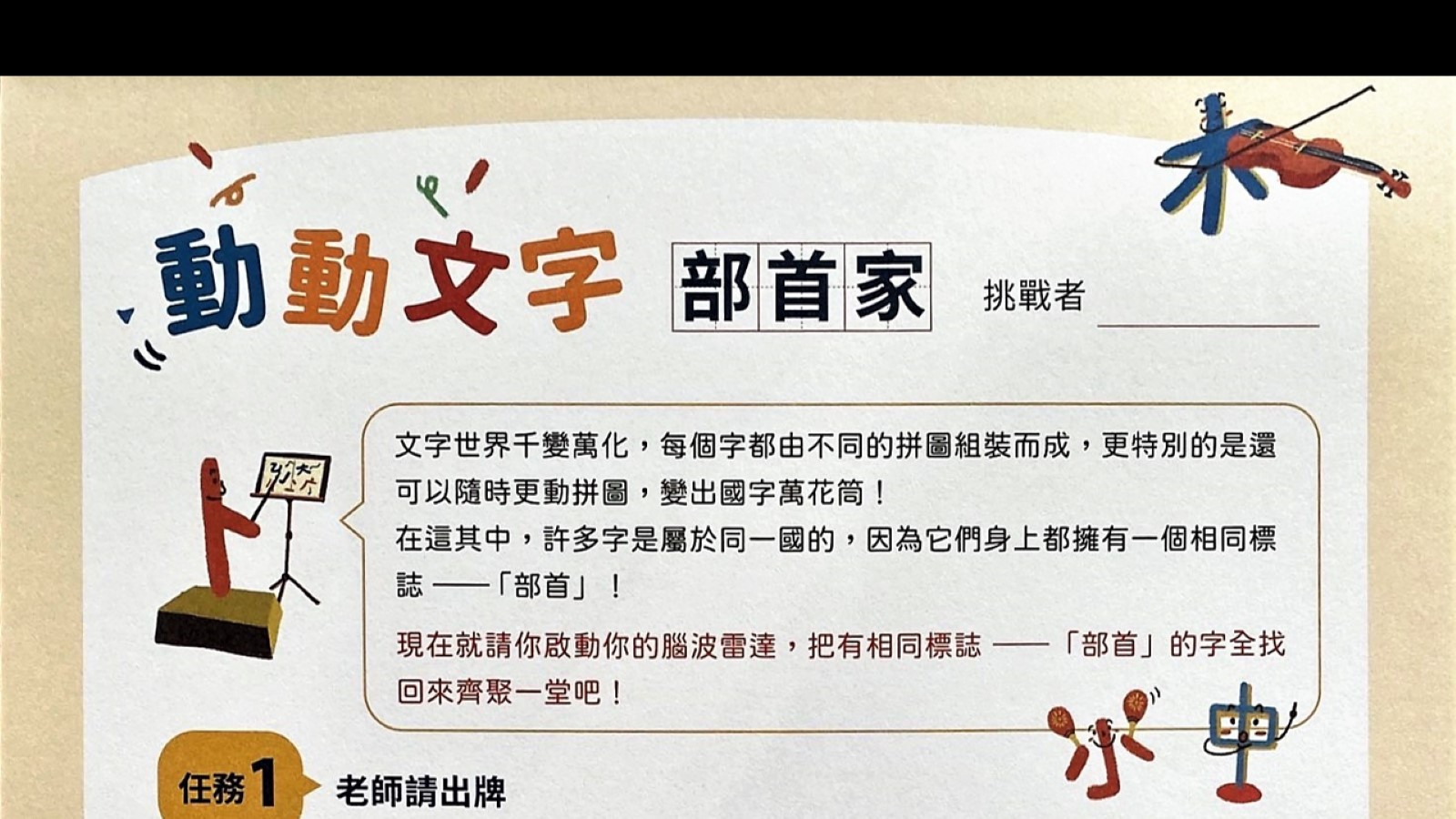 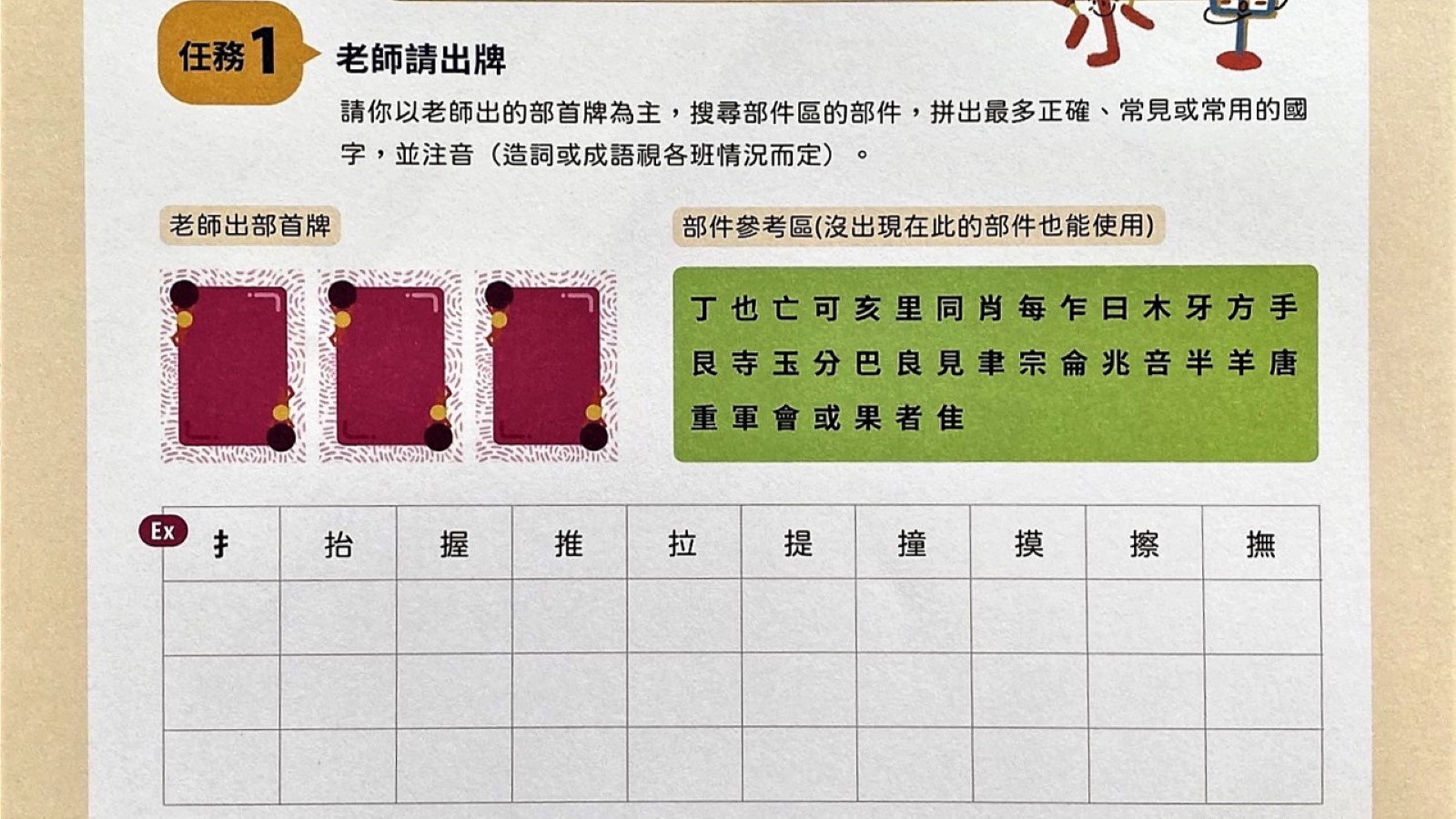 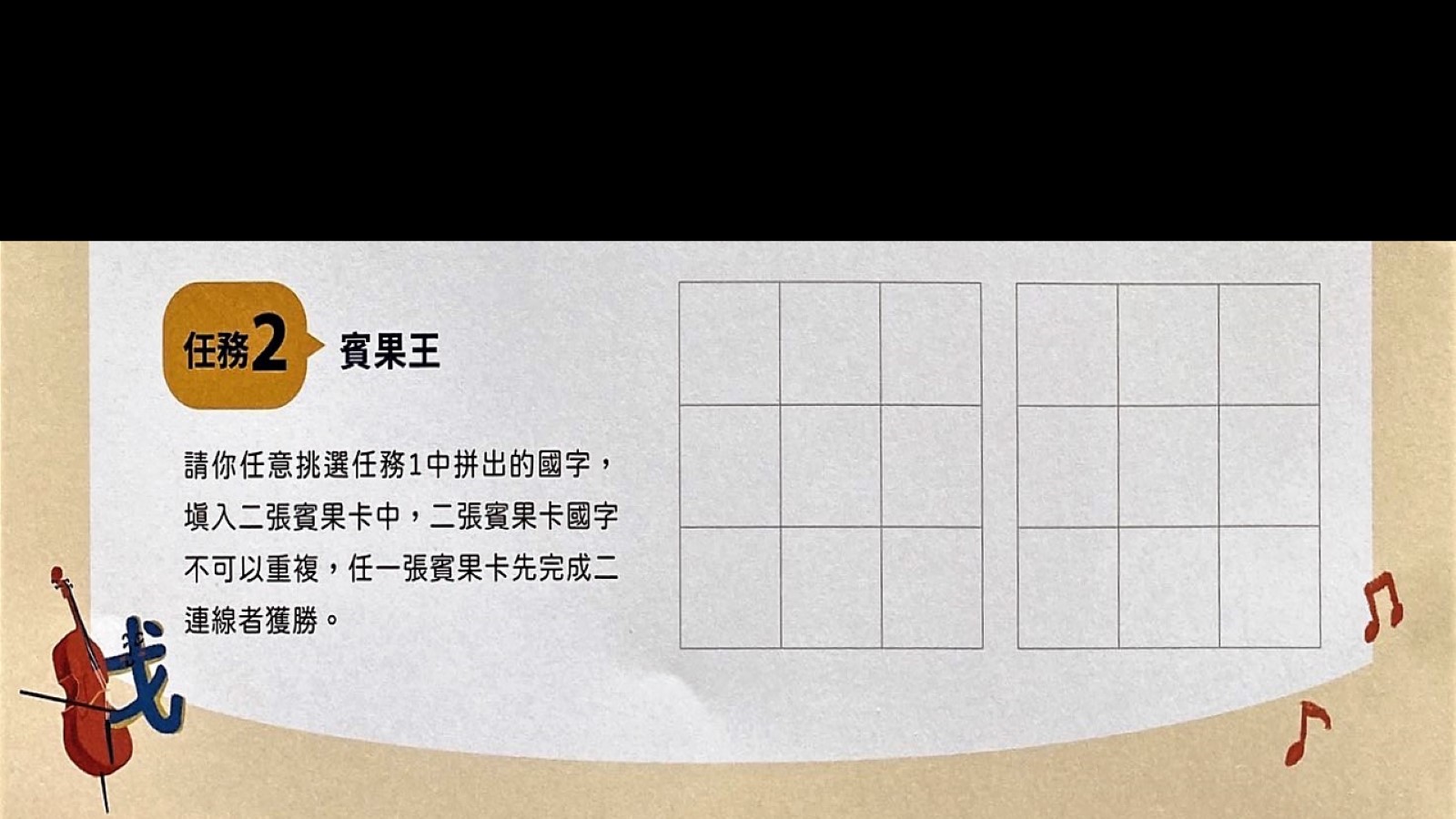 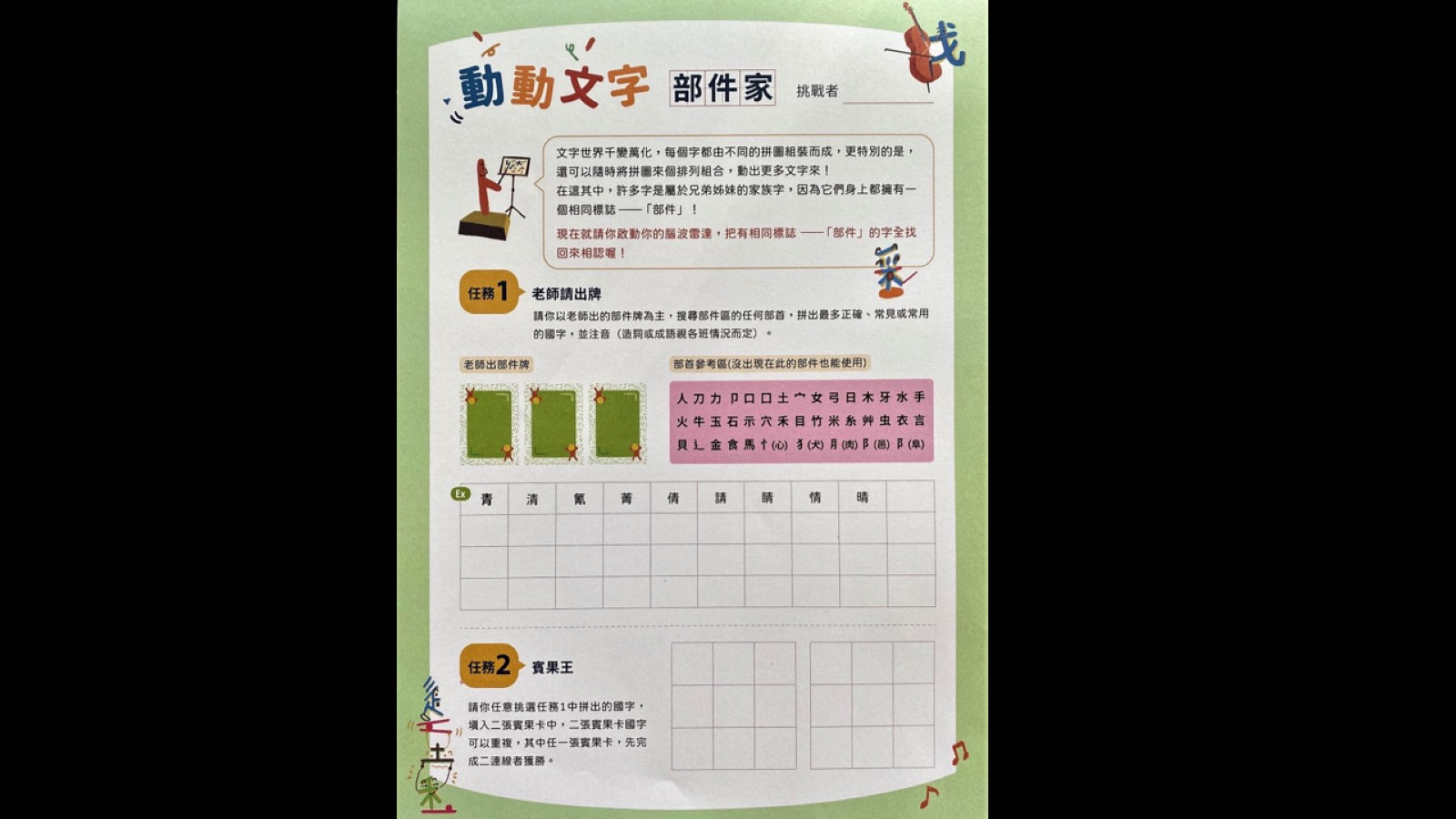 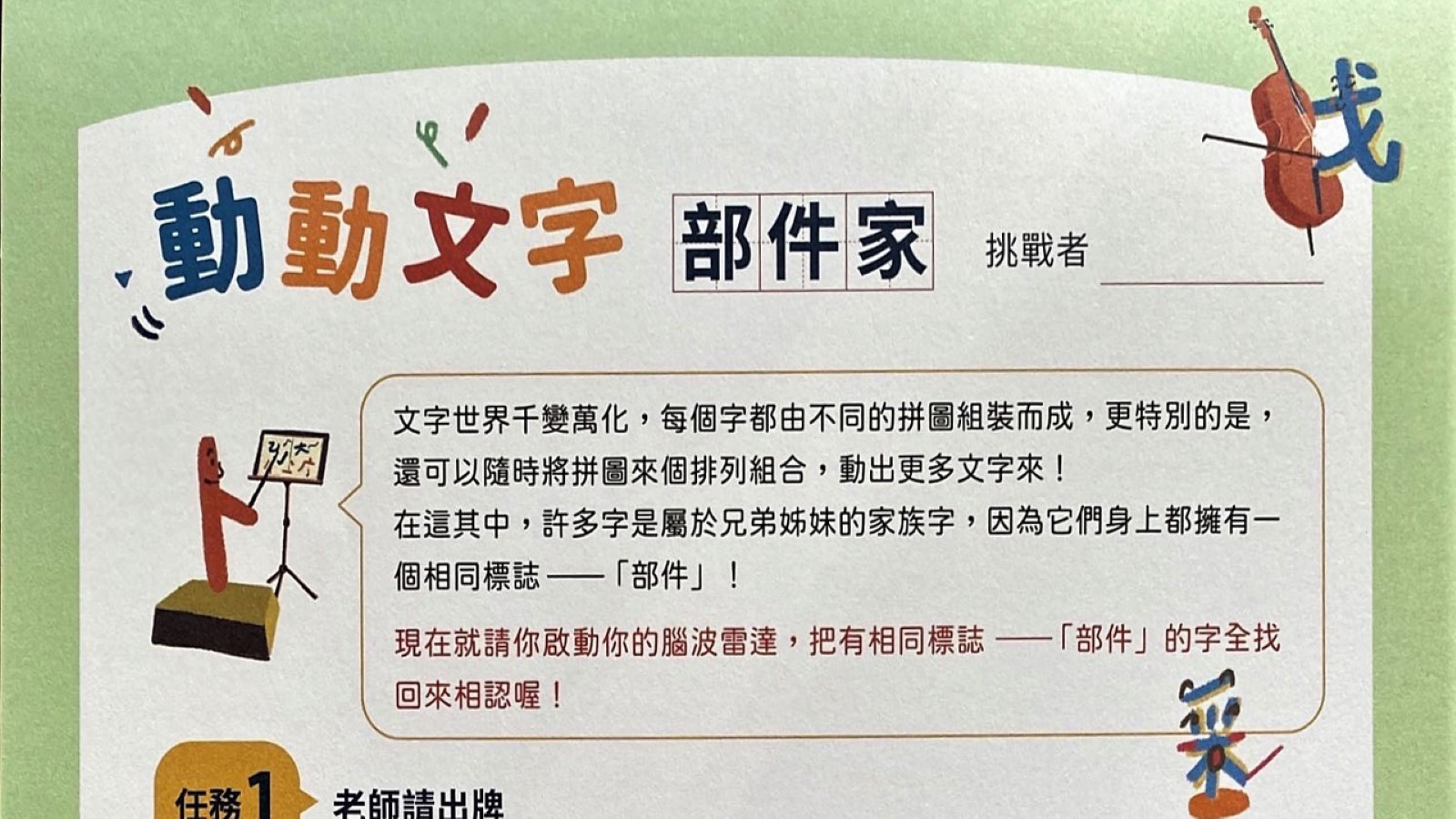 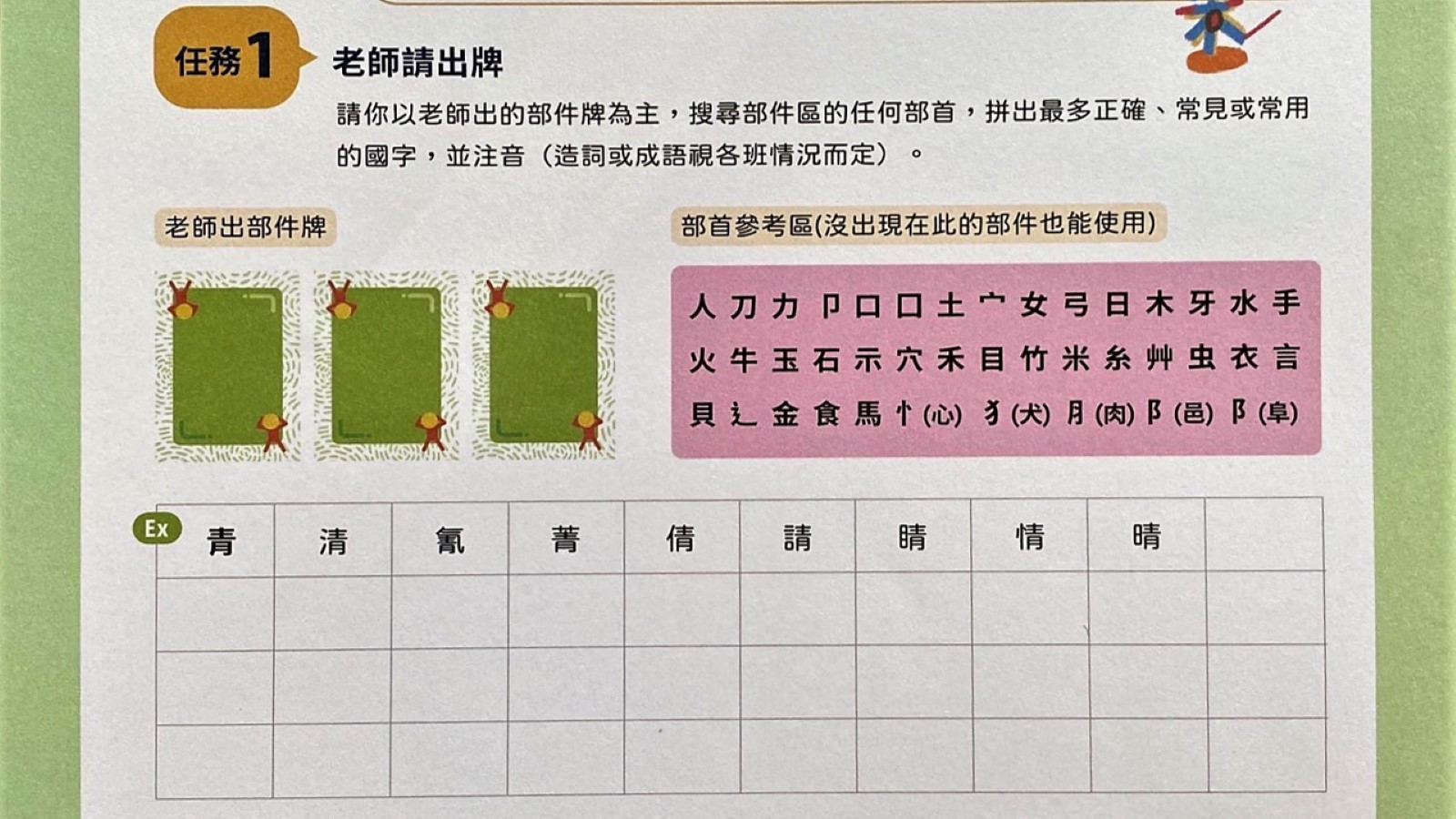 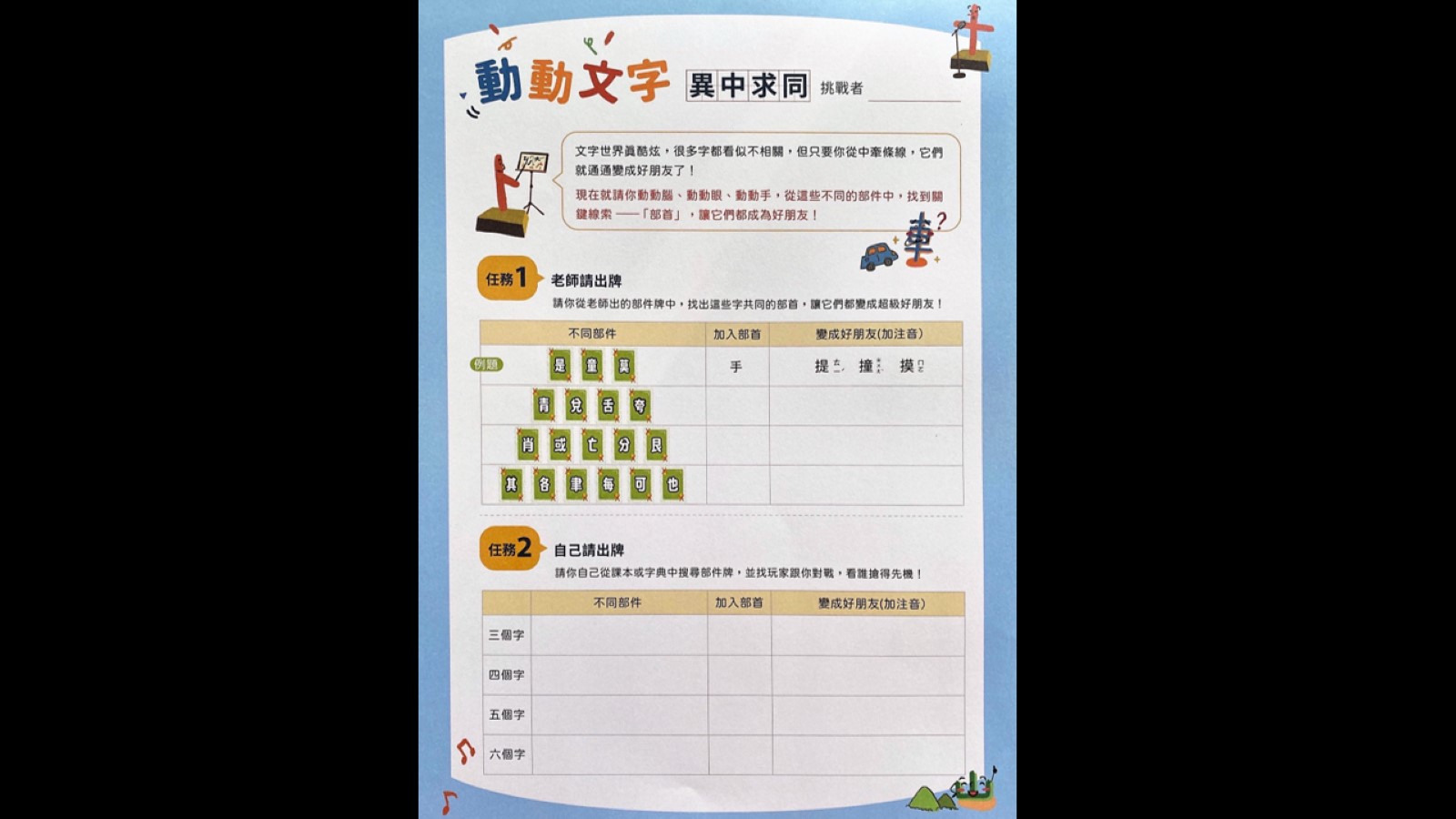 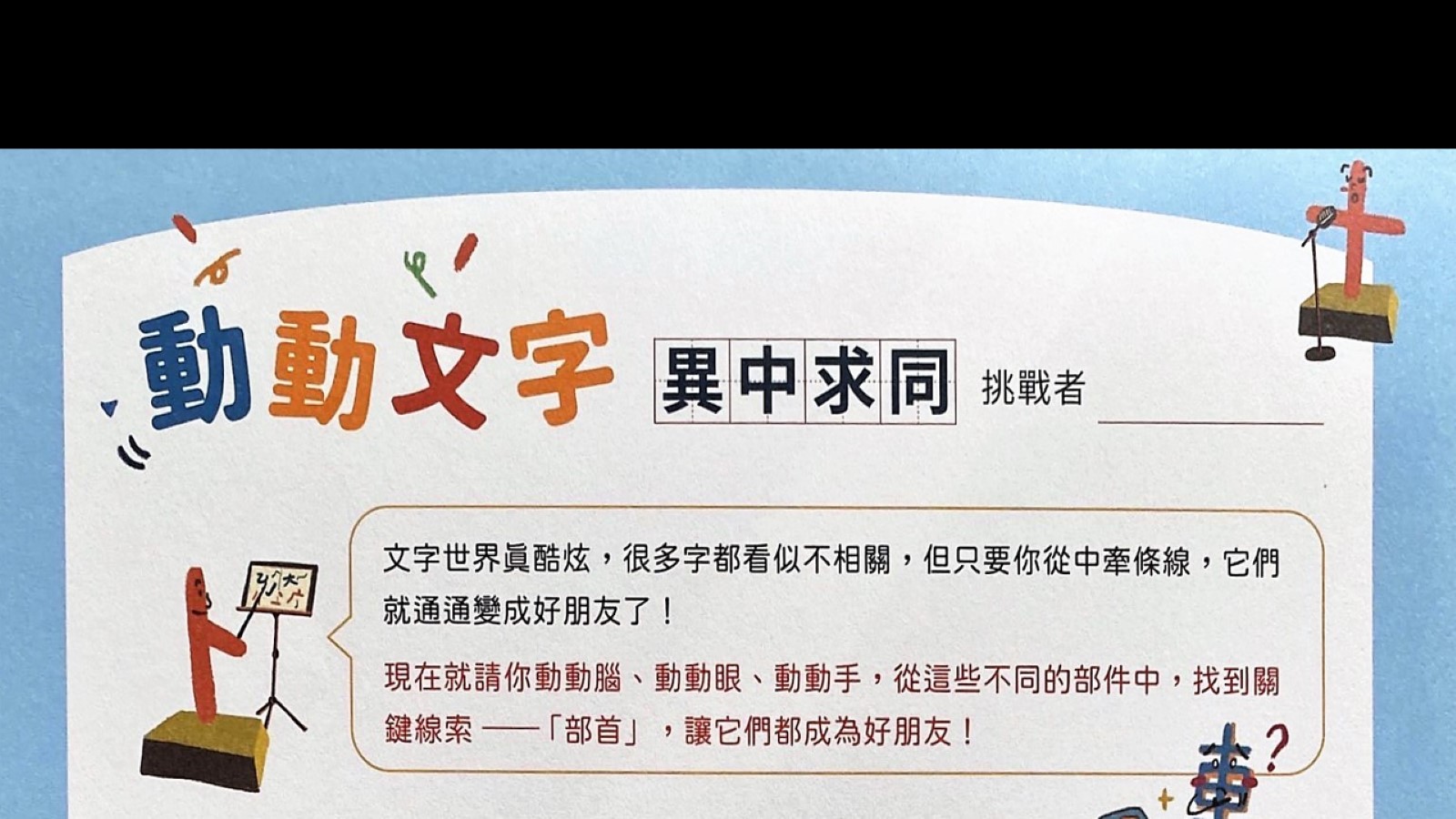 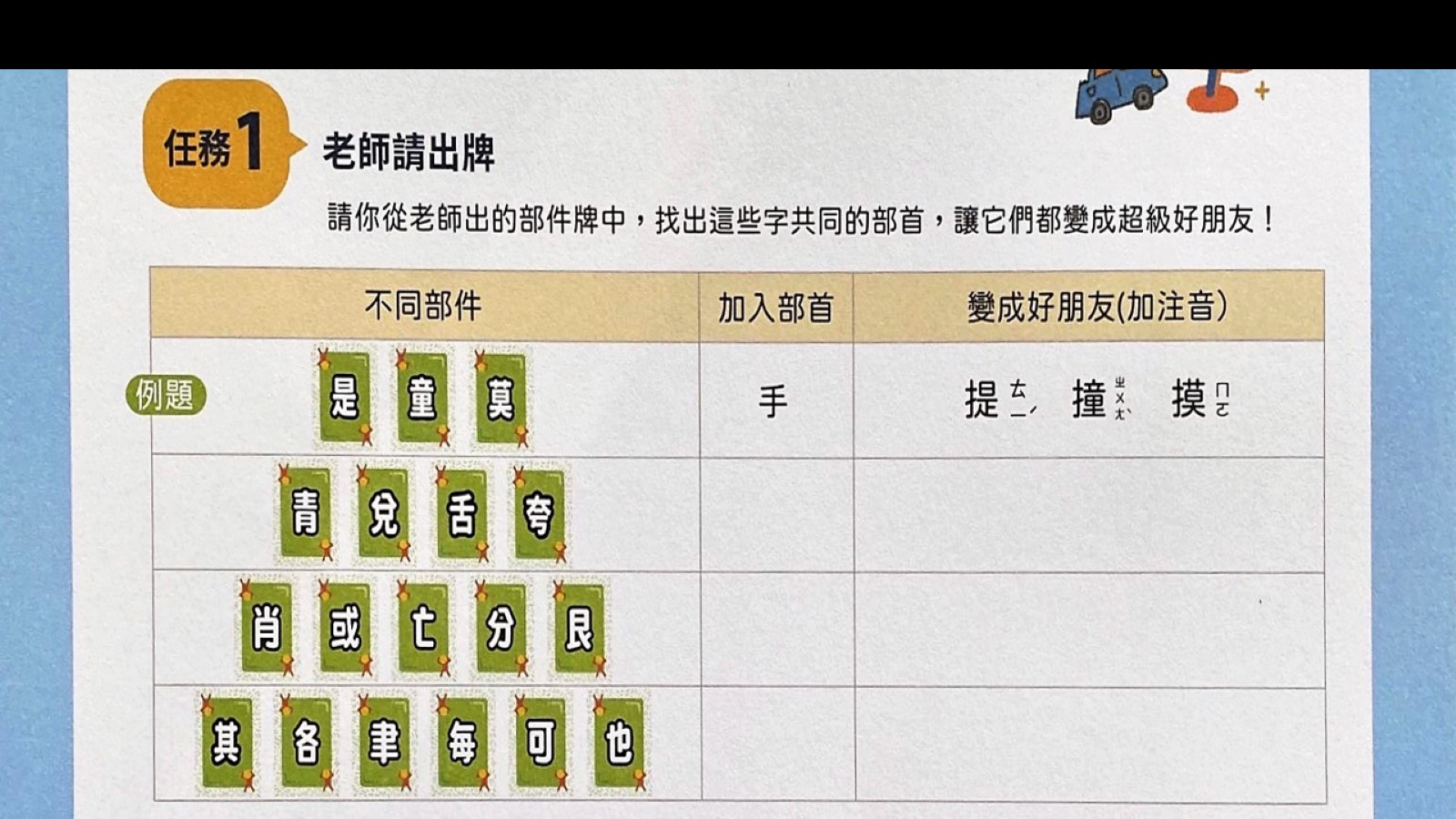 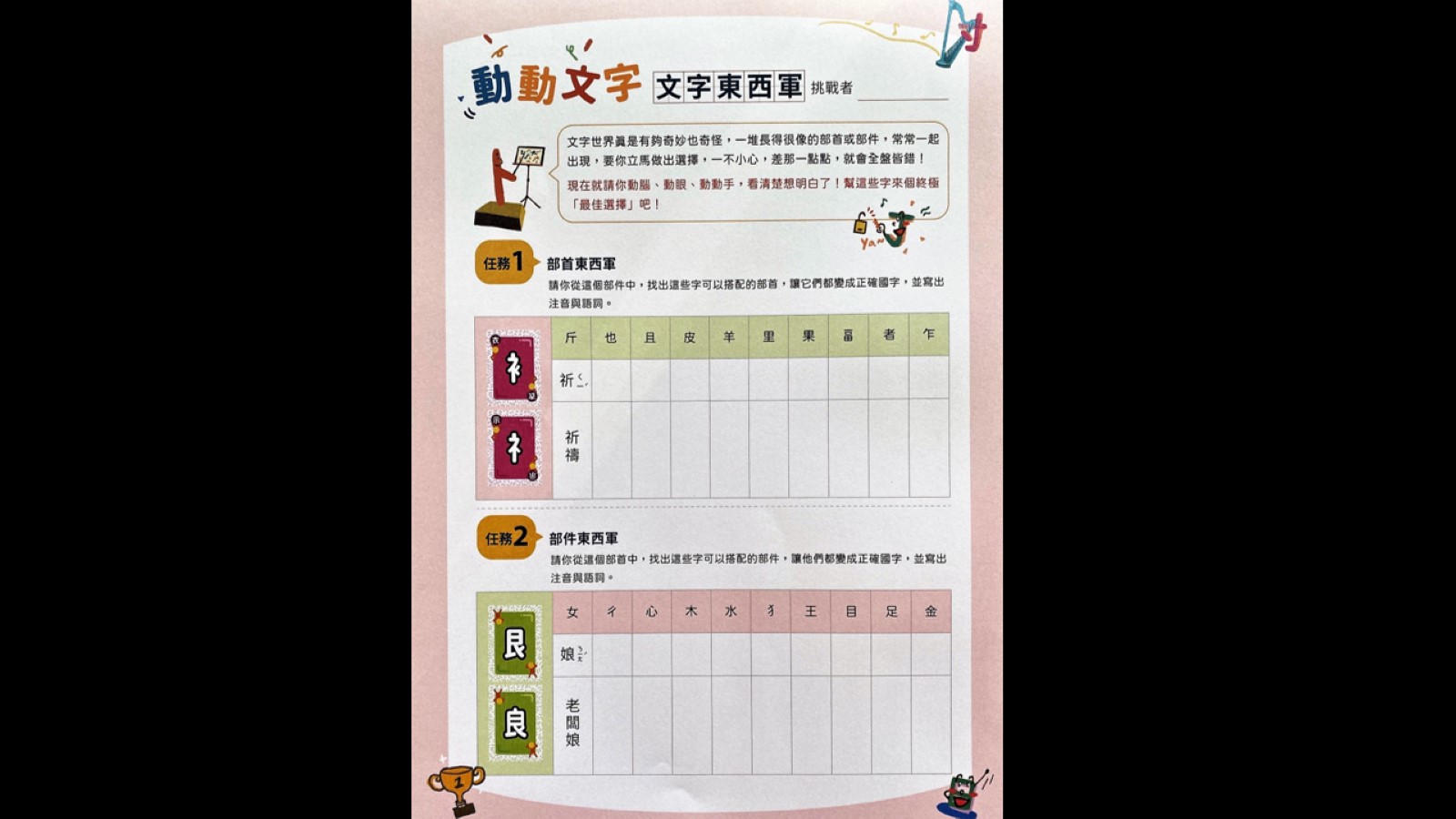 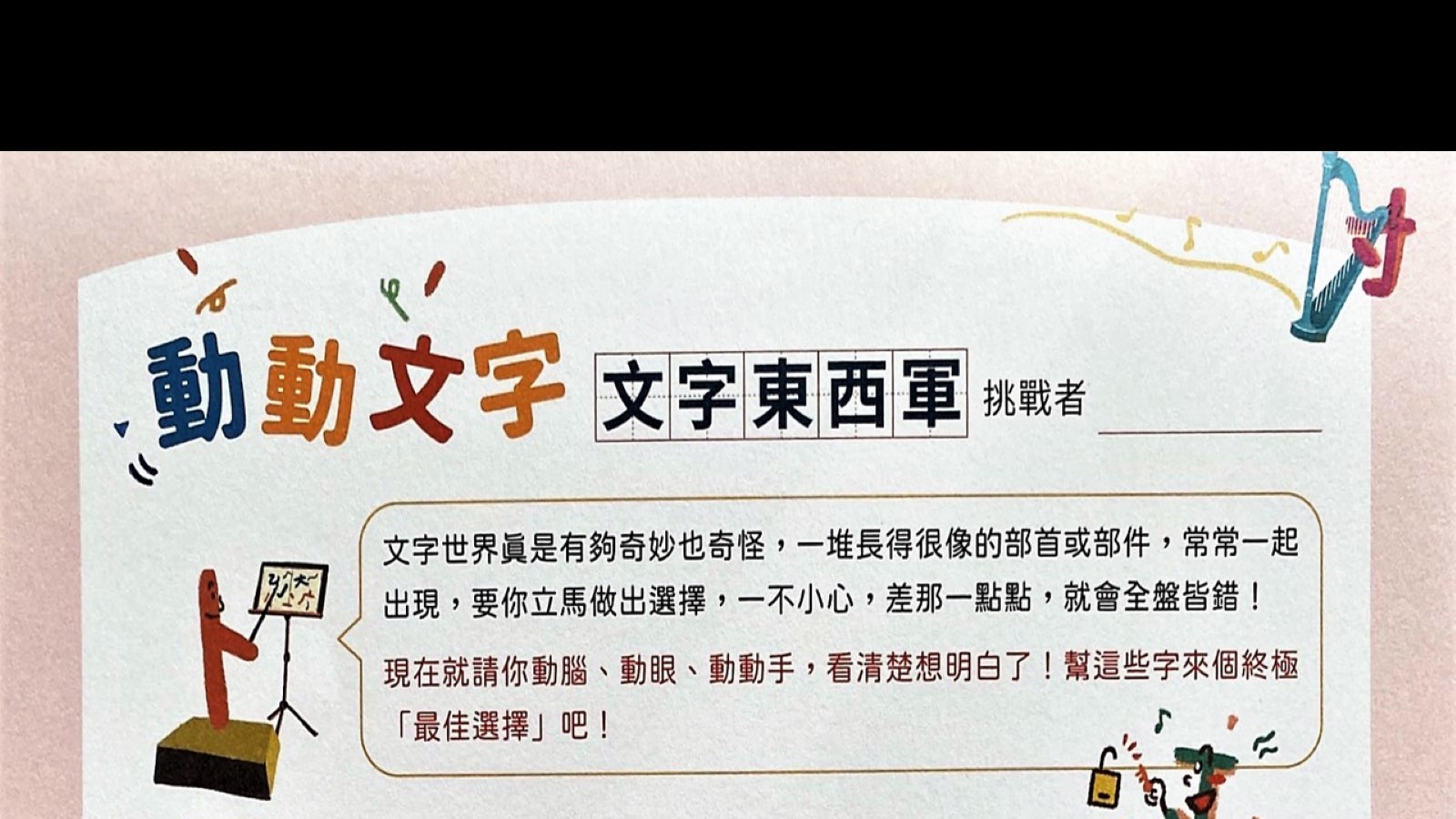 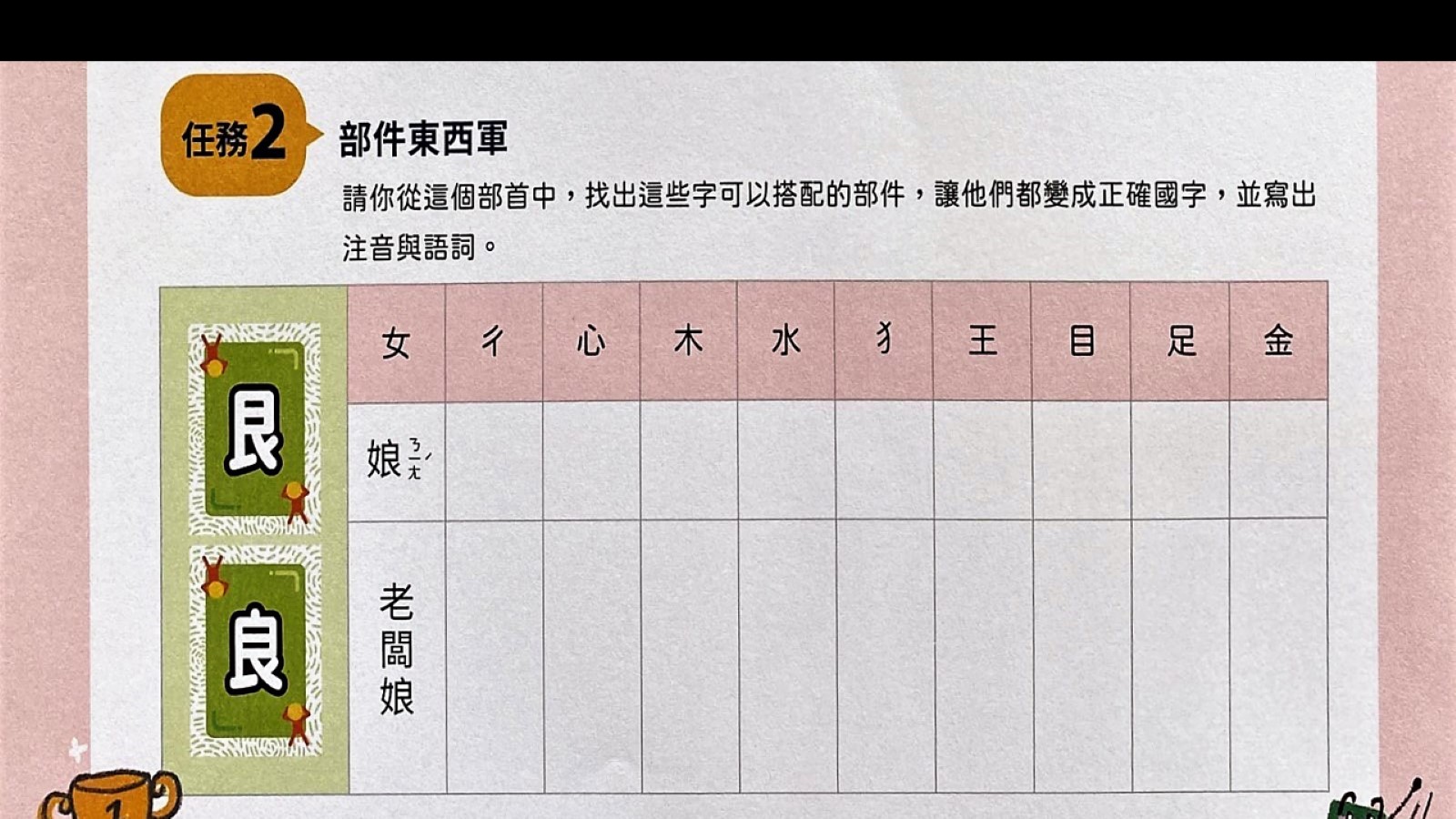 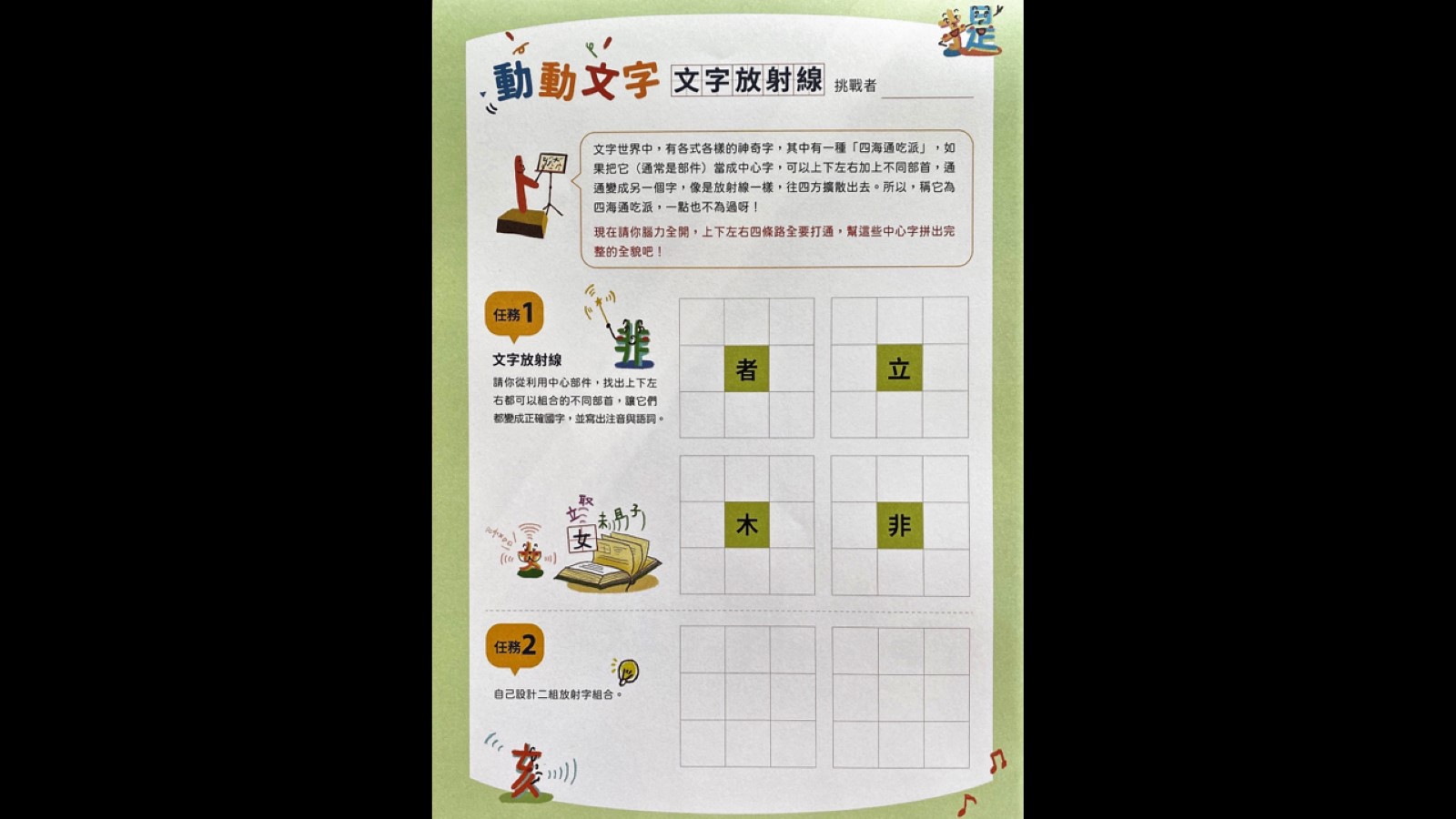 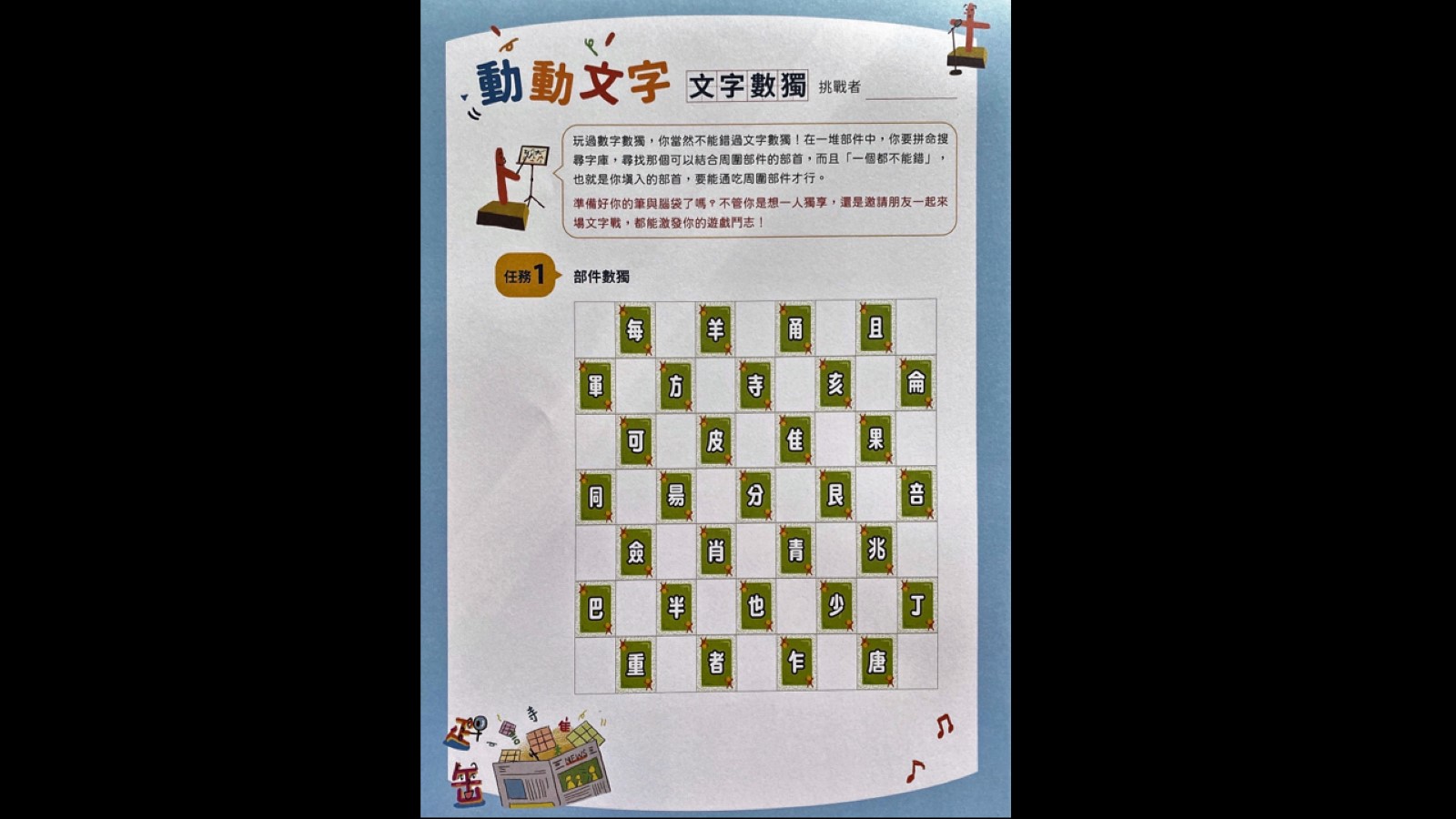 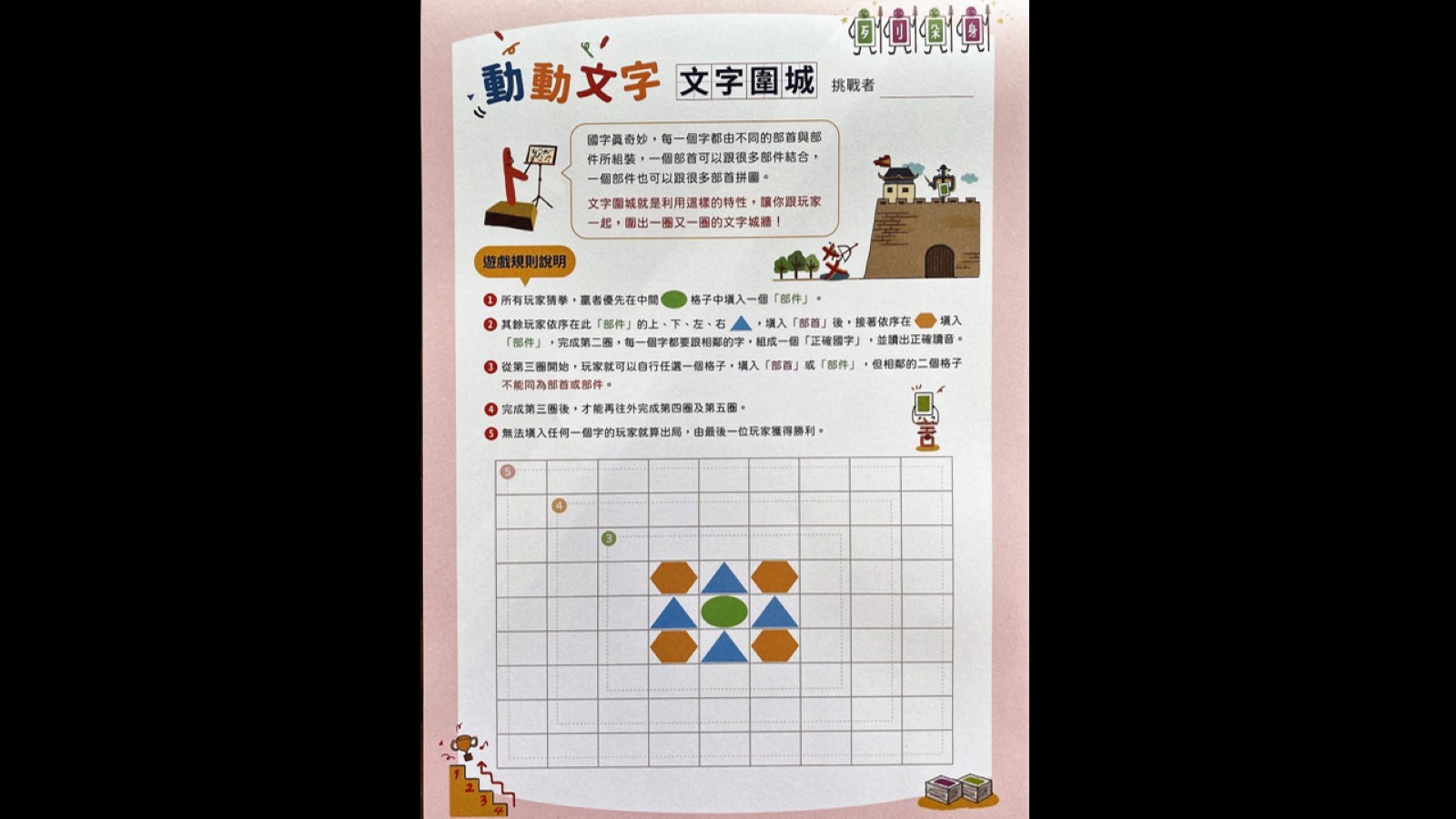 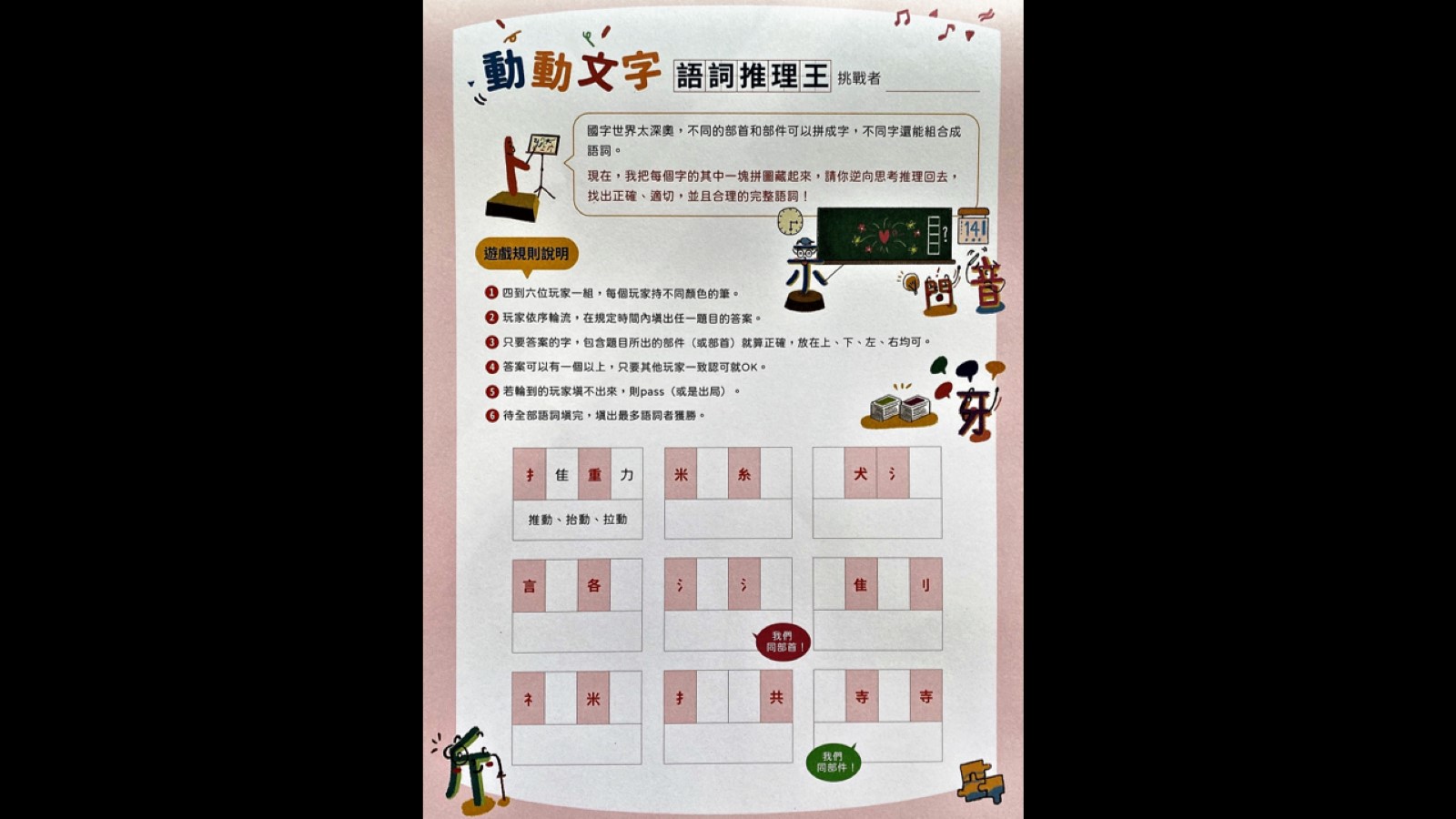 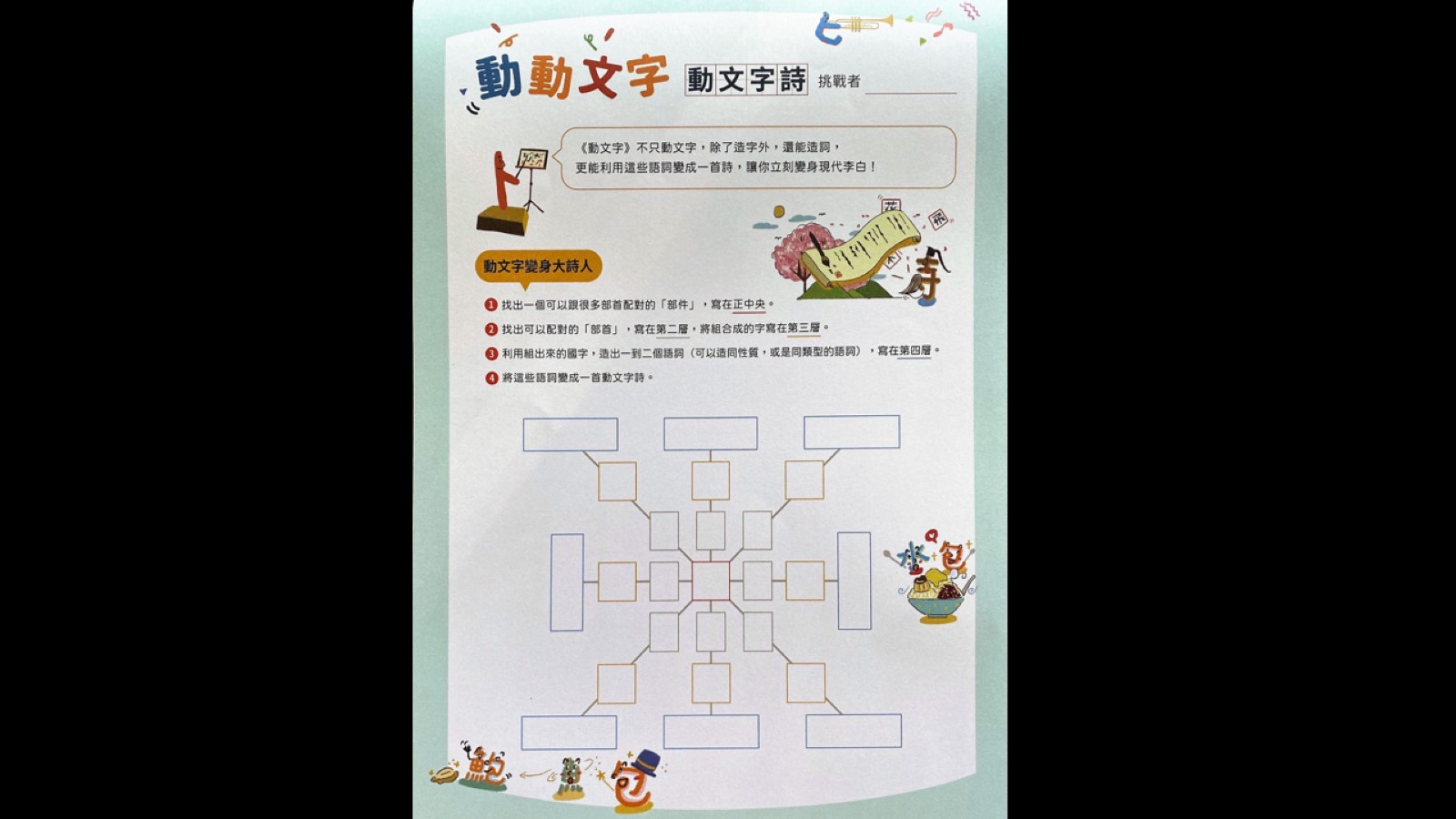 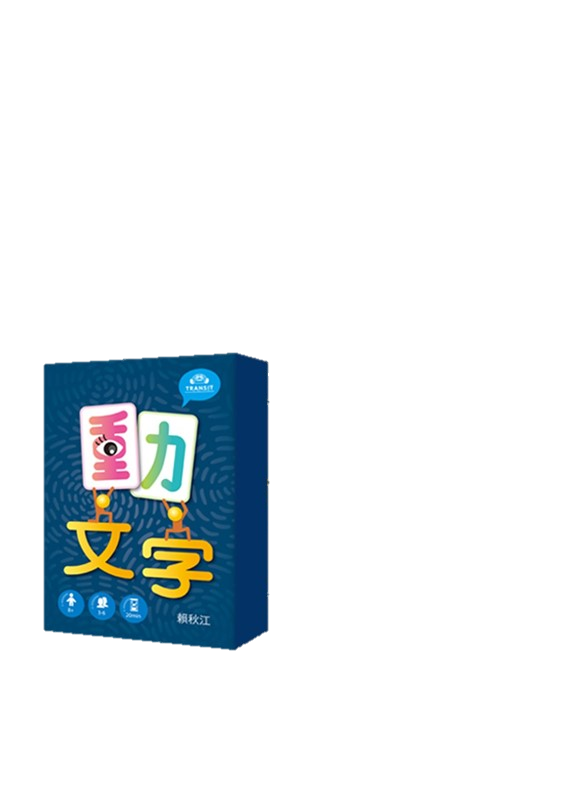 3種玩法
玩法1
動動心臟病
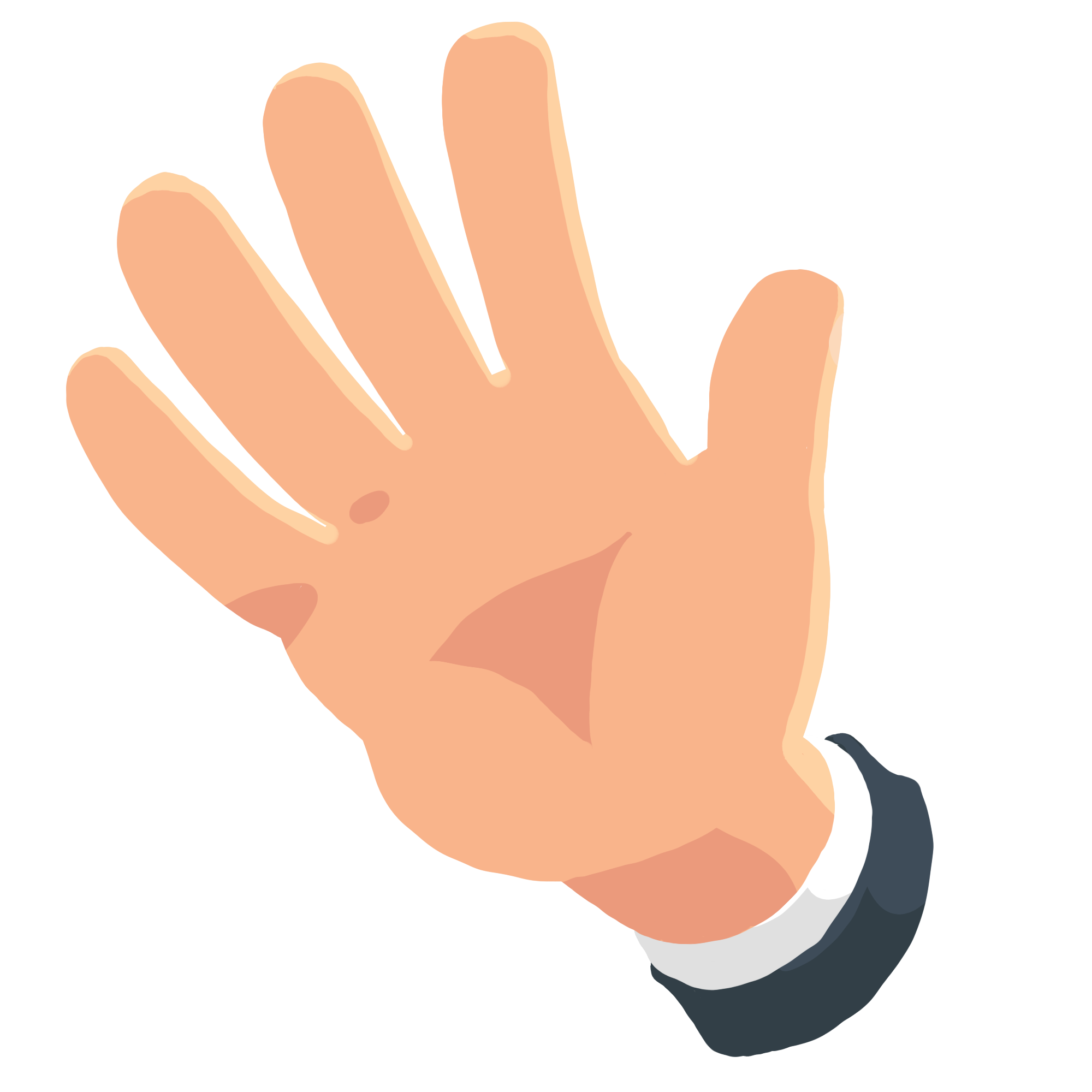 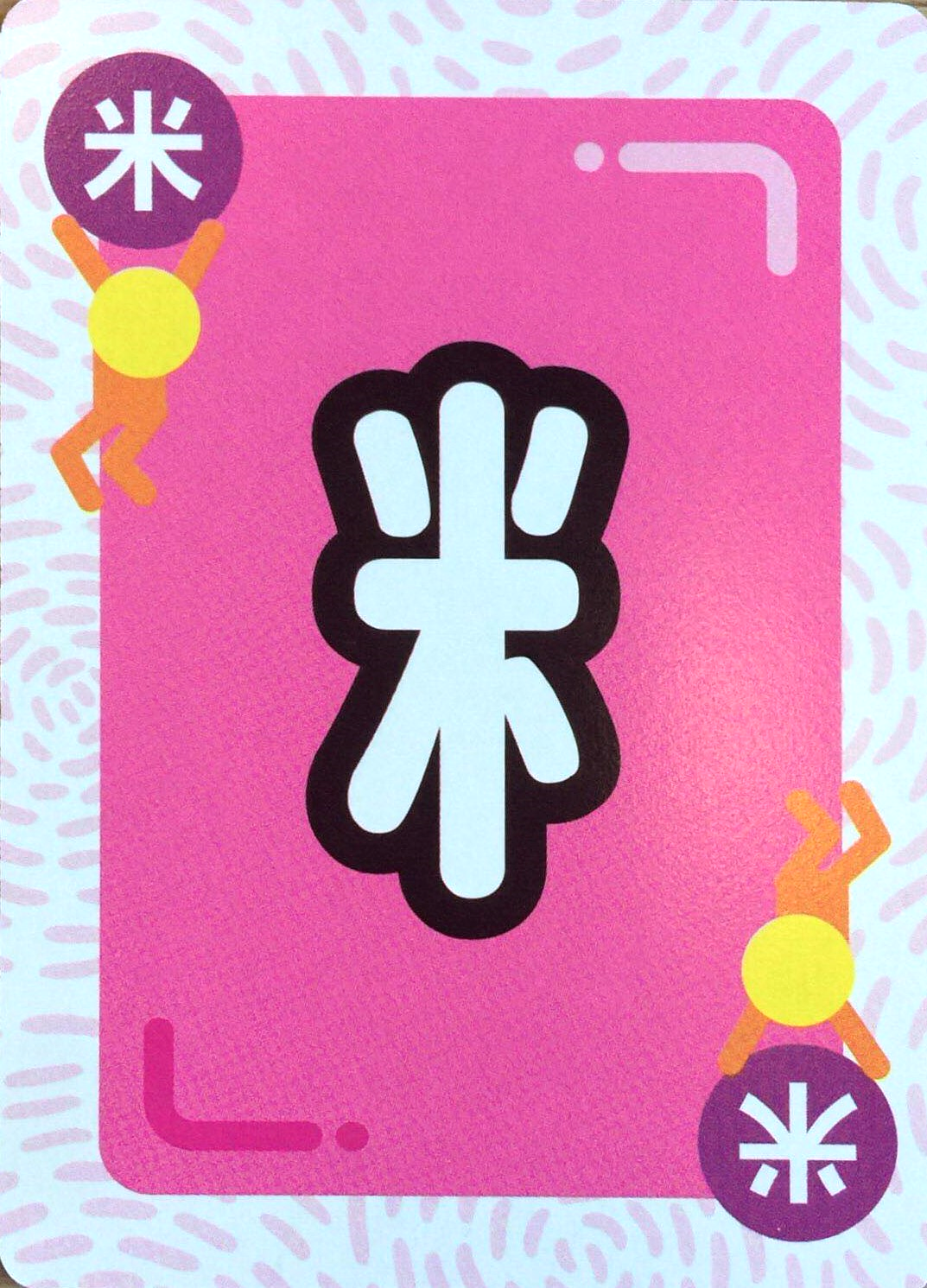 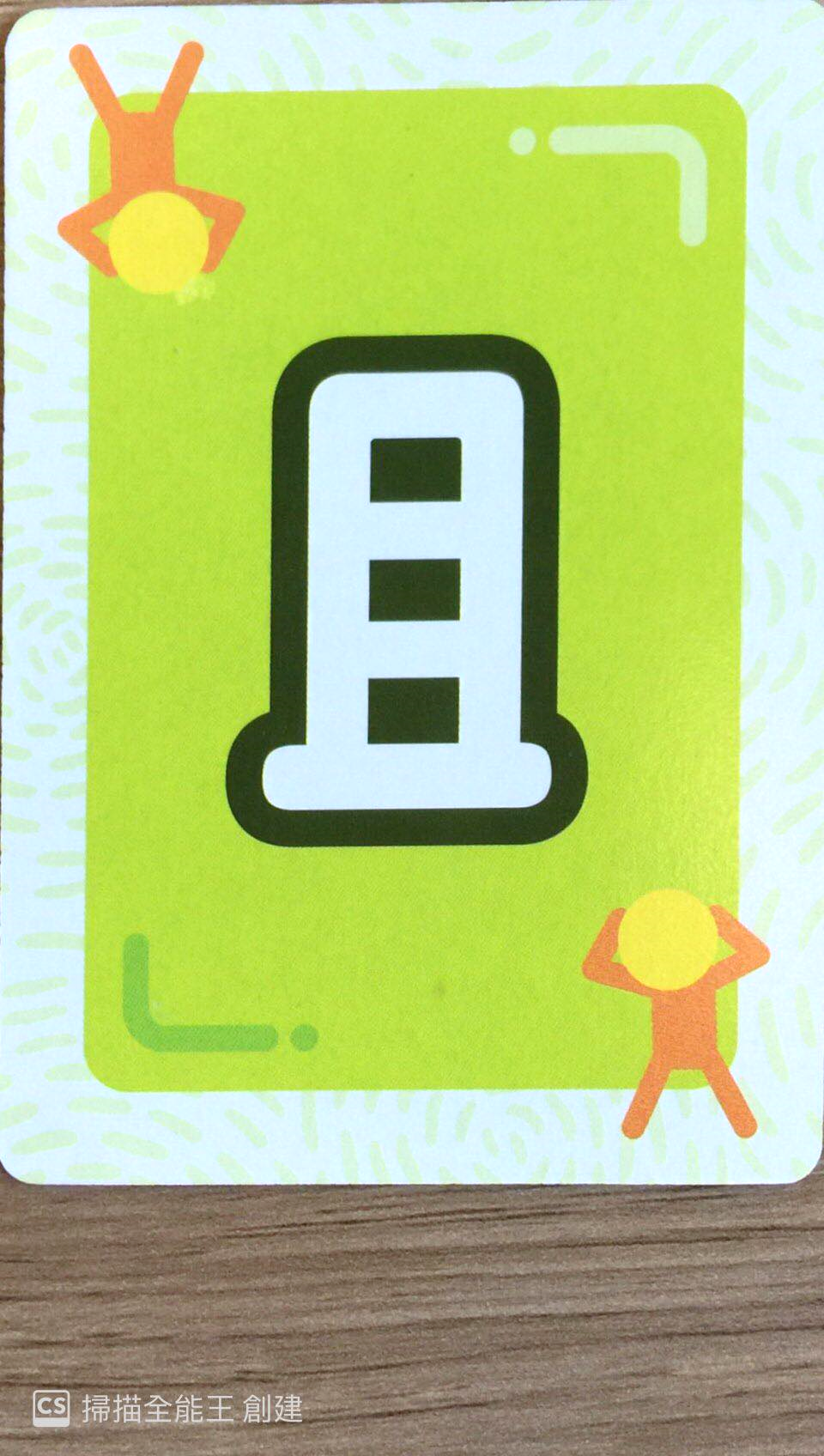 
將部件卡、部首卡
混合洗勻

翻到可以組成一個字時，
舉手+唸出字音
例如：
例如：
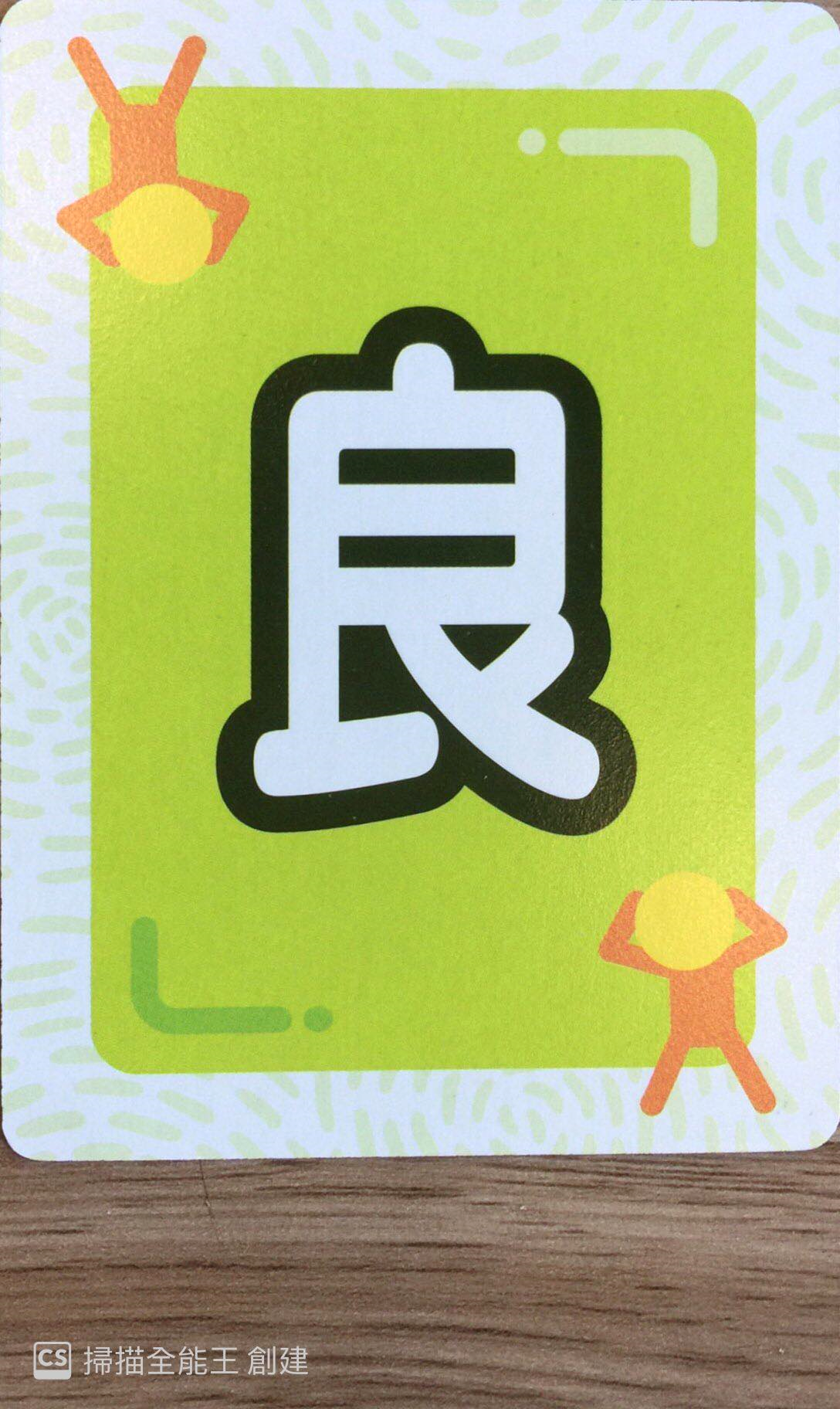 例如：
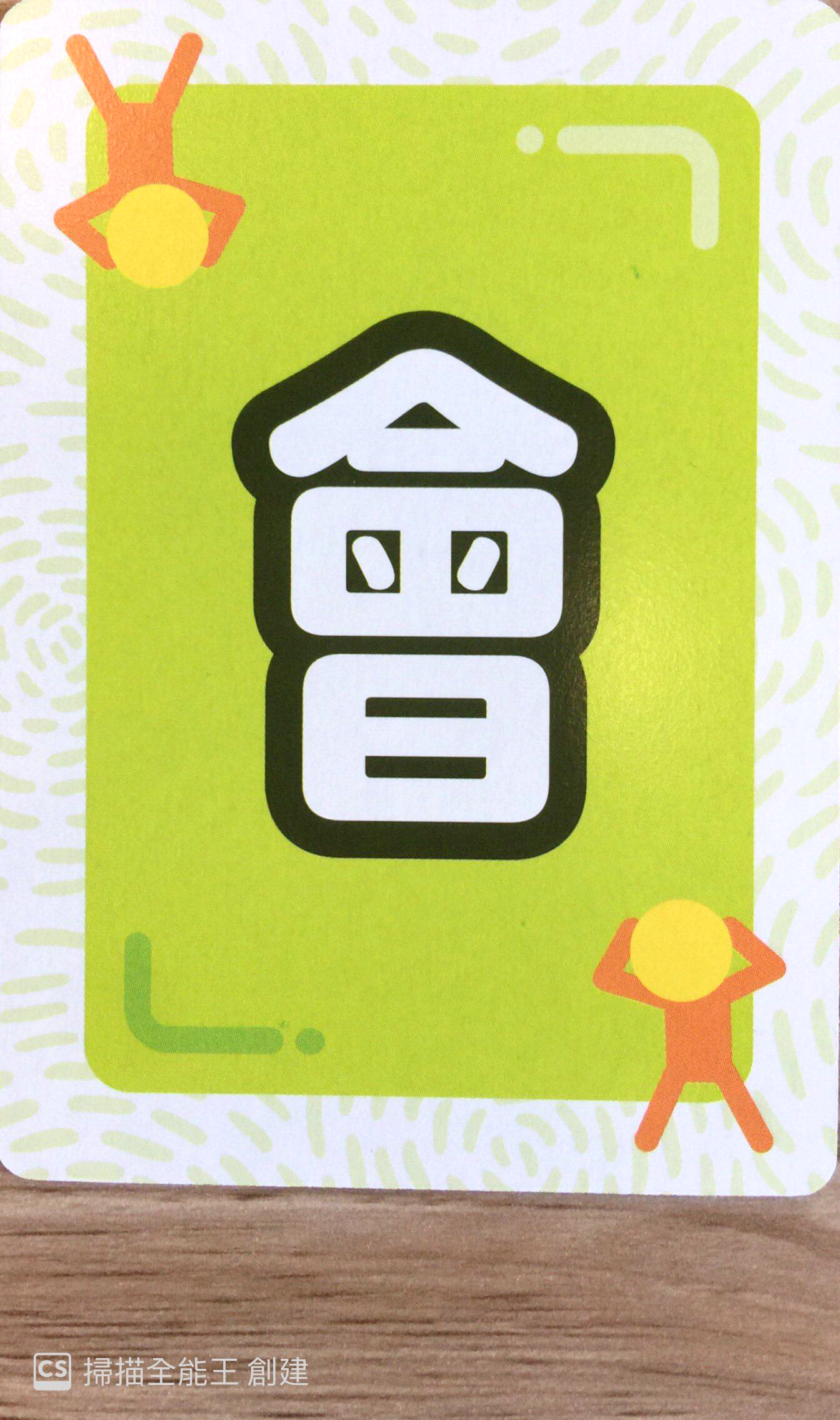 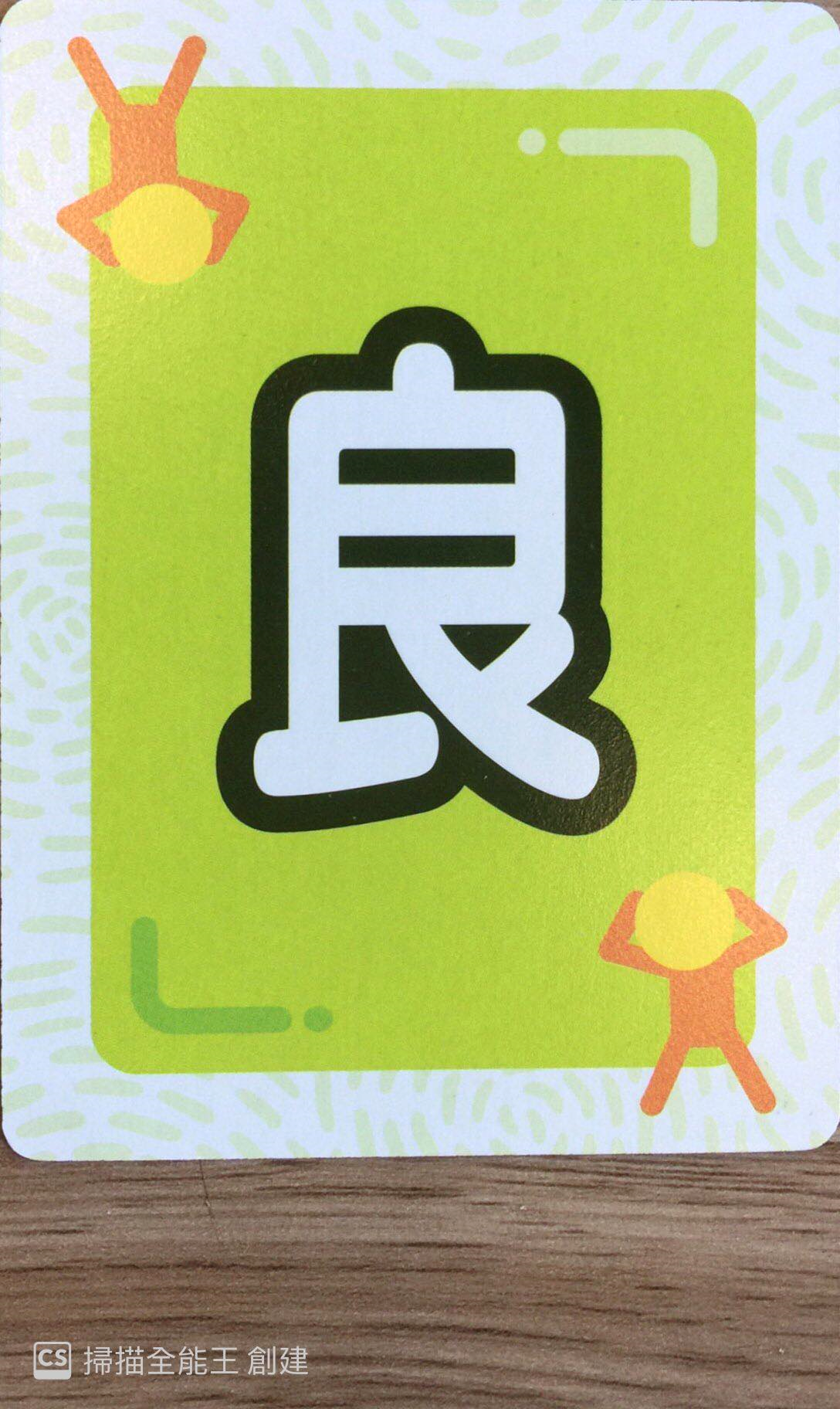 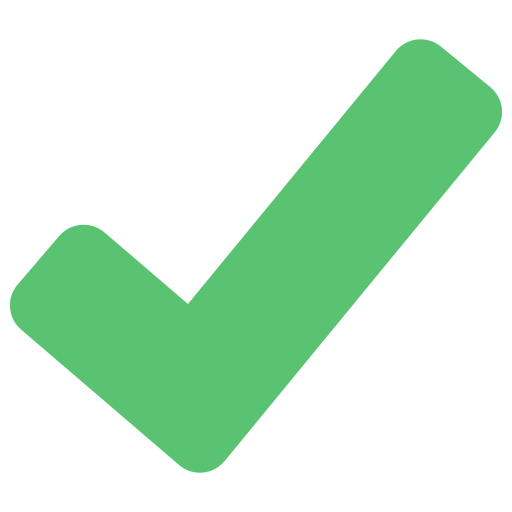 舉手並大聲唸出字音
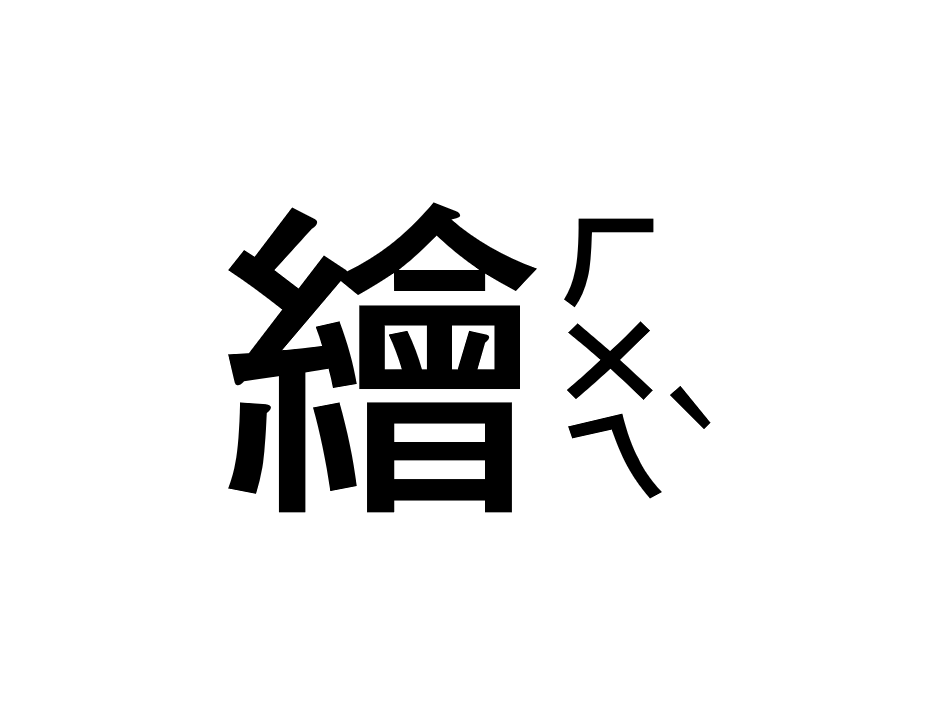 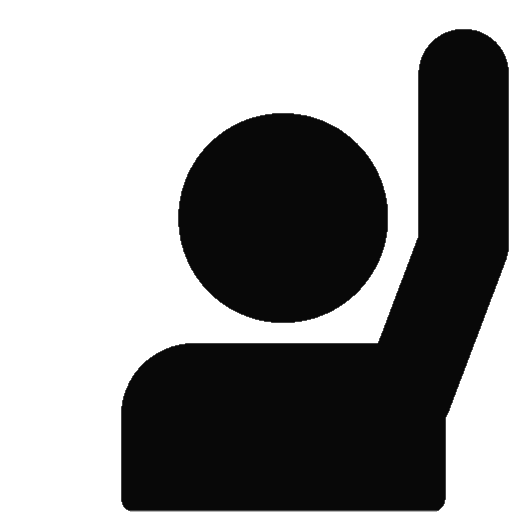 來玩玩看吧！
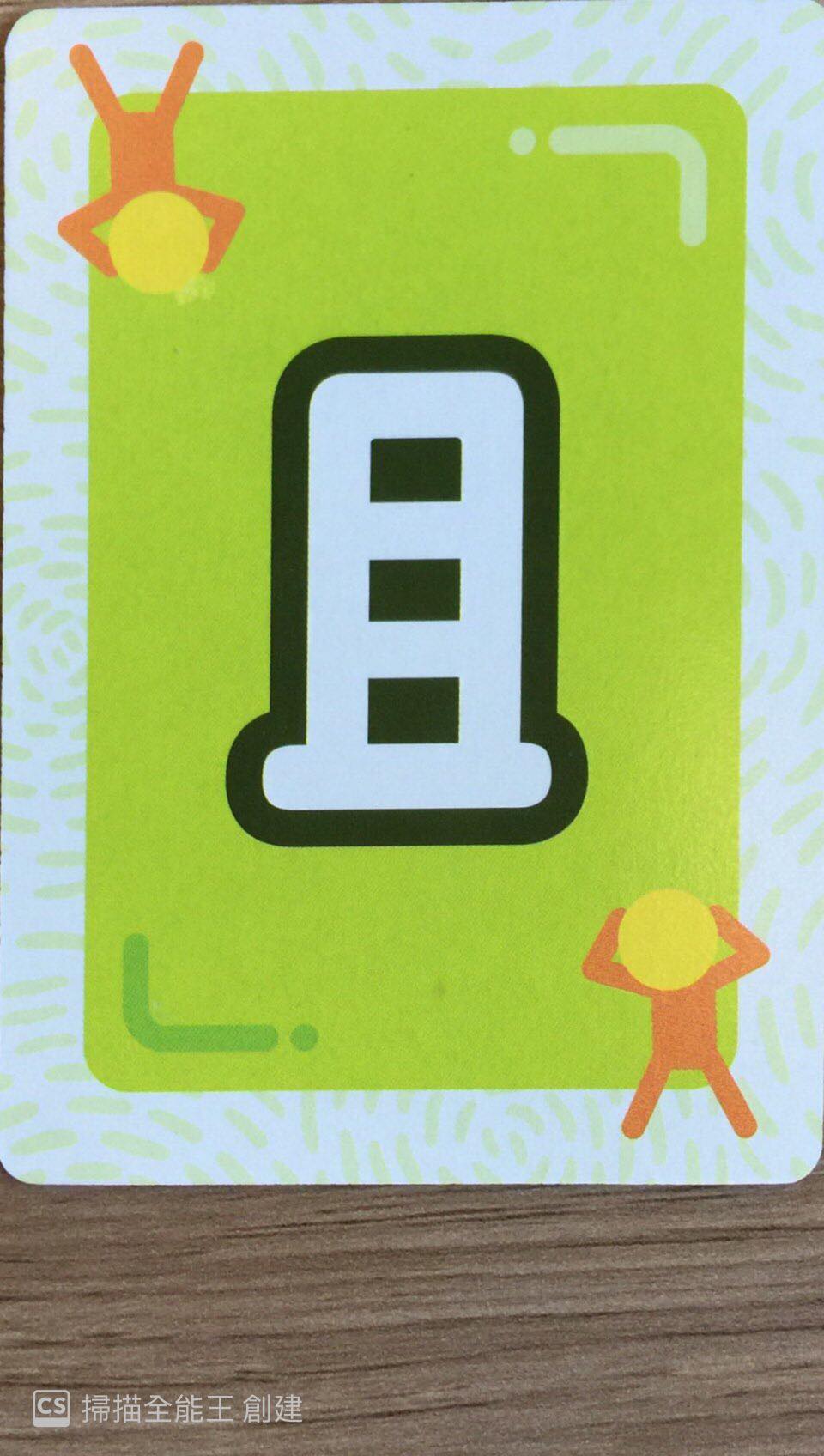 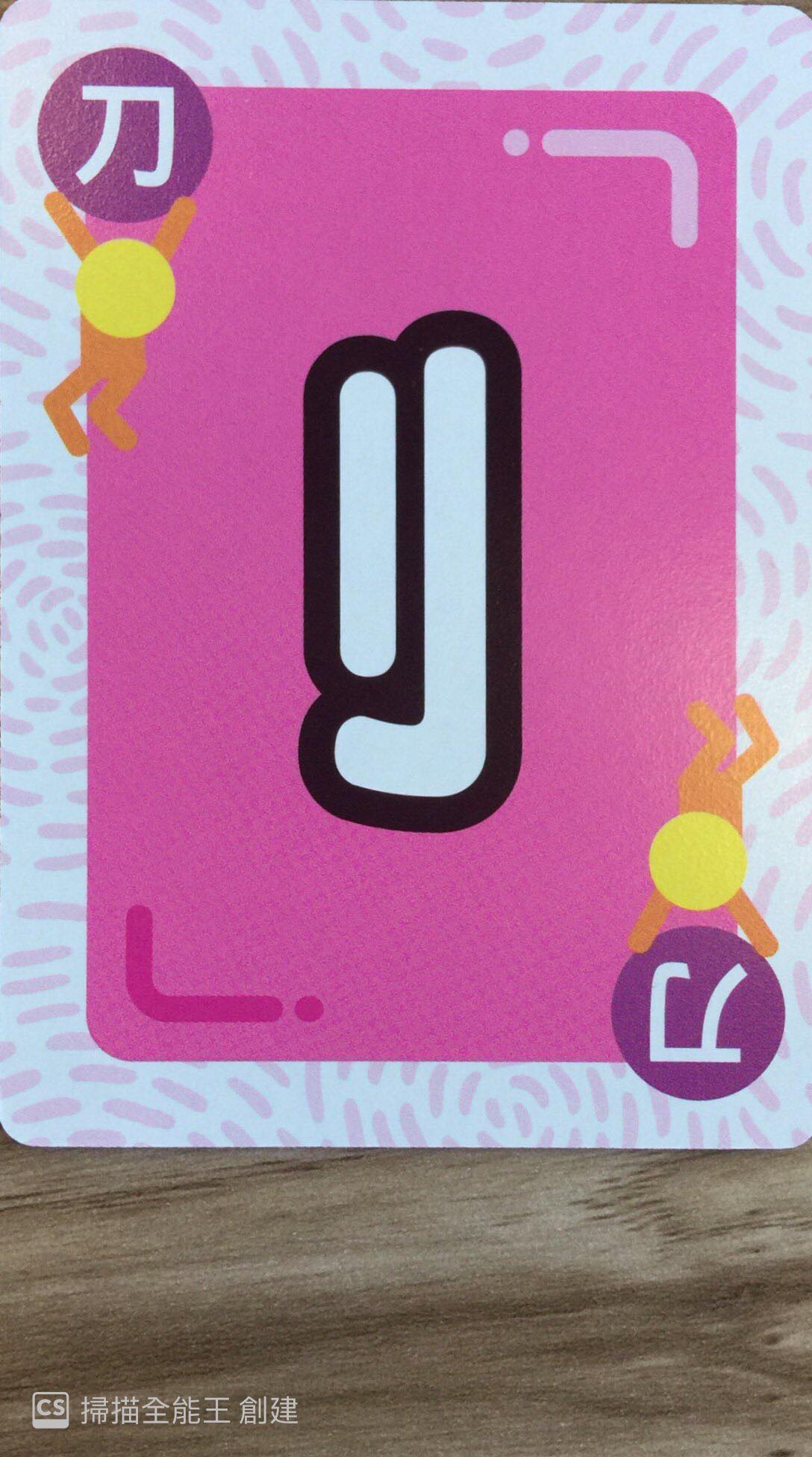 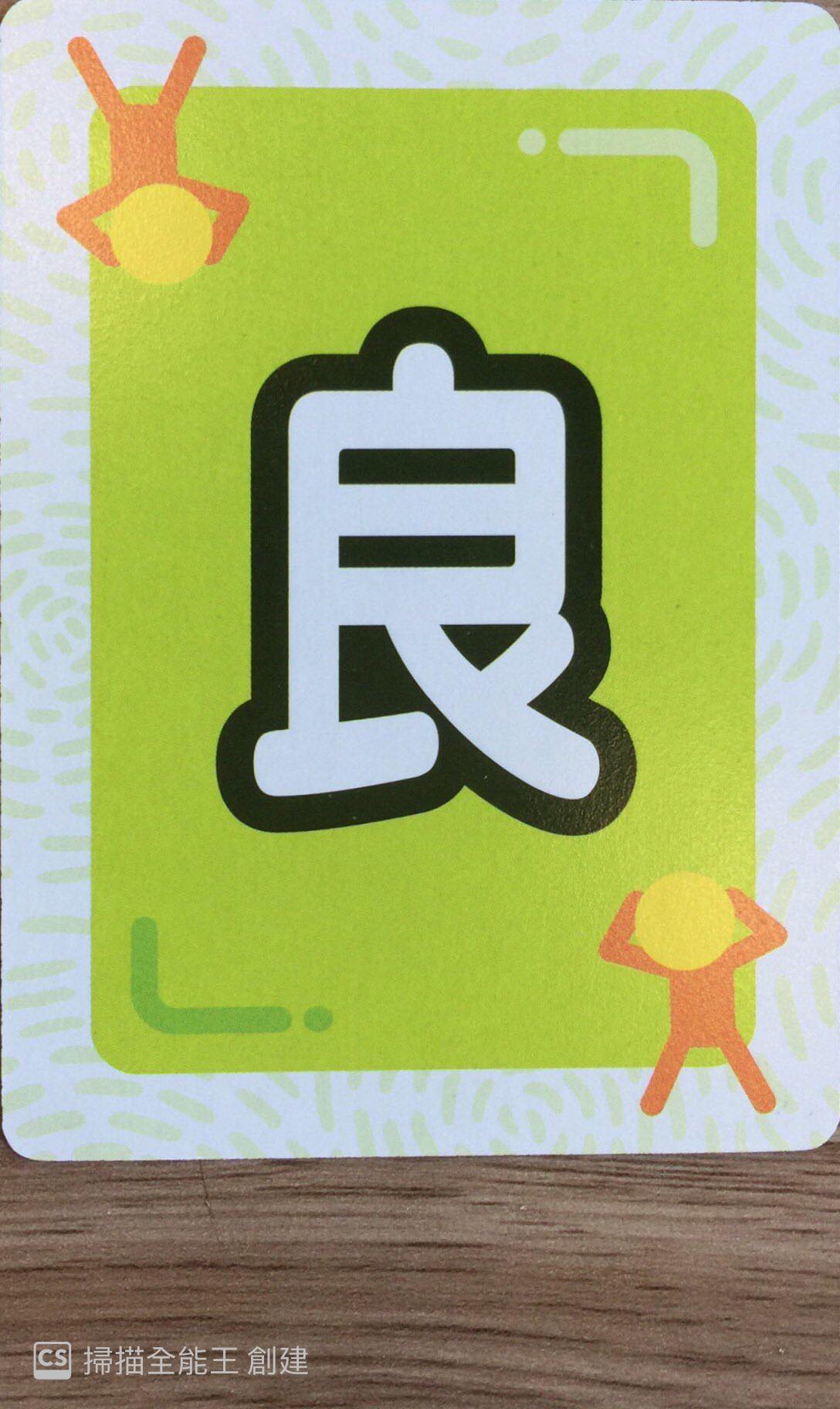 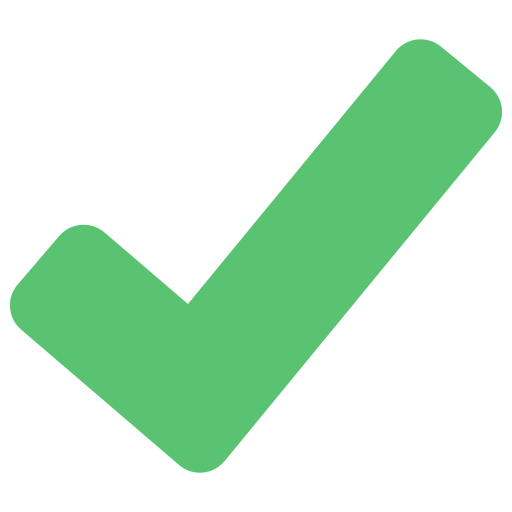 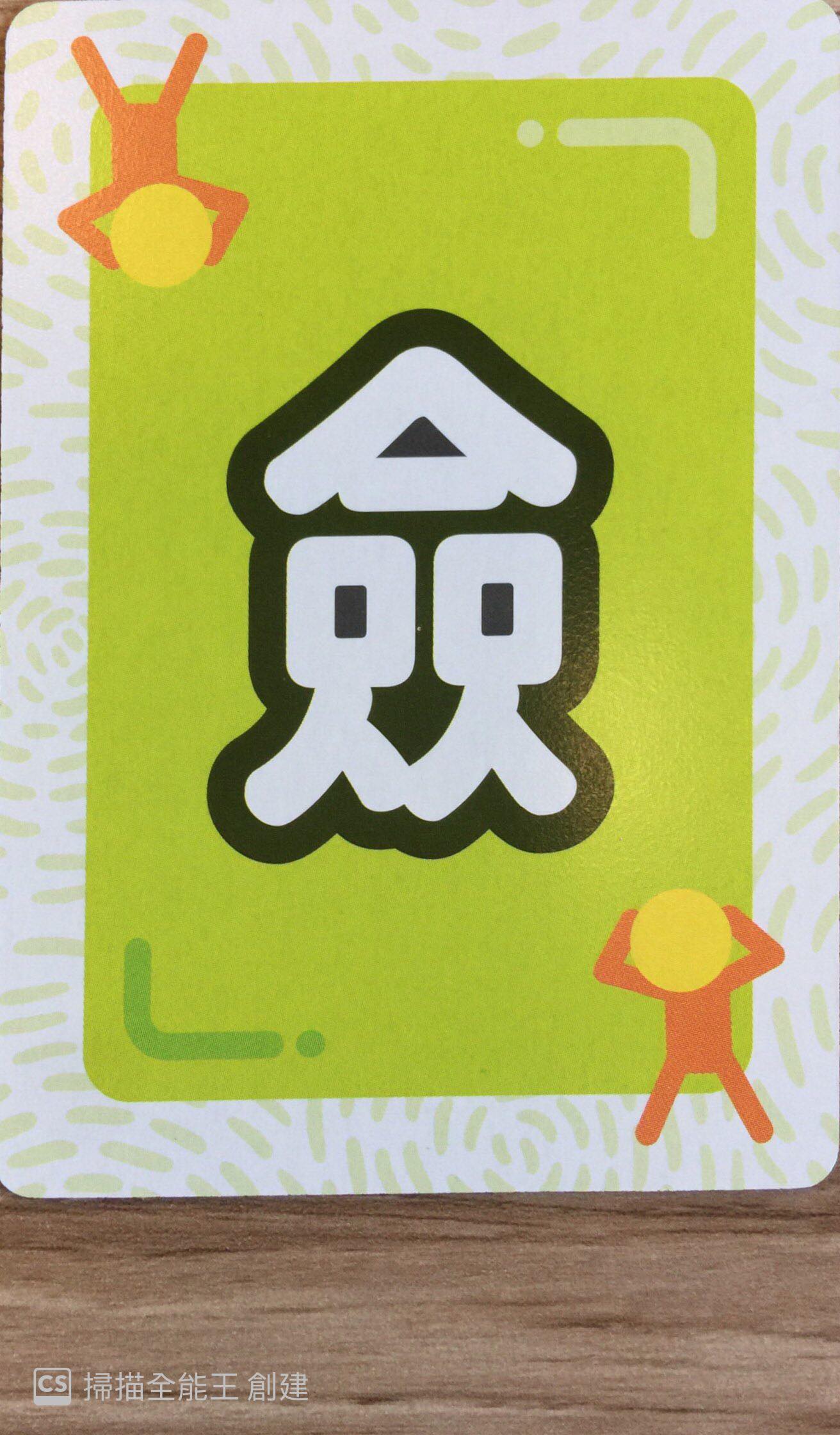 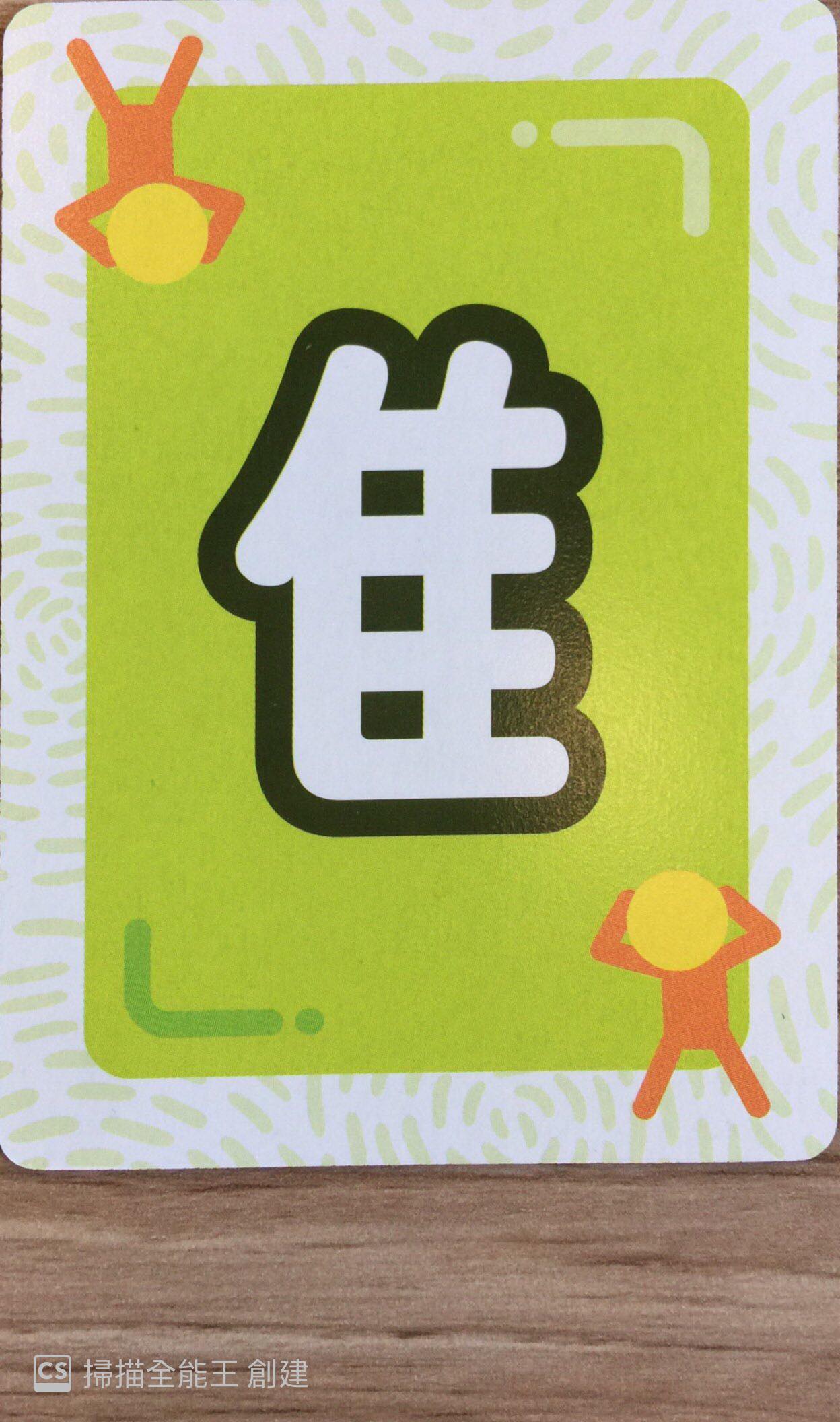 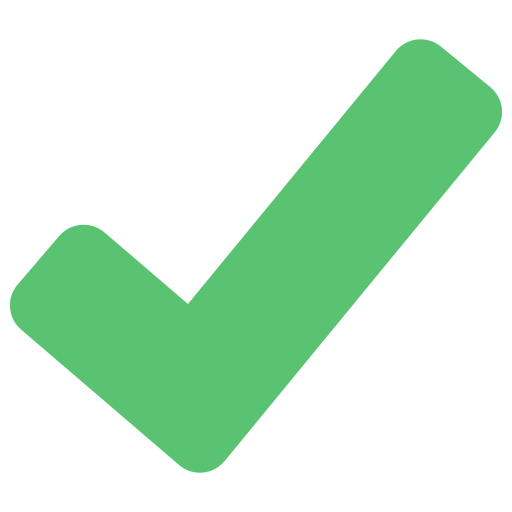 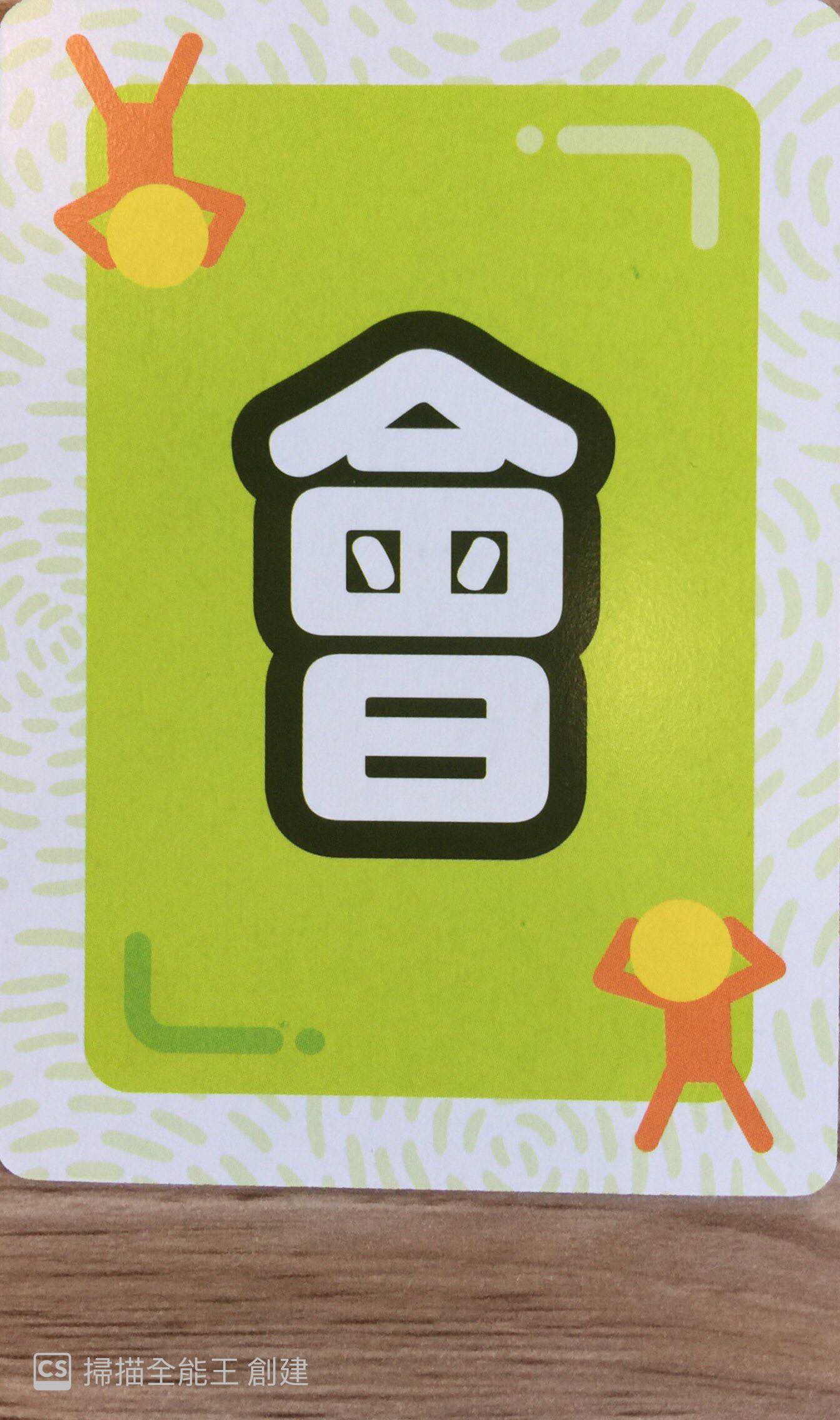 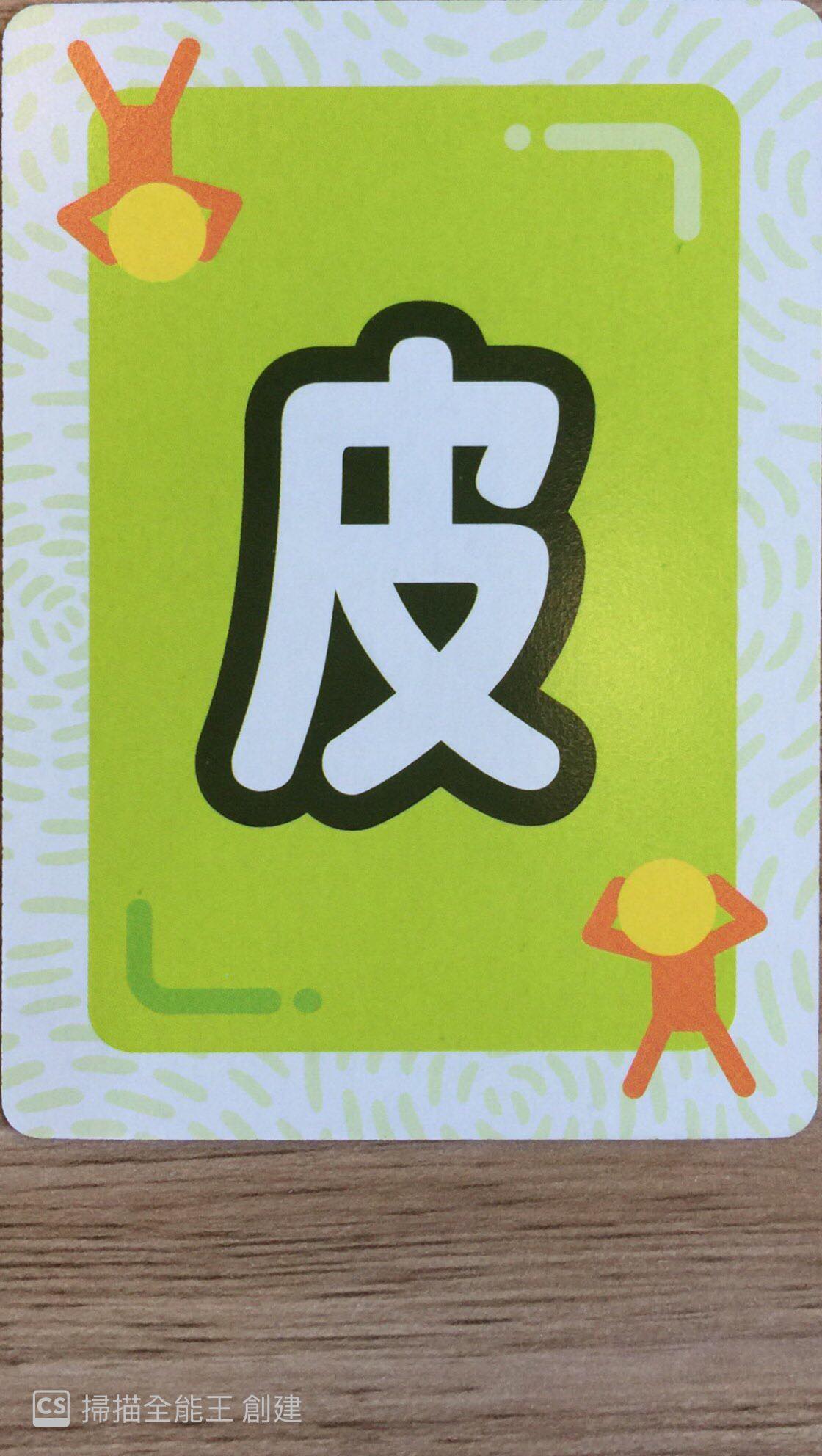 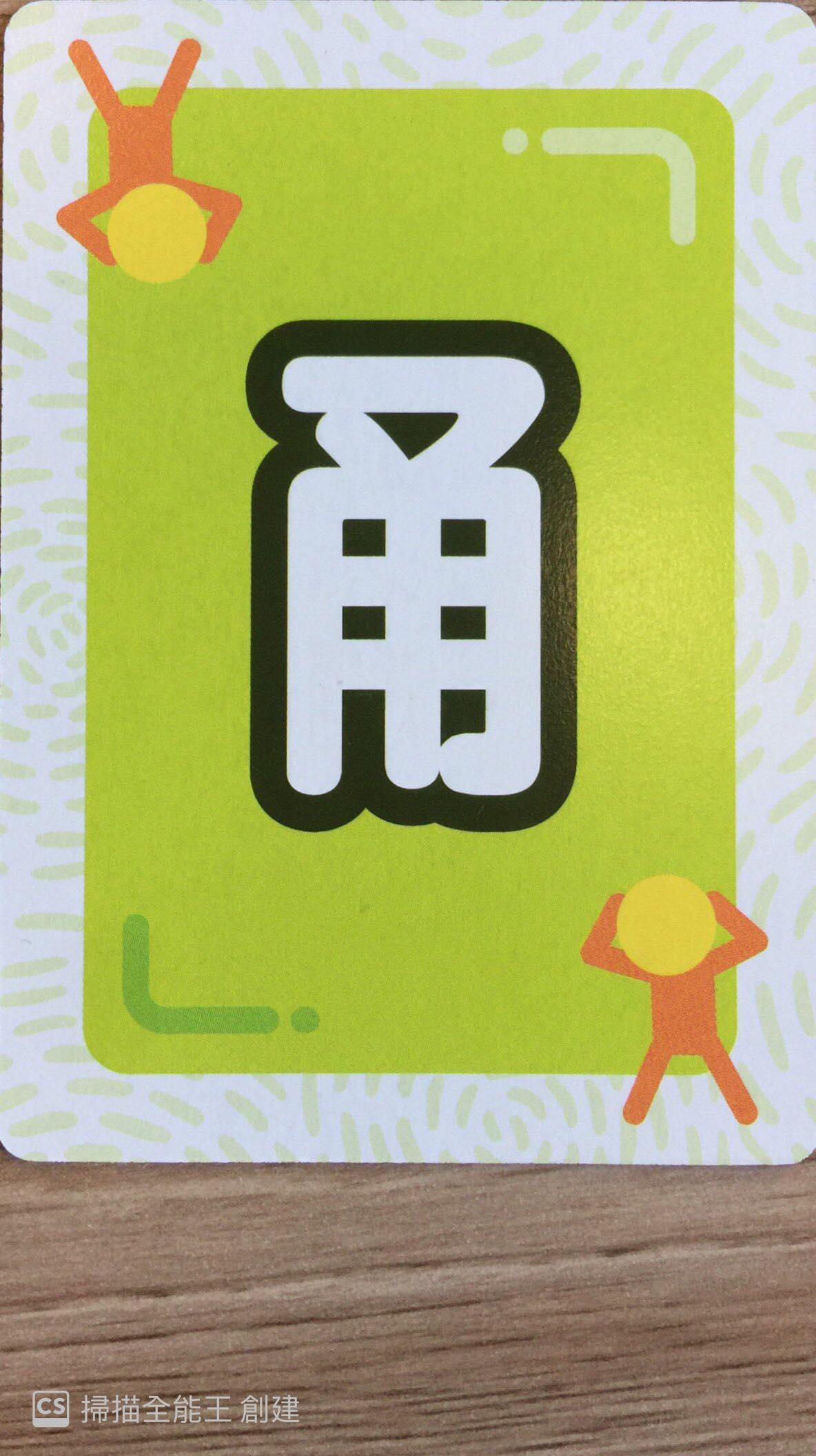 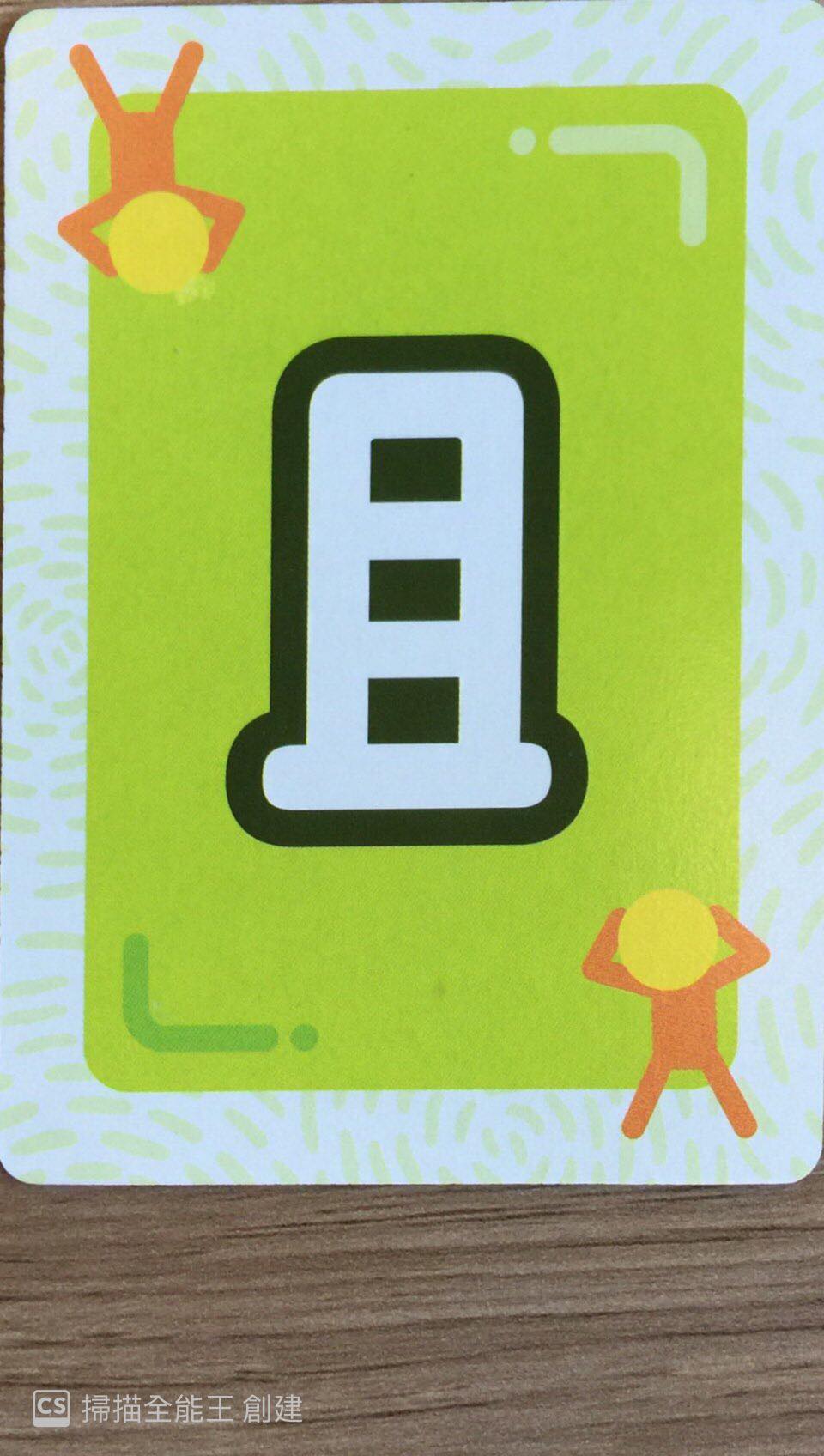 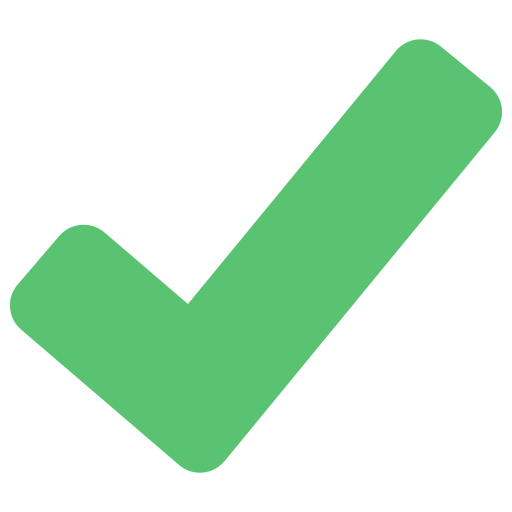 玩法2
文字記憶王
四人一組
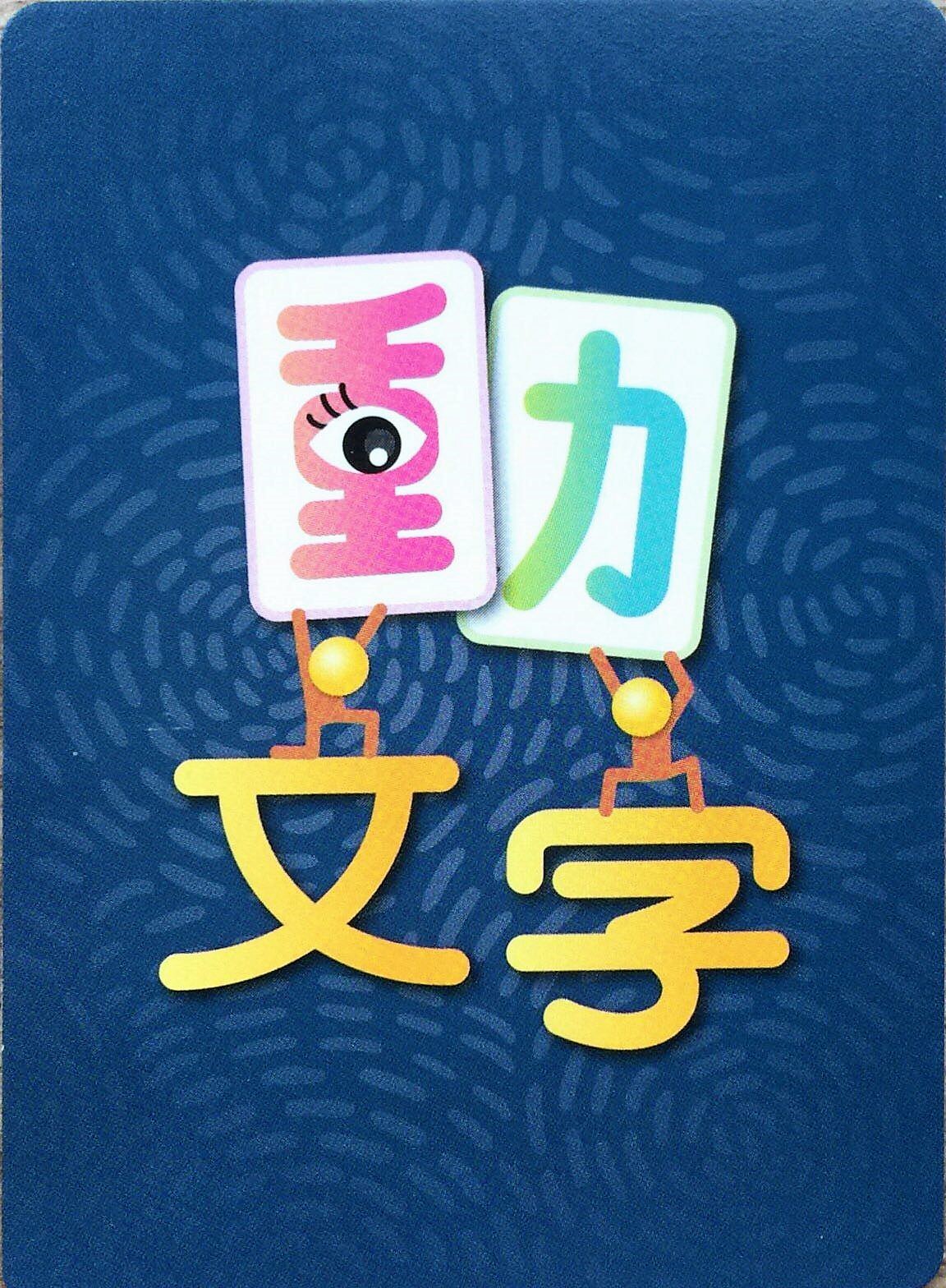 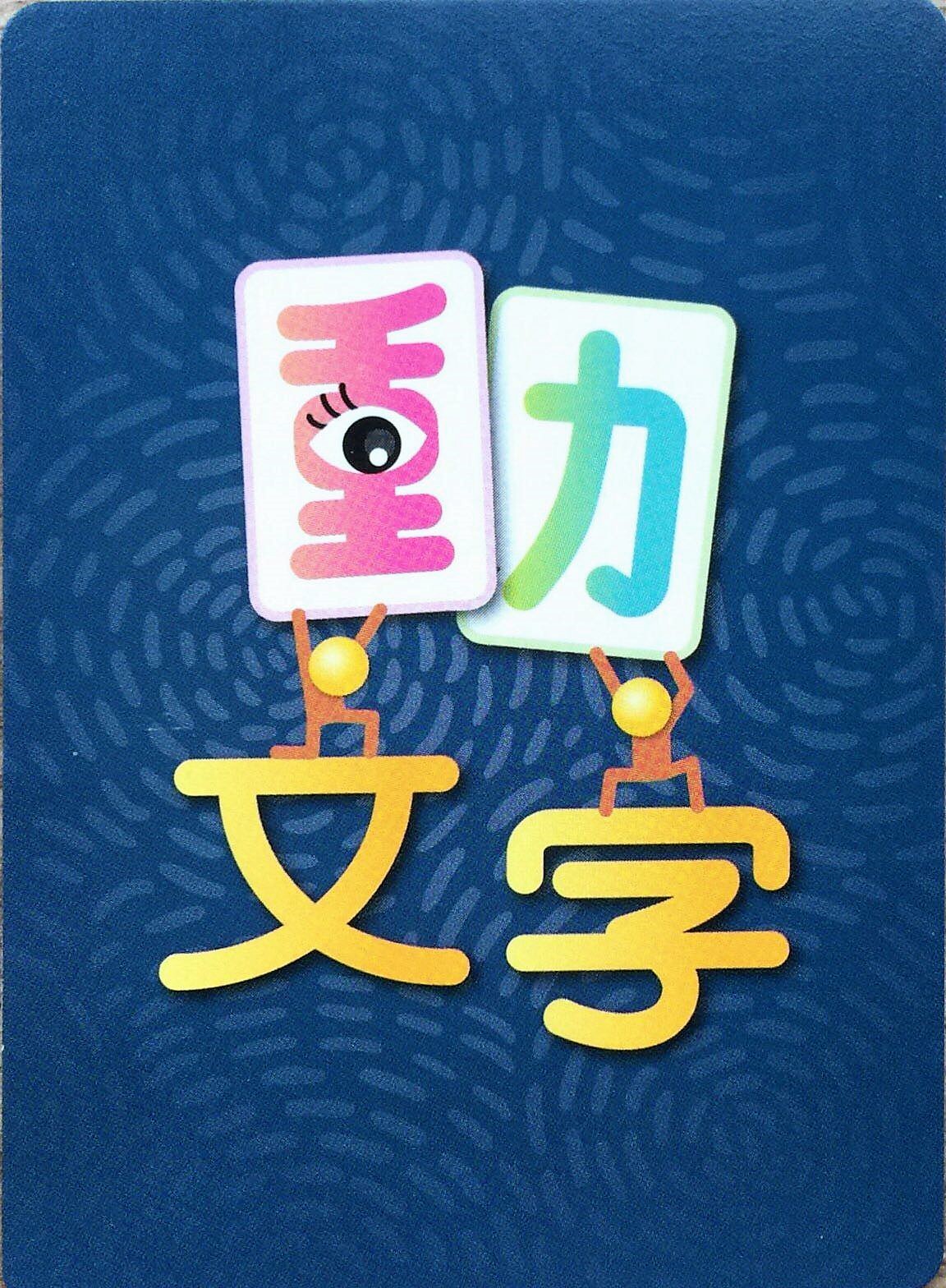 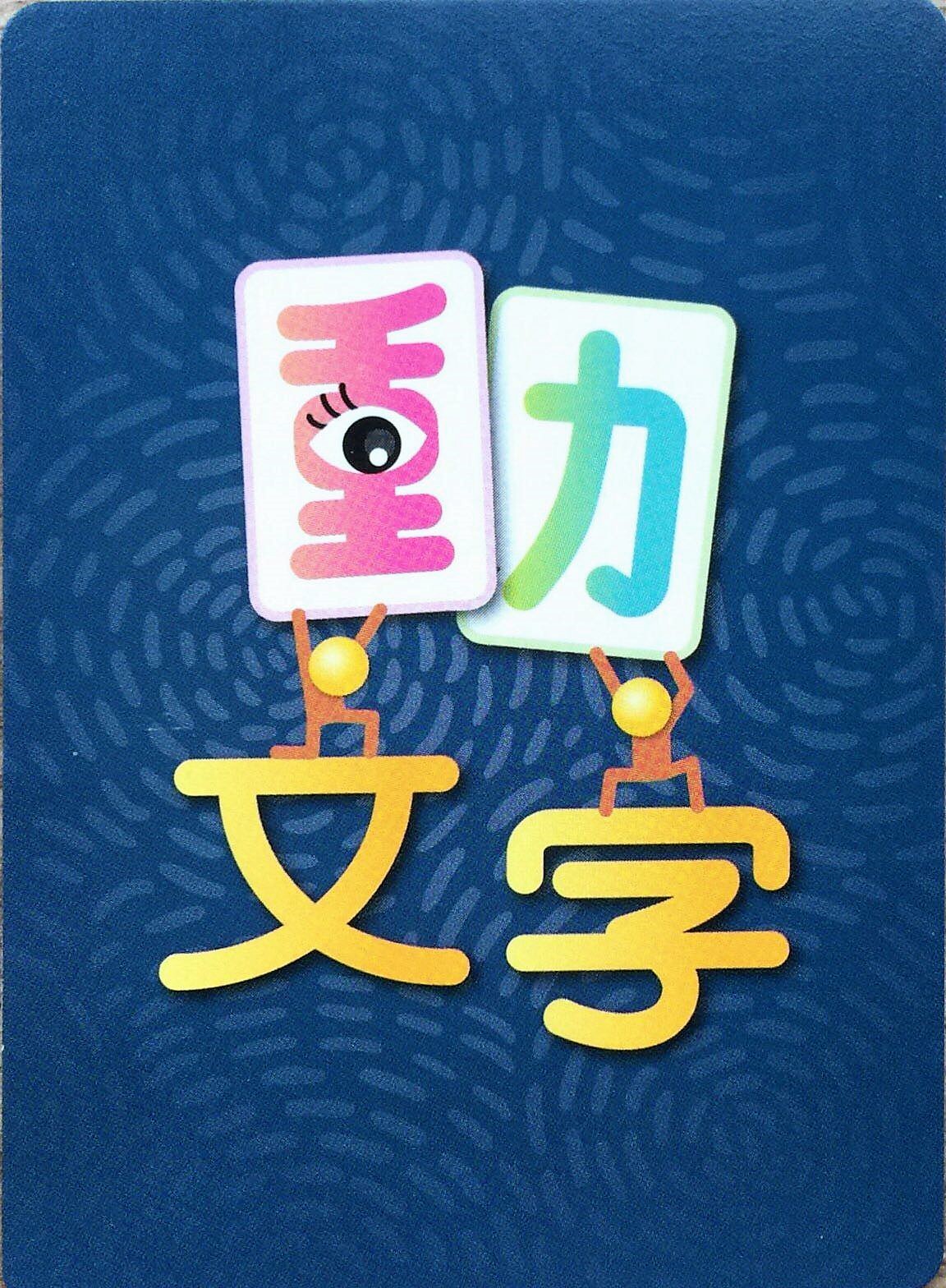 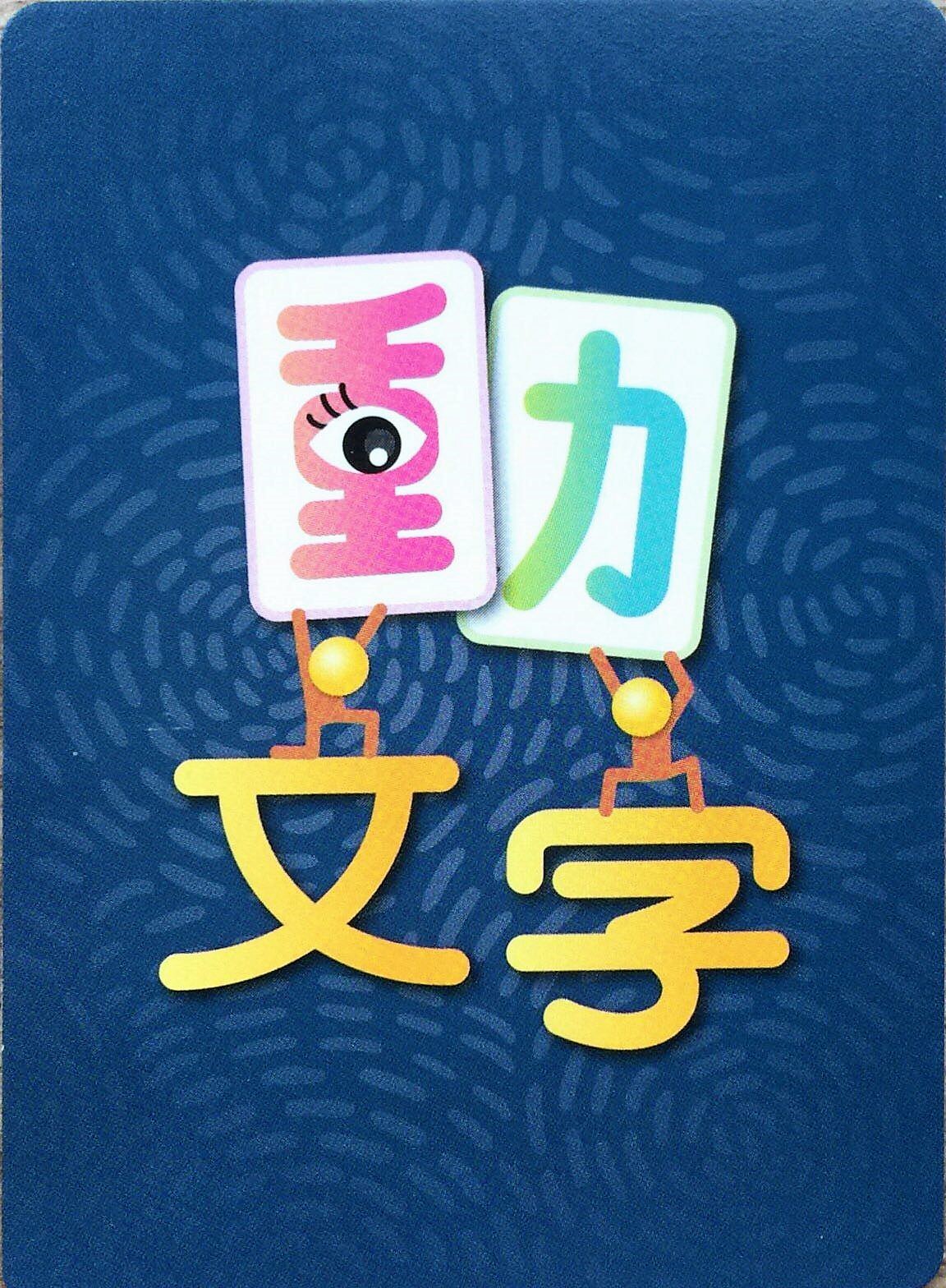 
各組將16張卡牌
洗勻+覆蓋
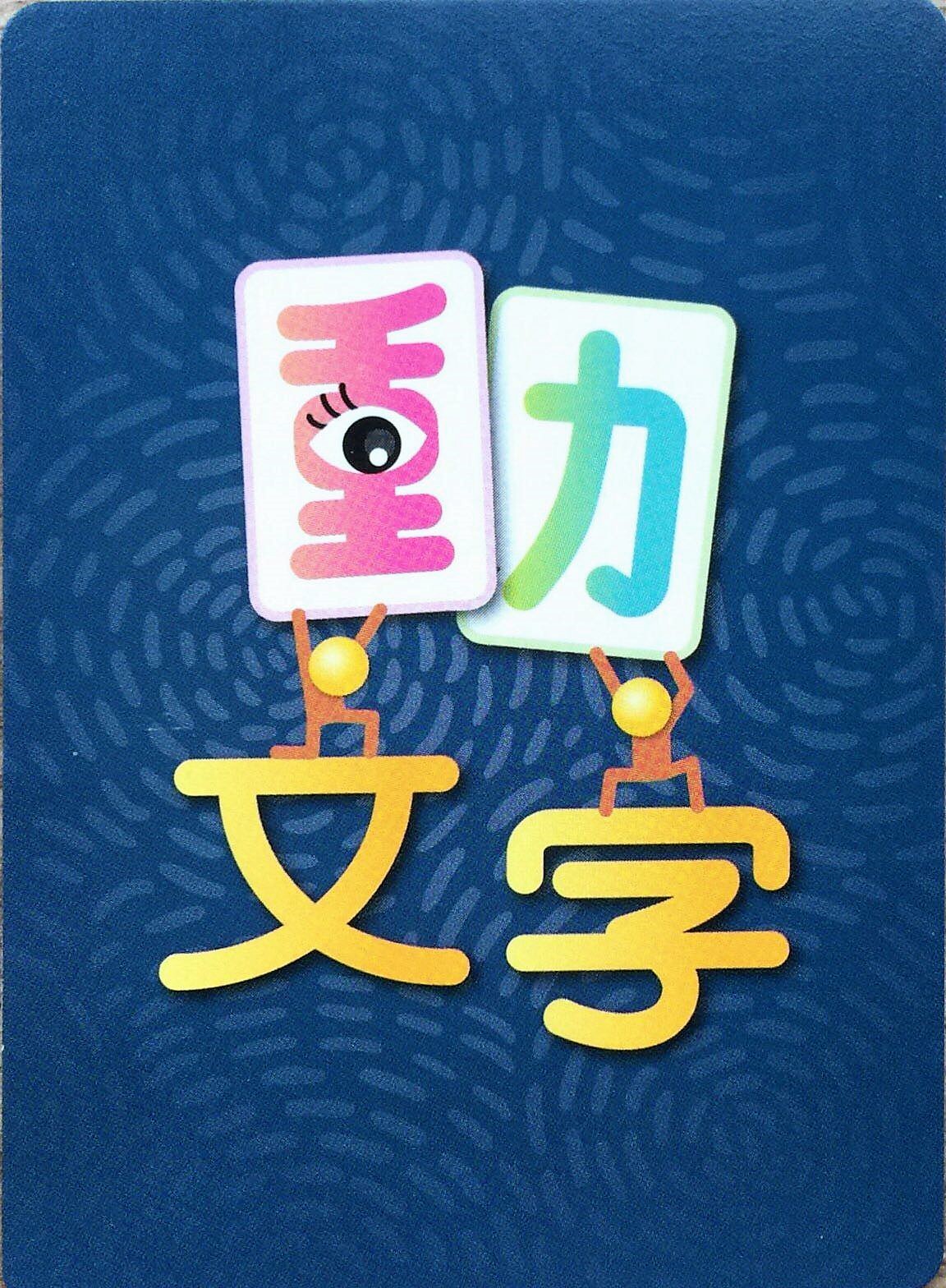 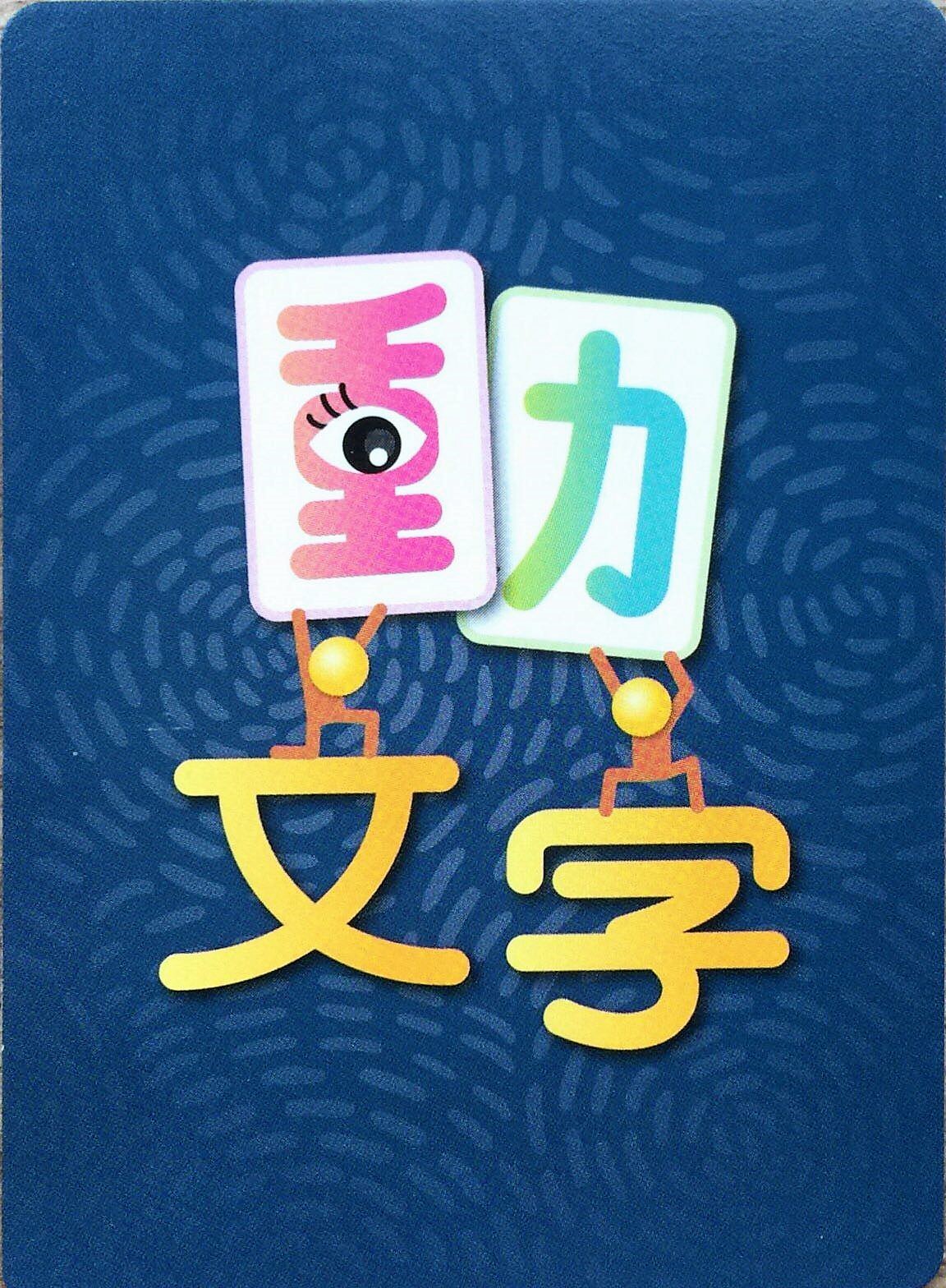 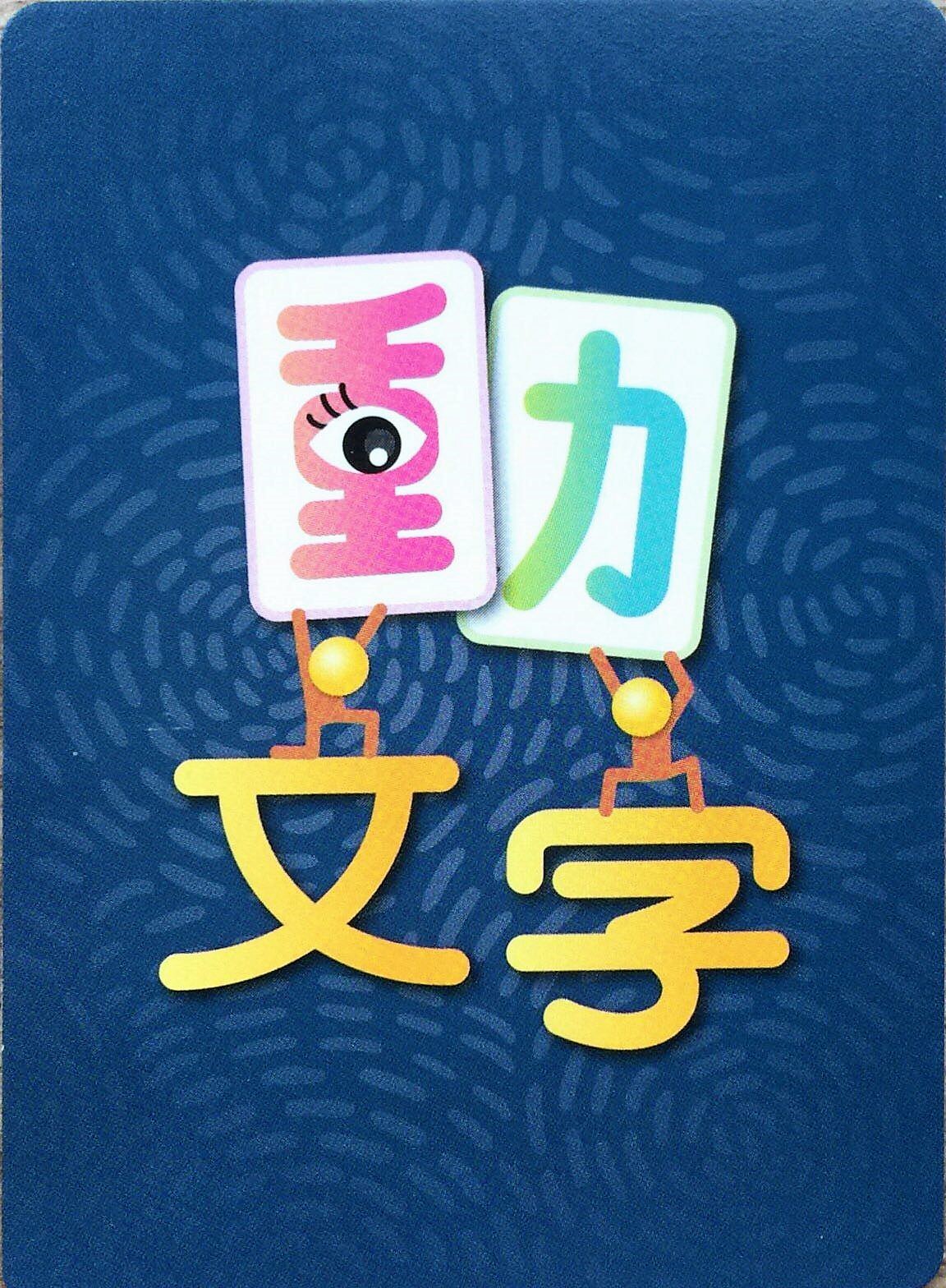 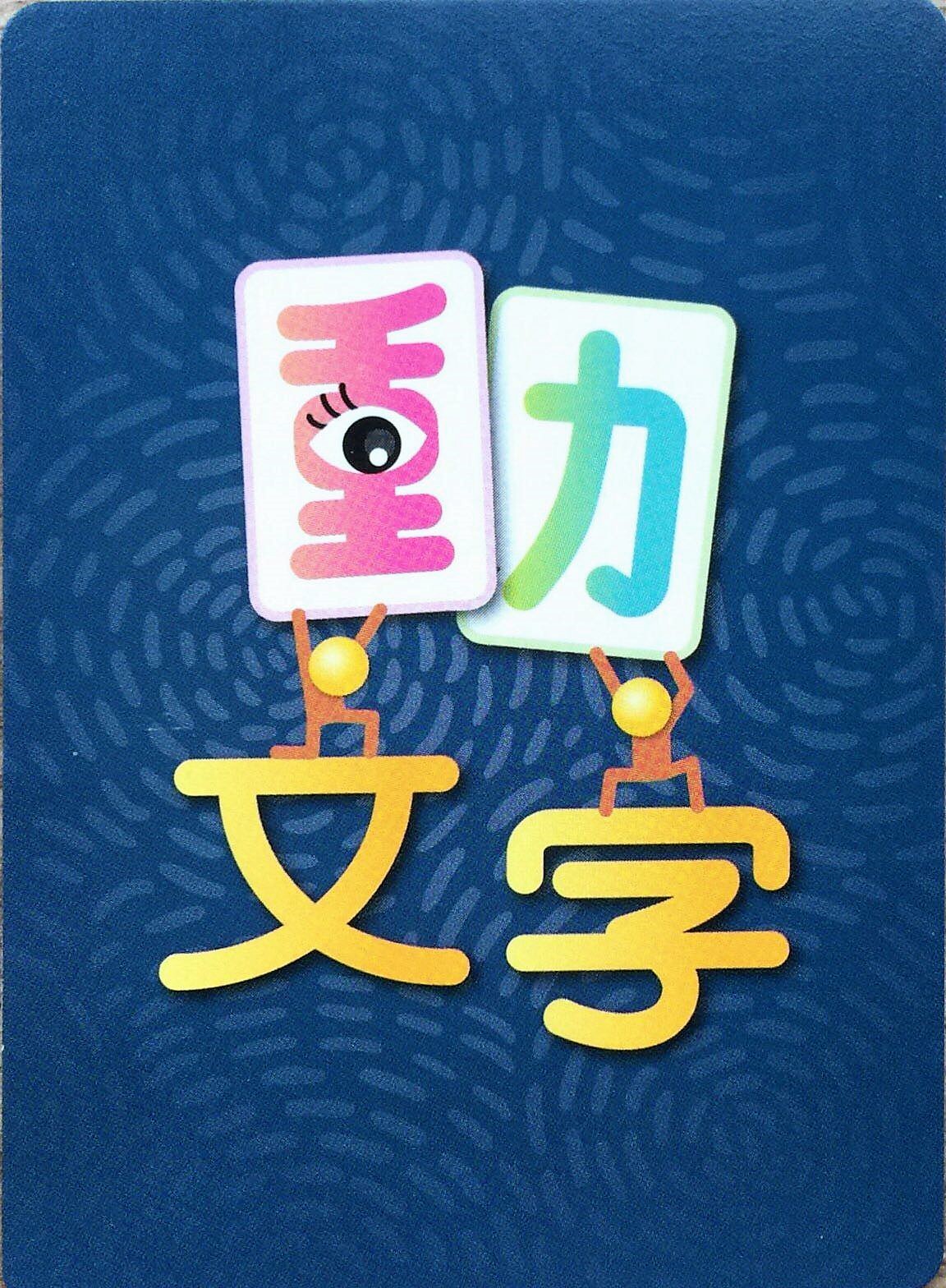 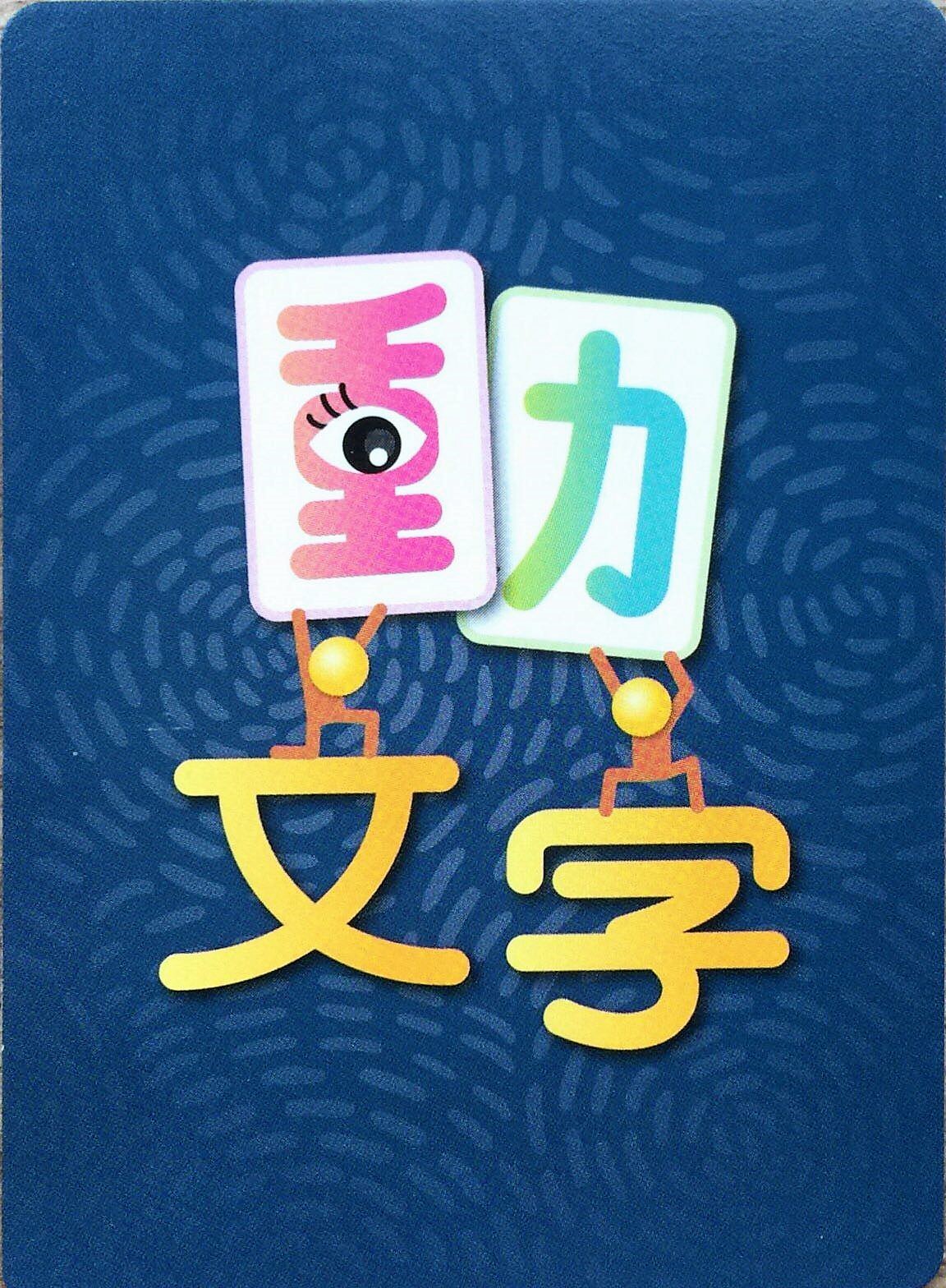 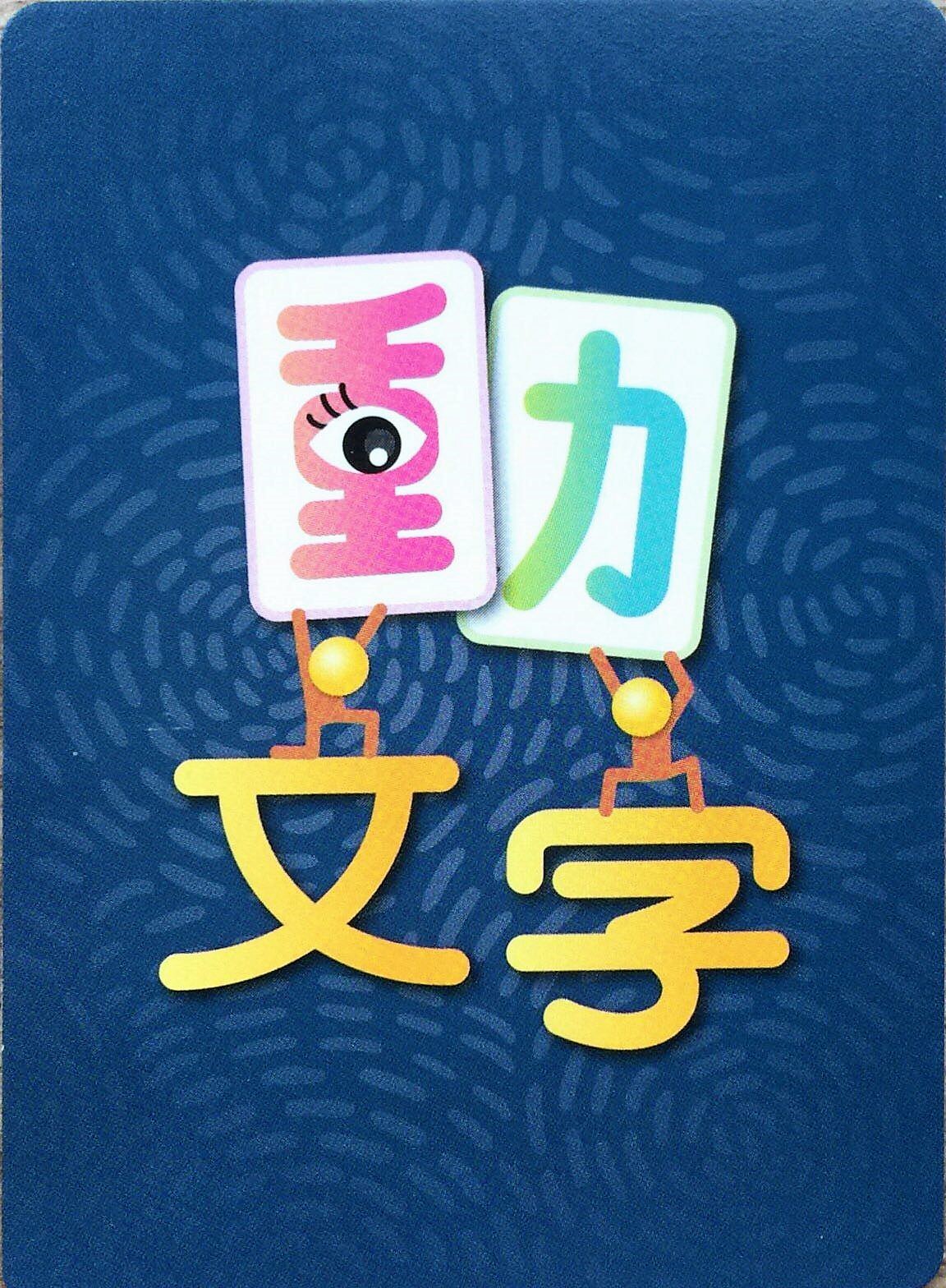 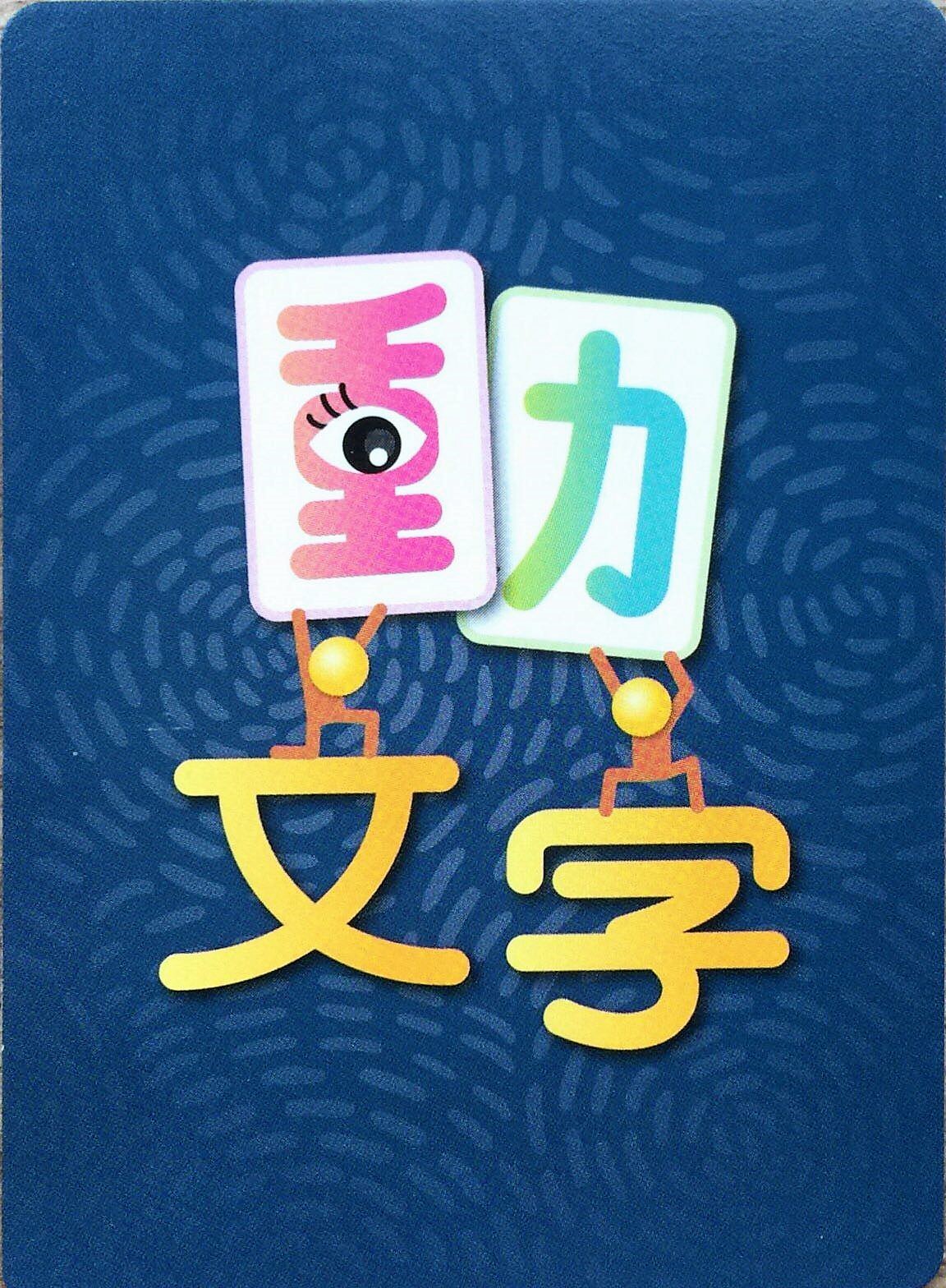 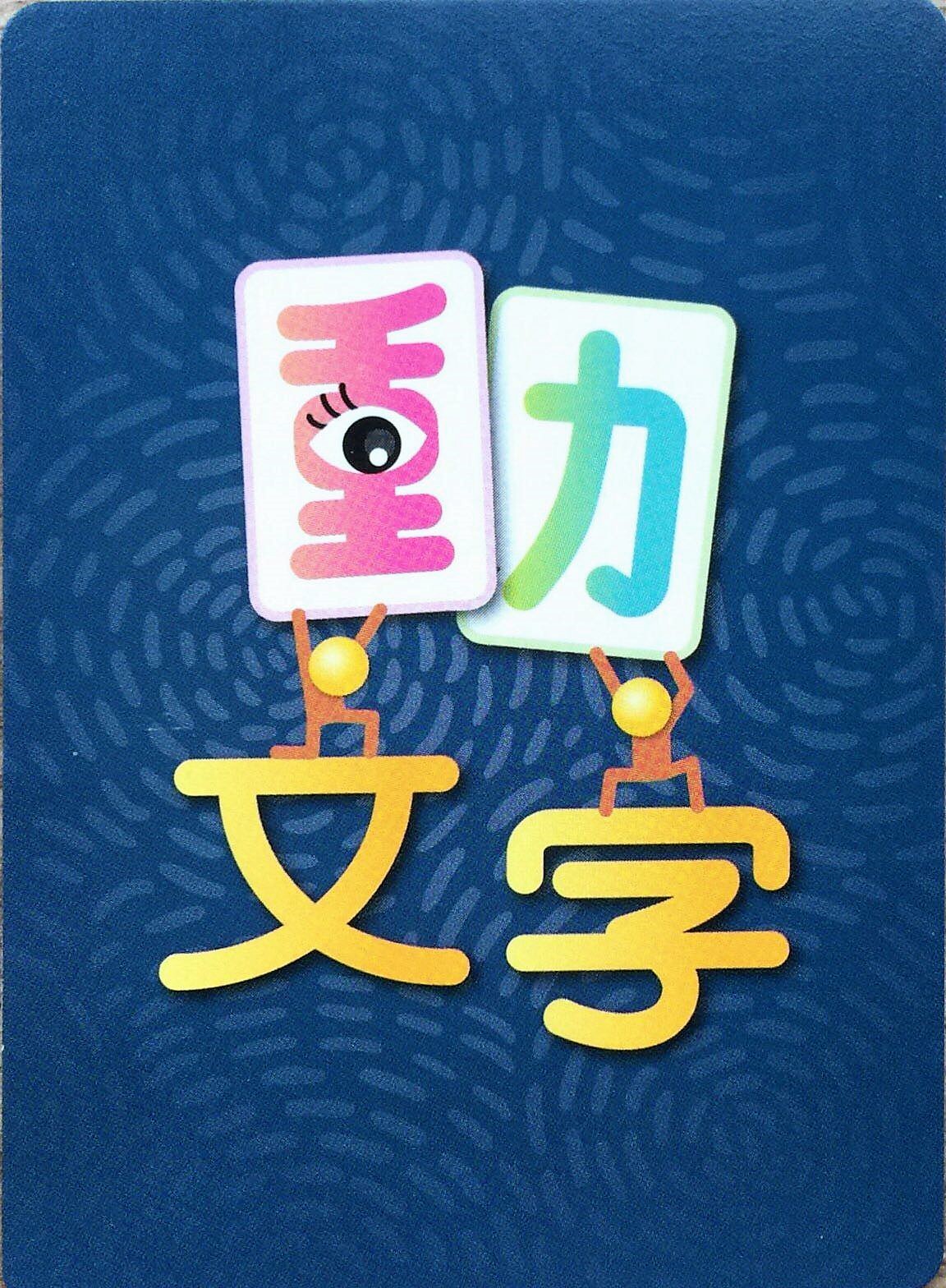 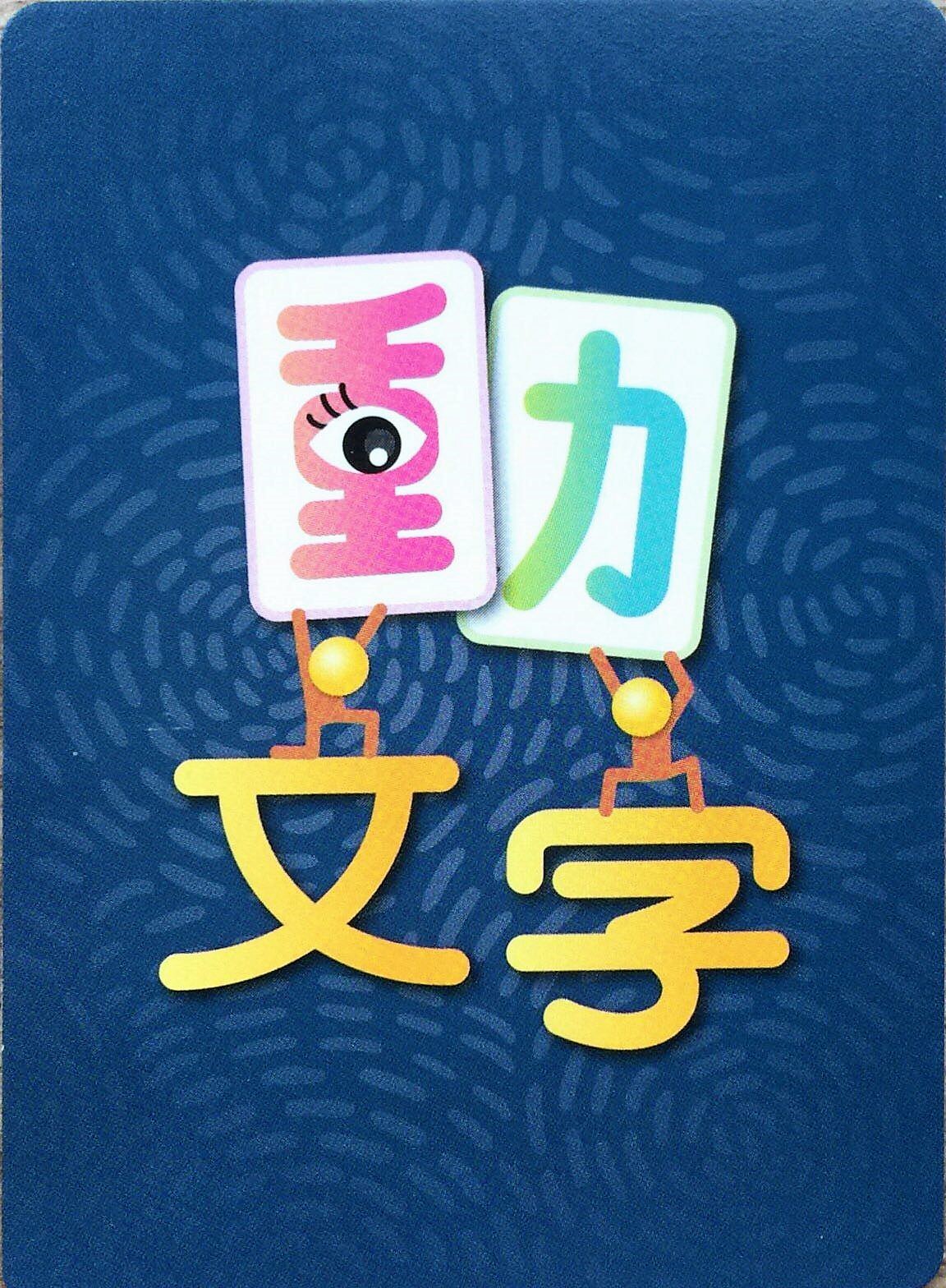 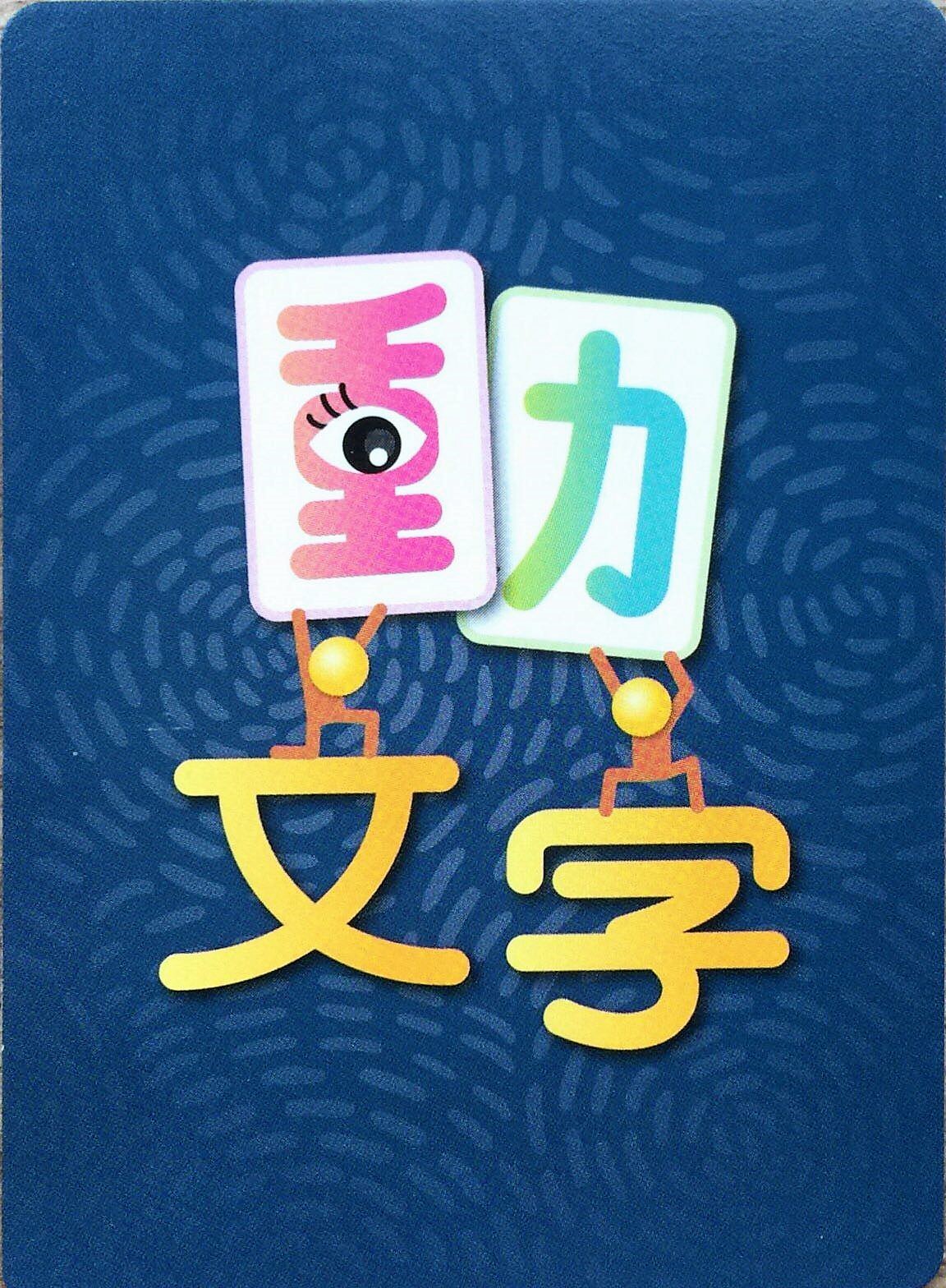 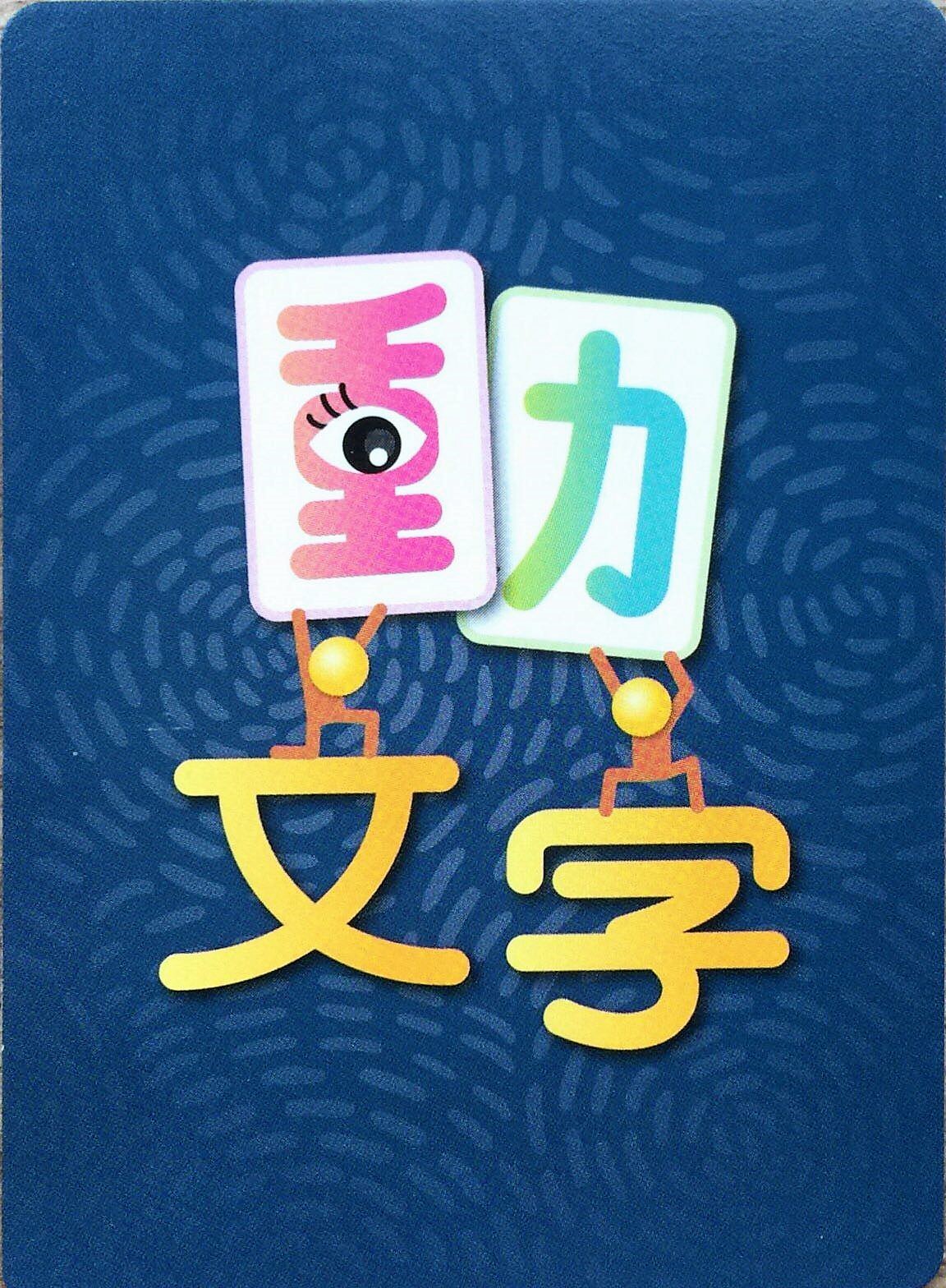 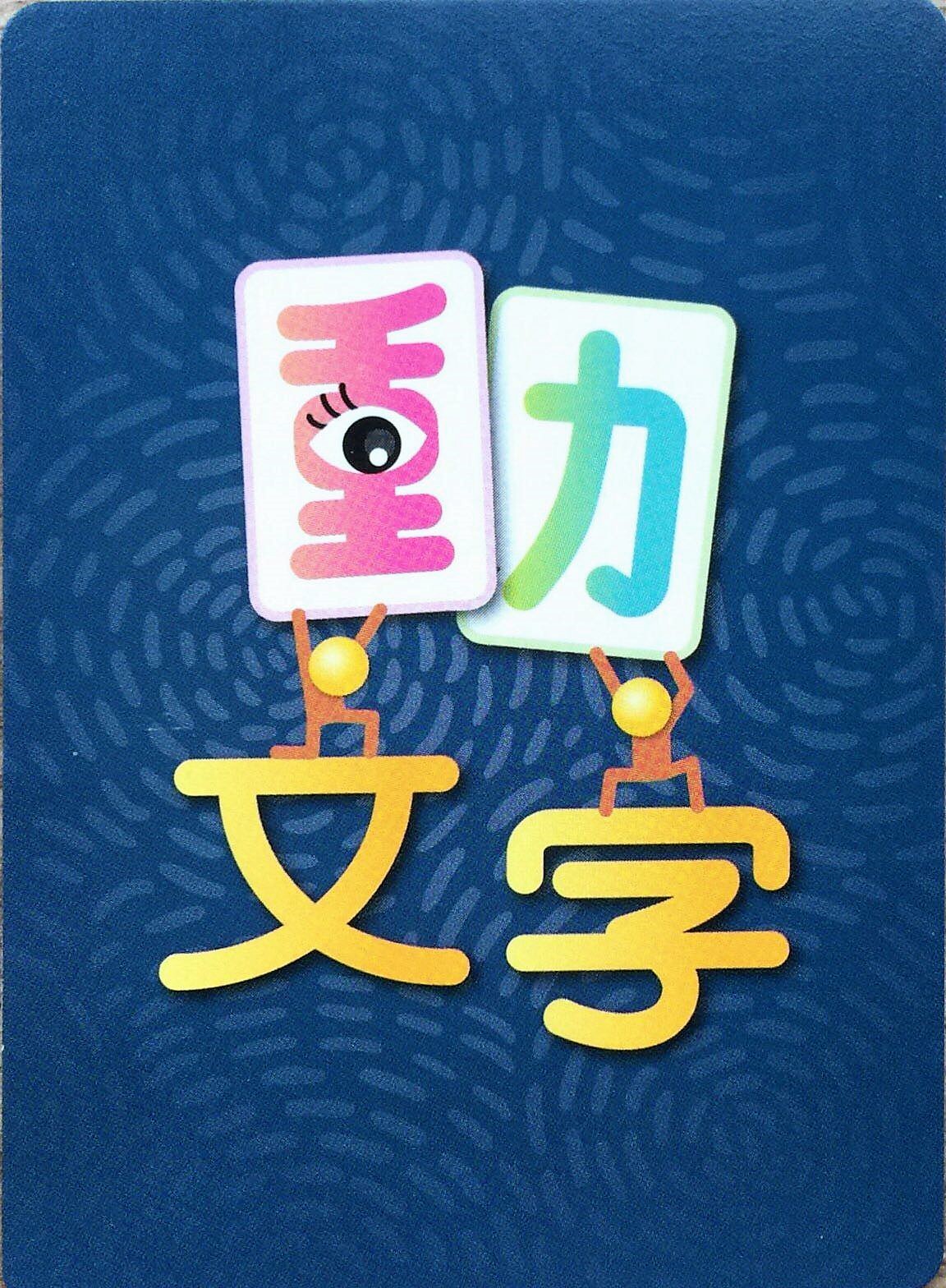 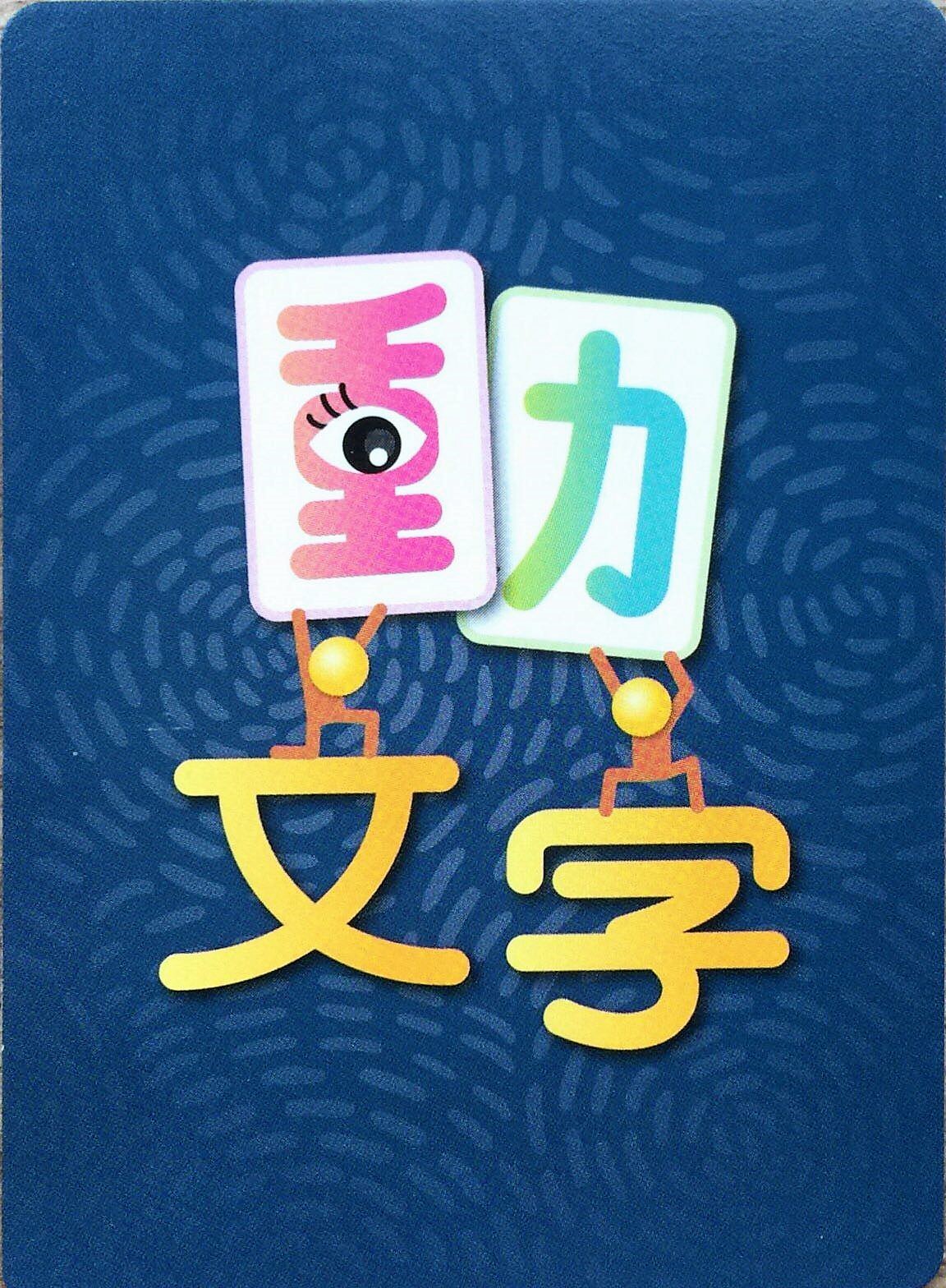 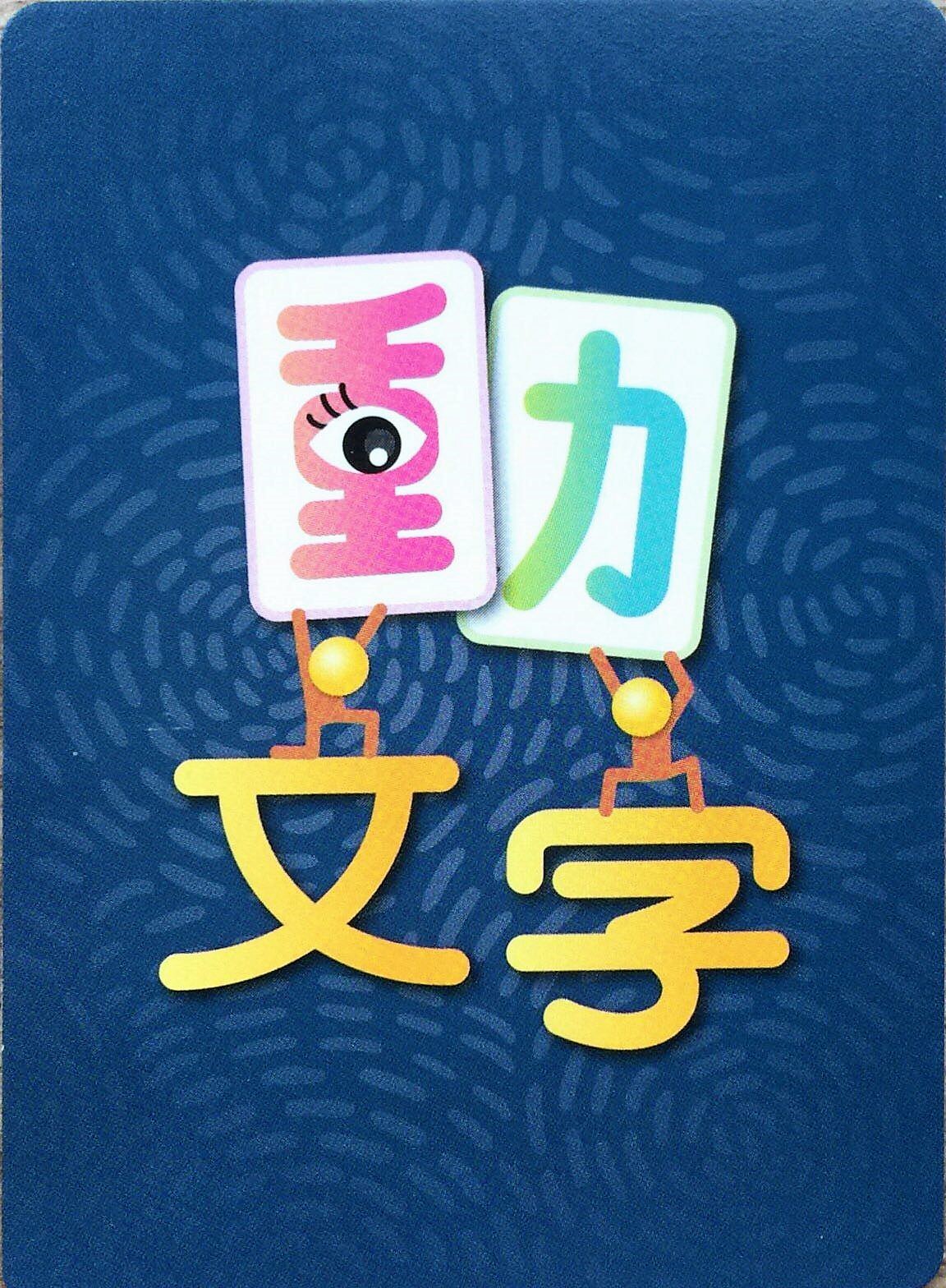 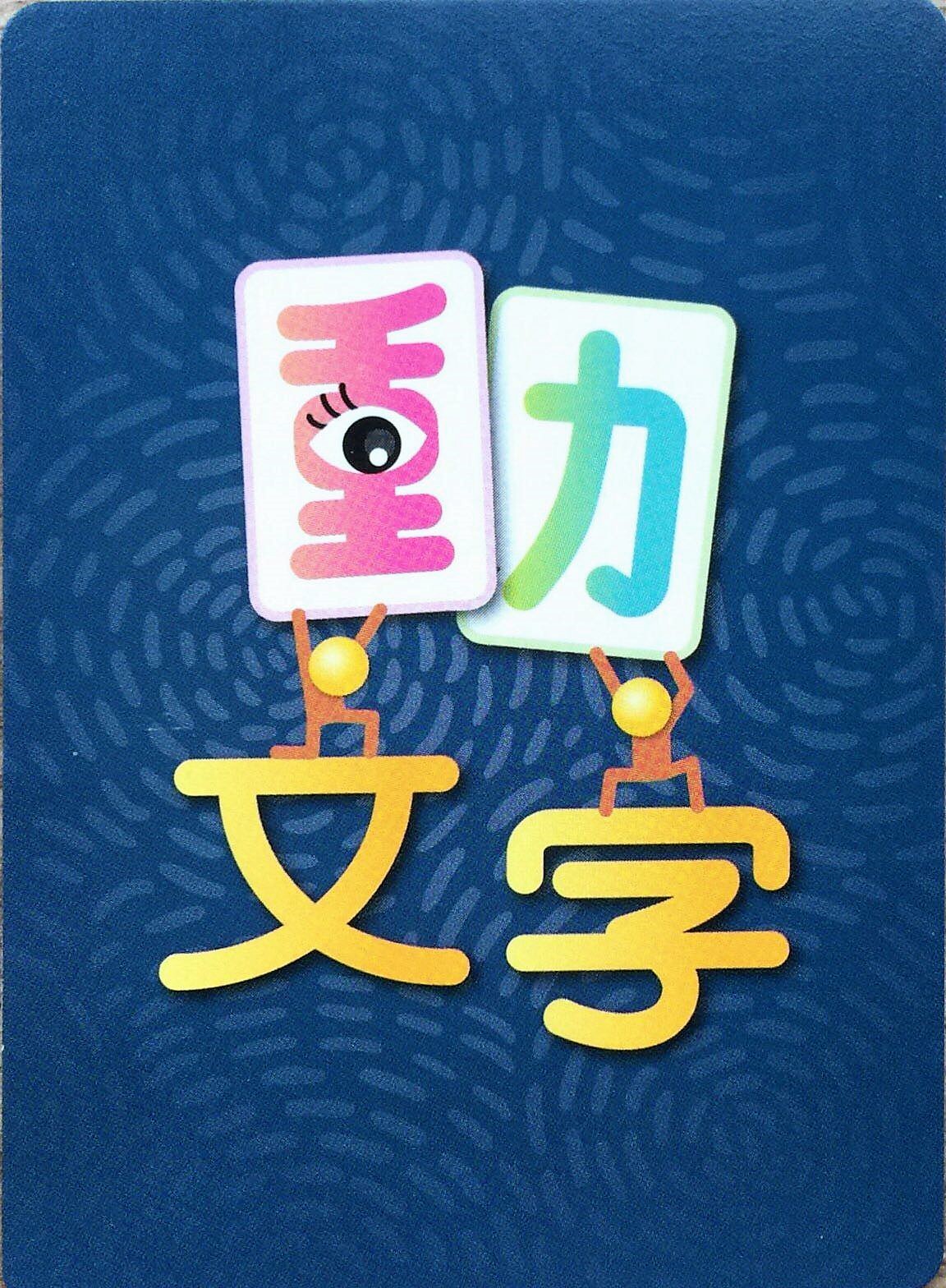 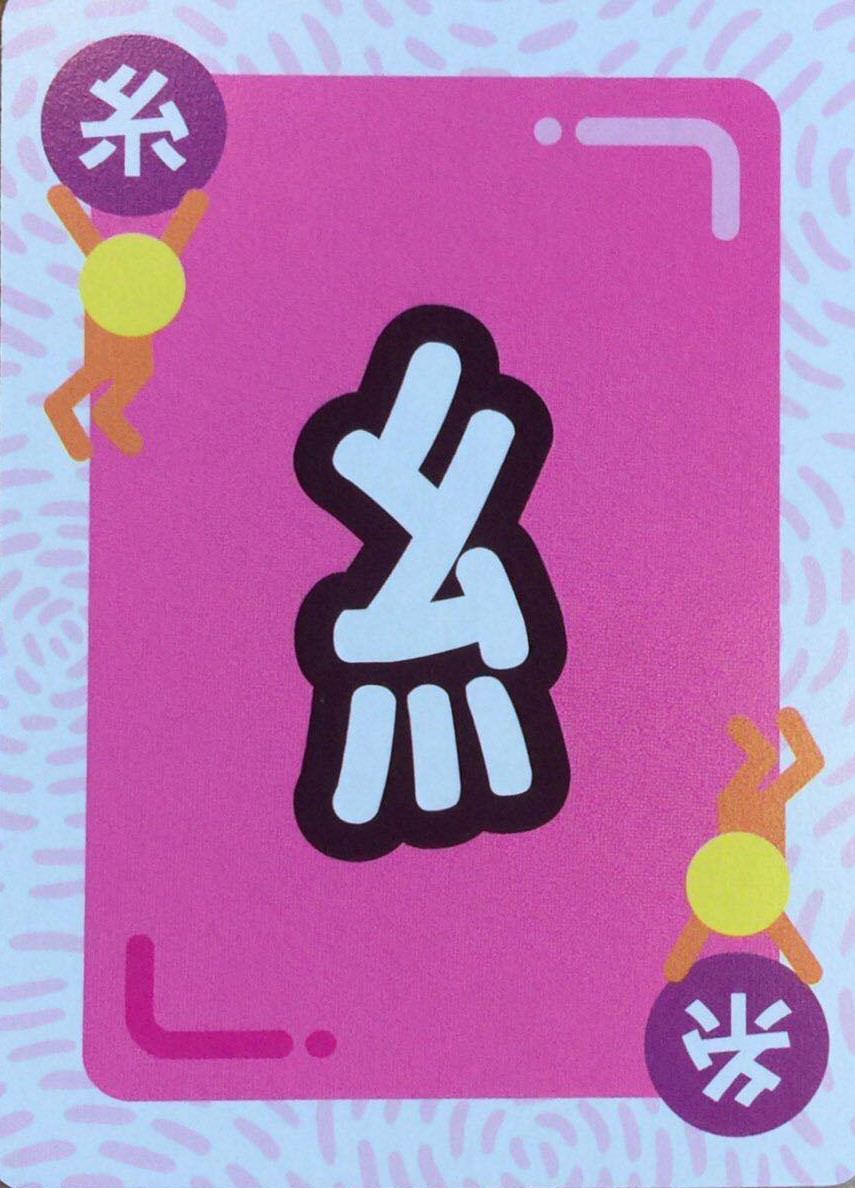 
每位玩家輪流翻兩張牌
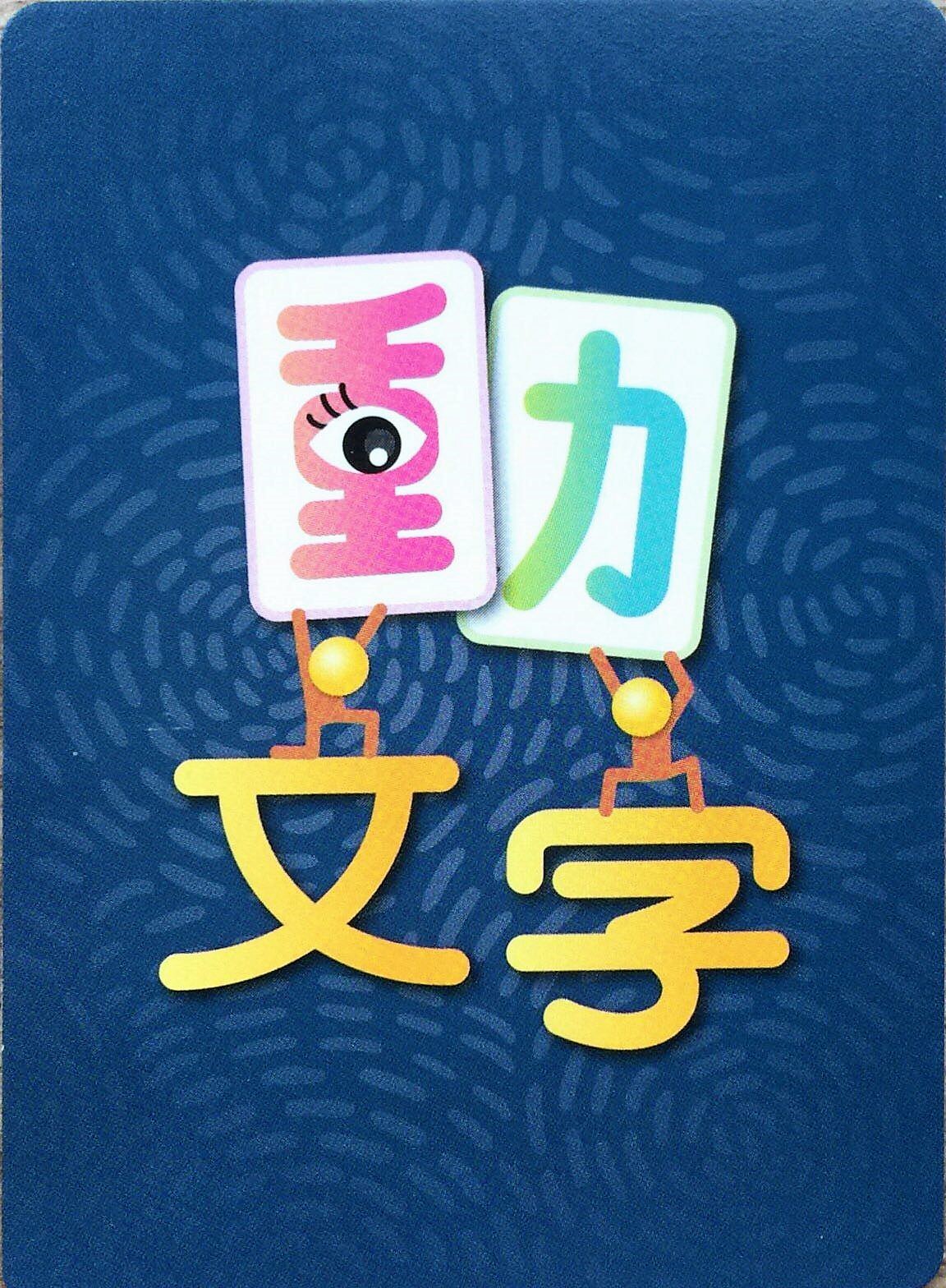 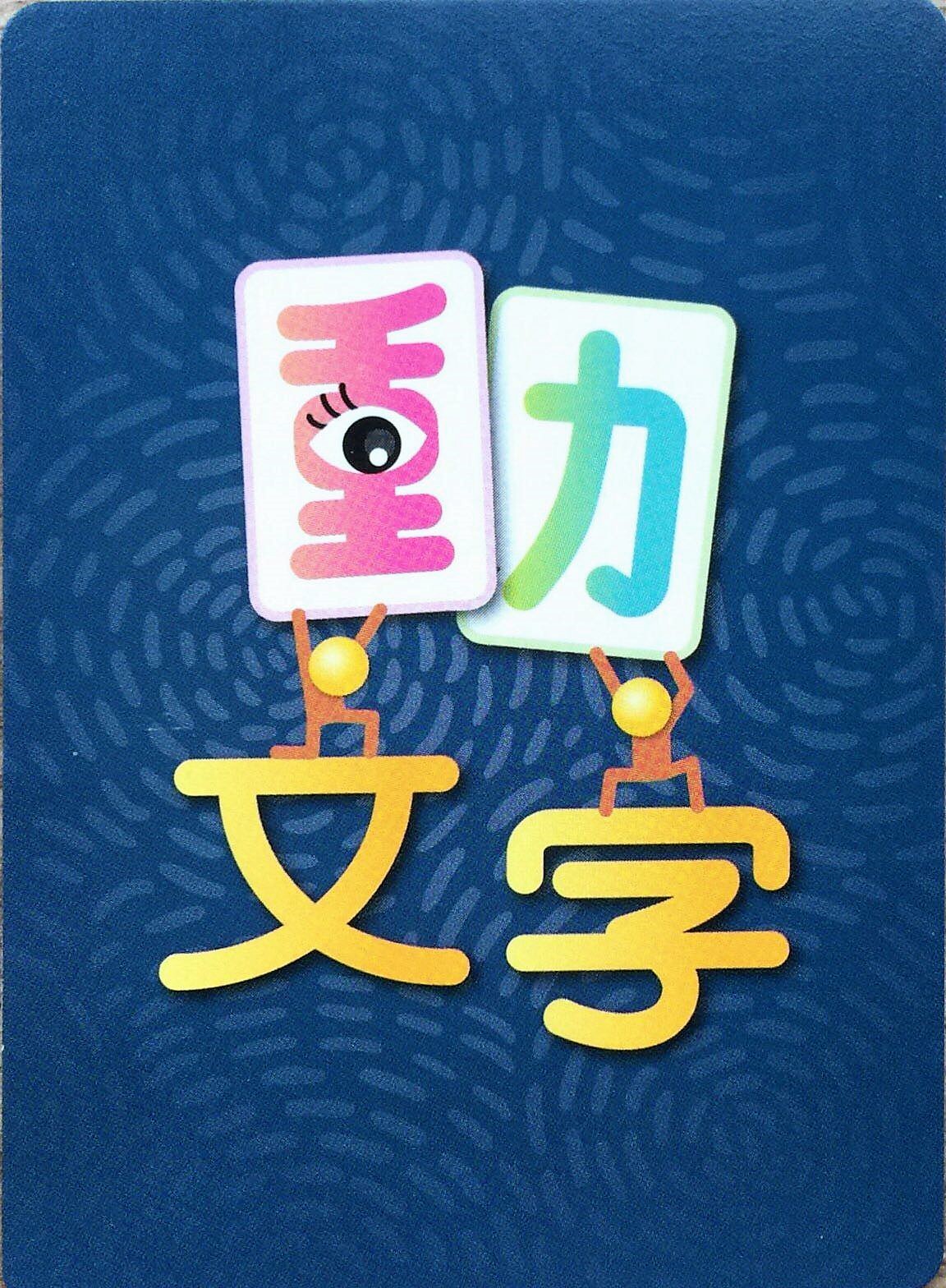 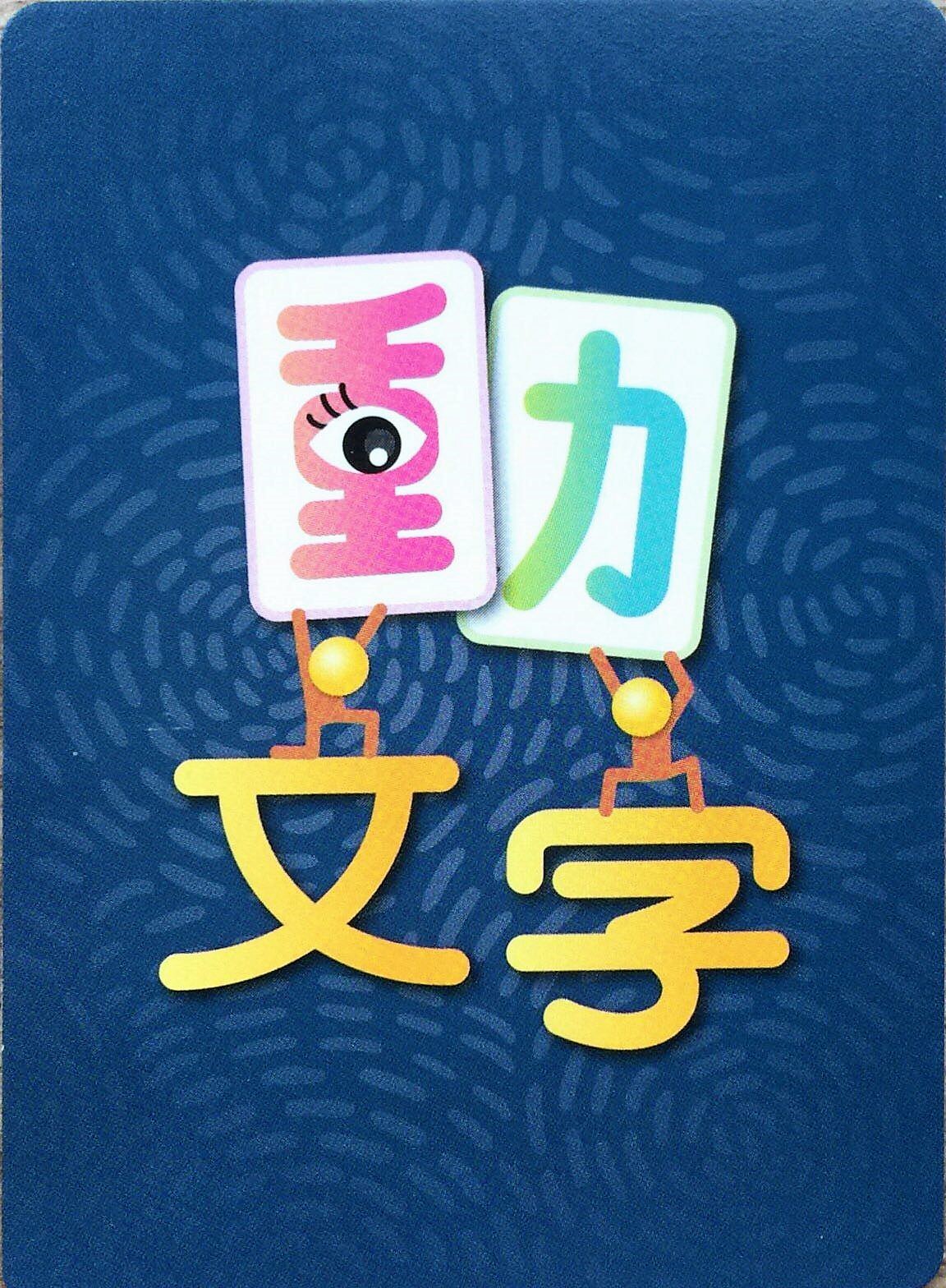 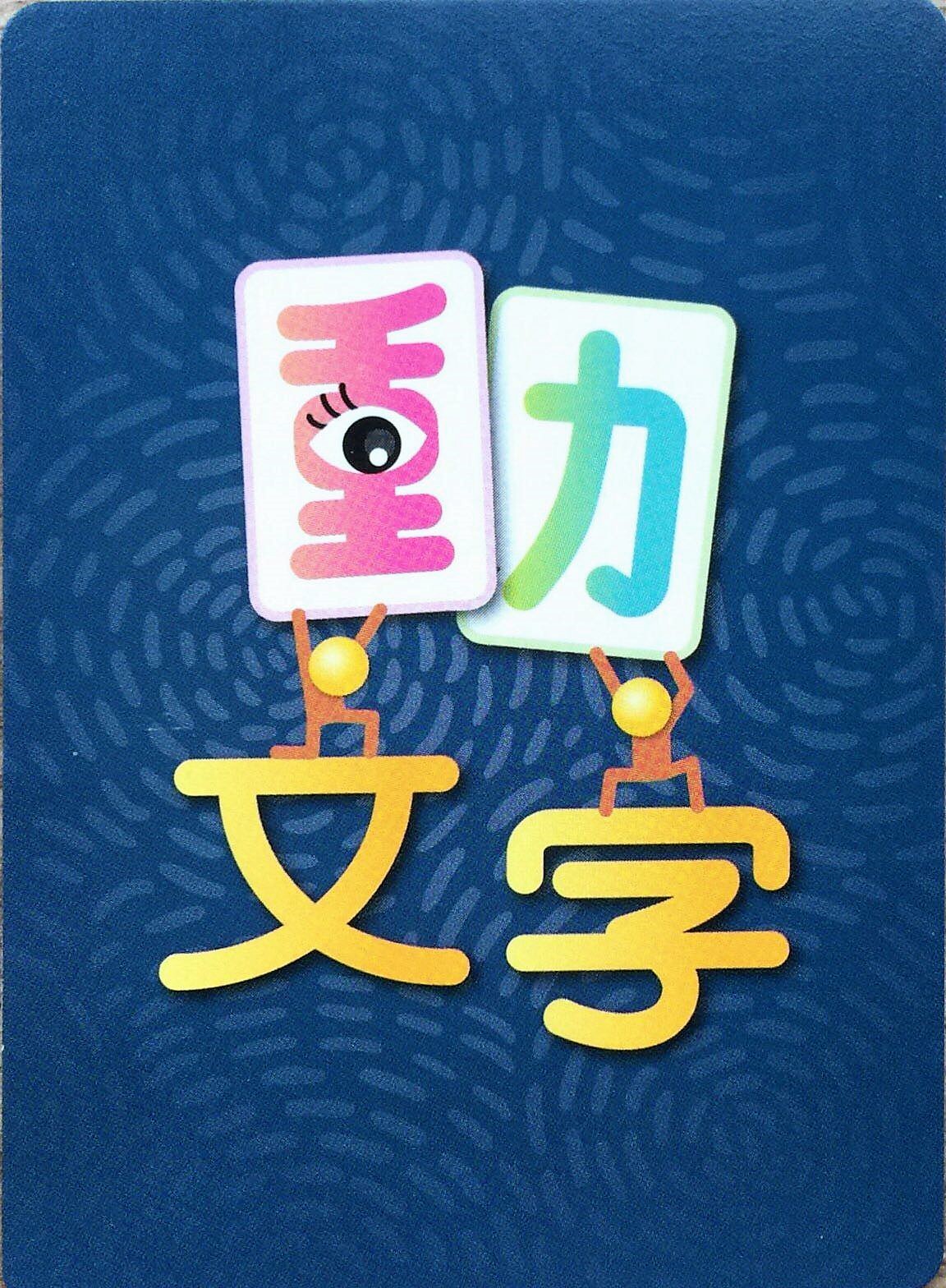 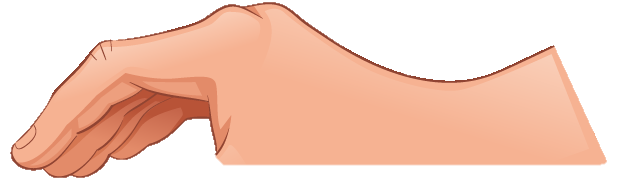 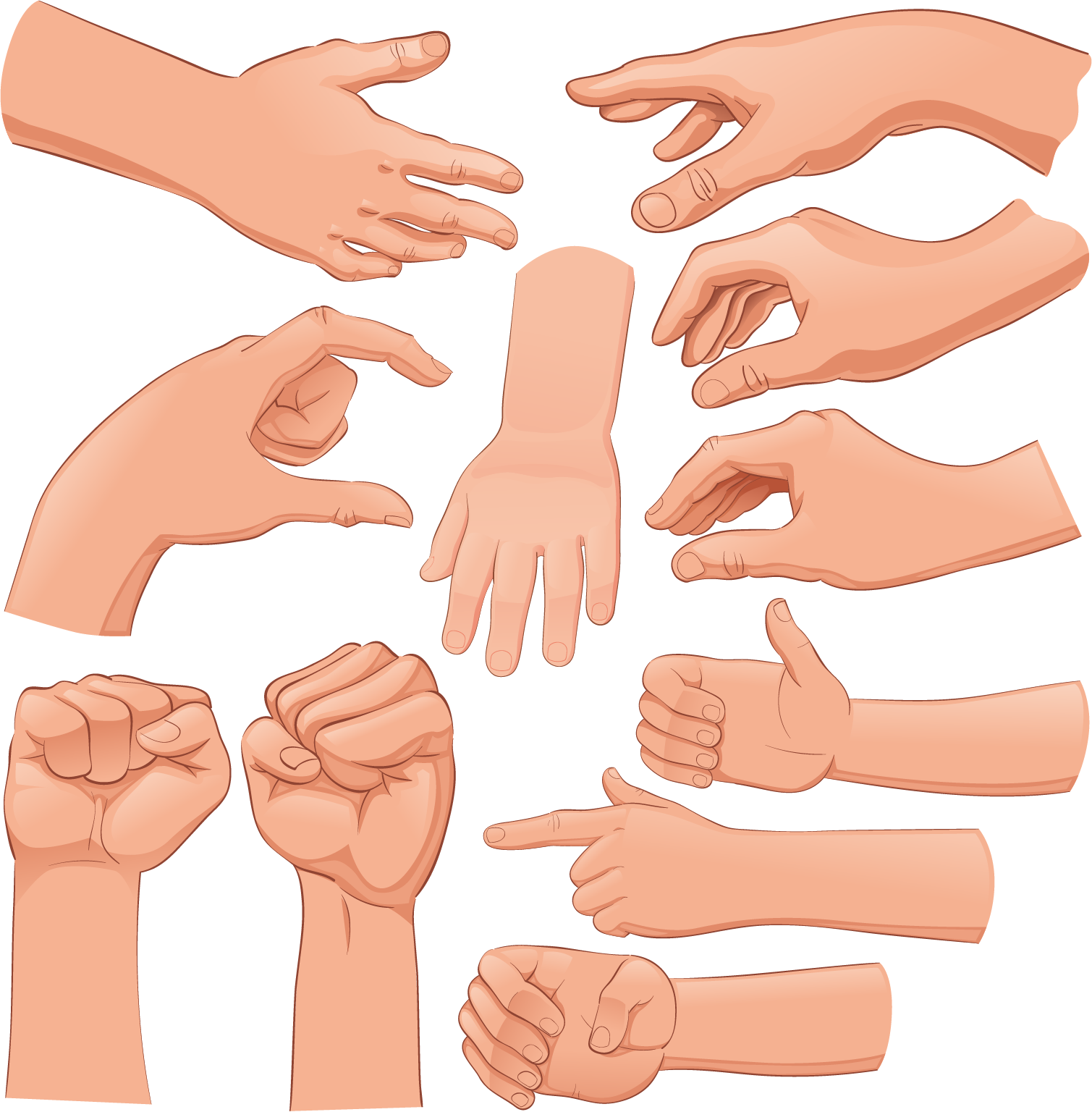 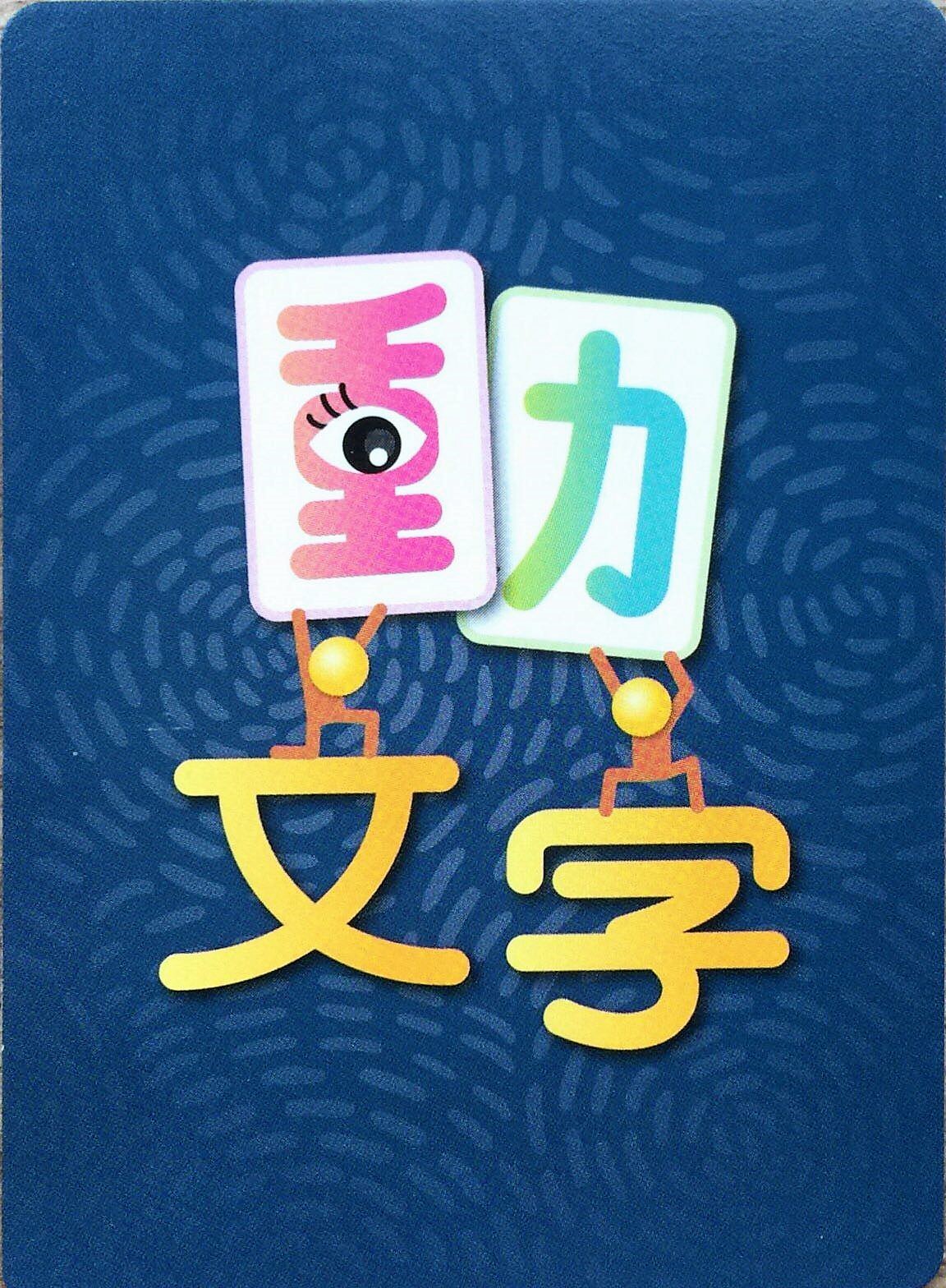 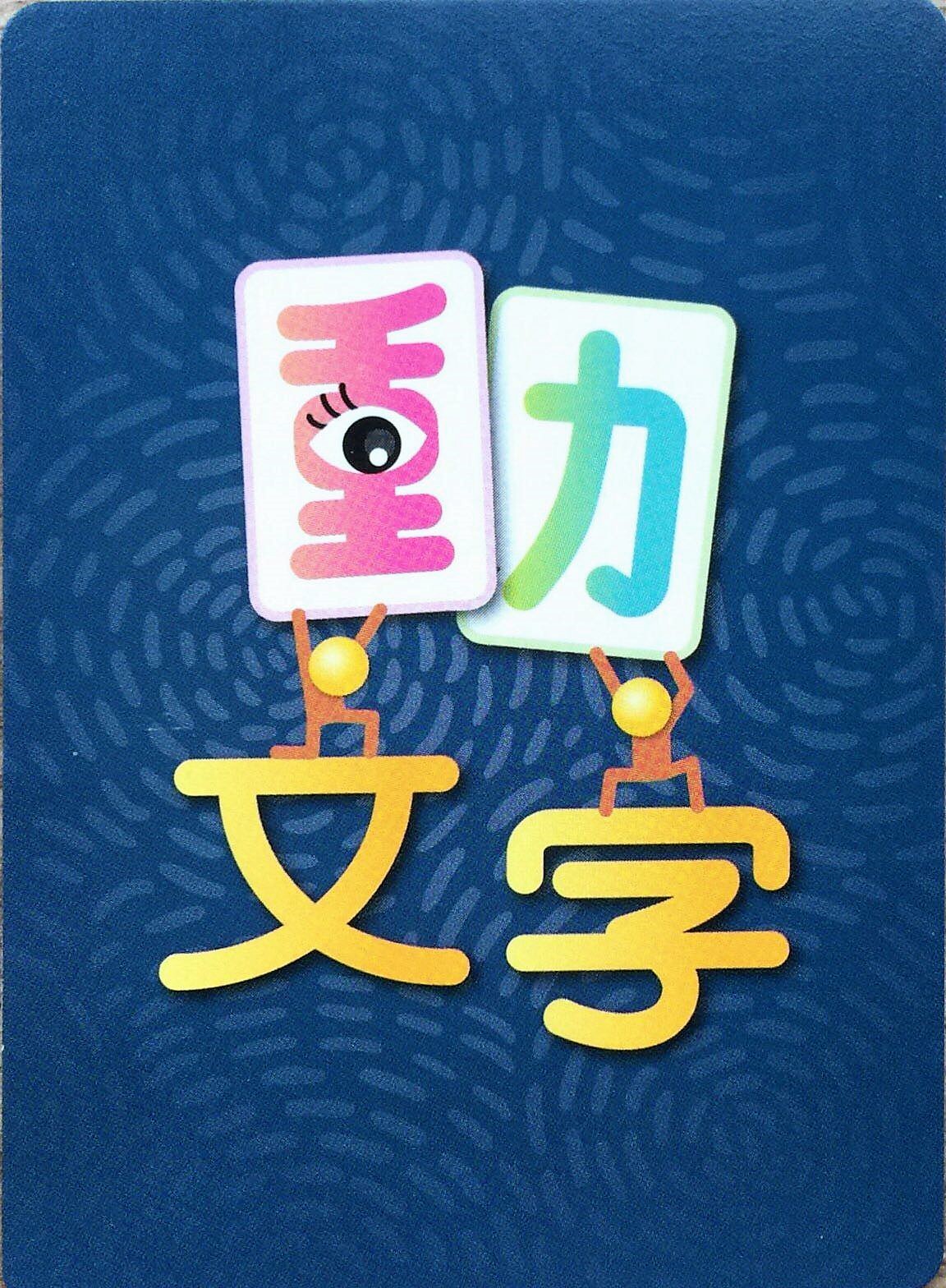 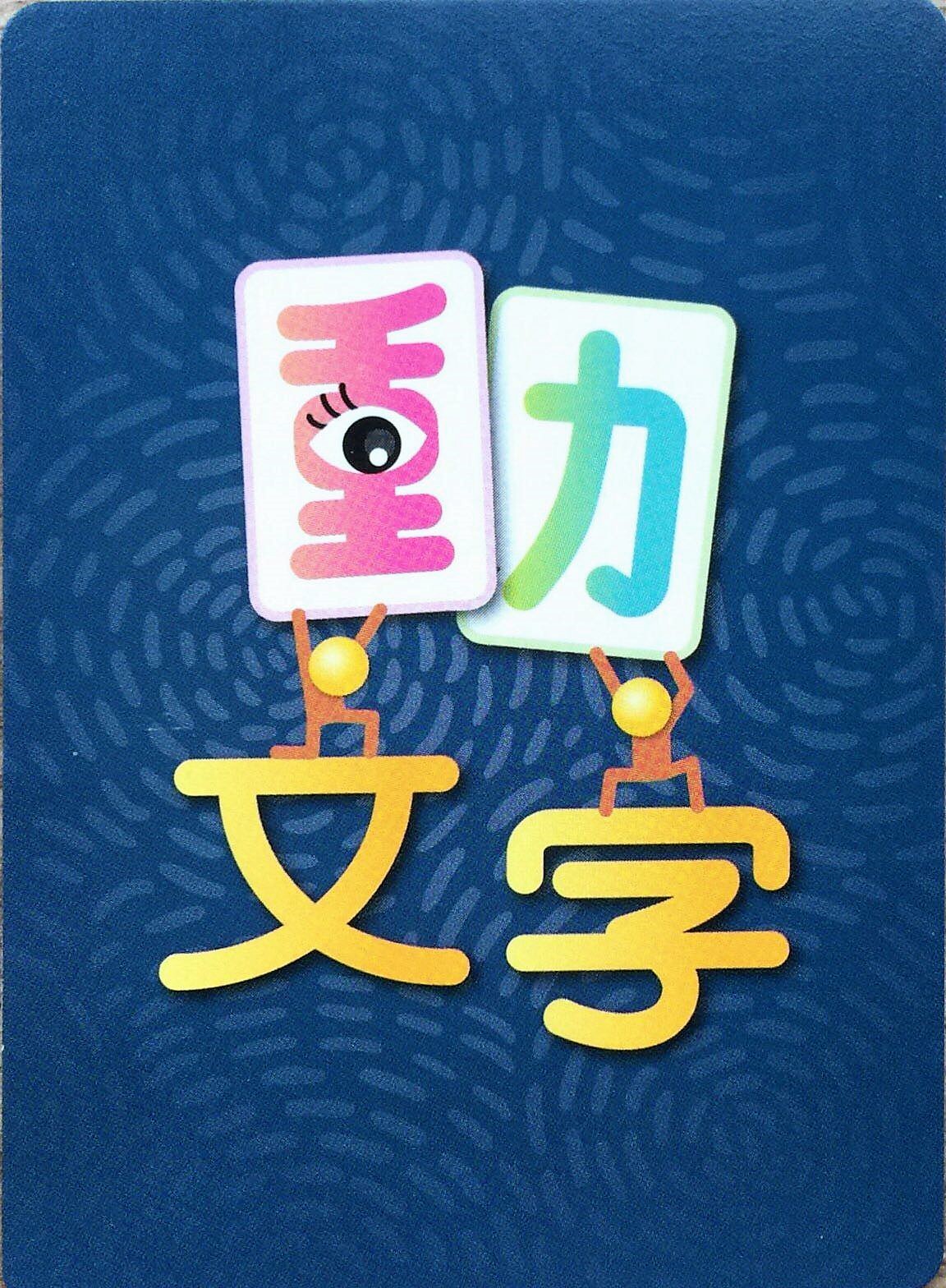 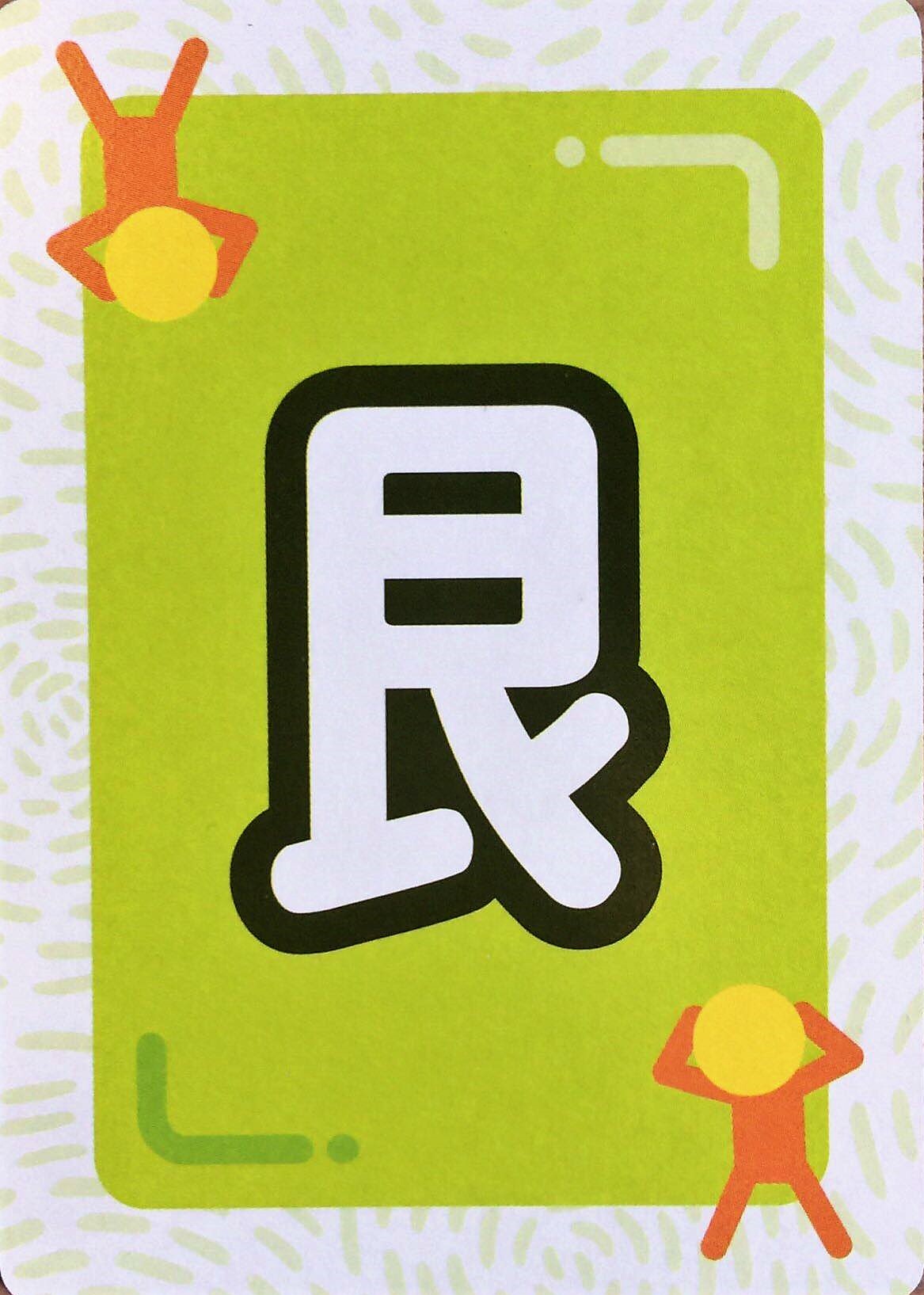 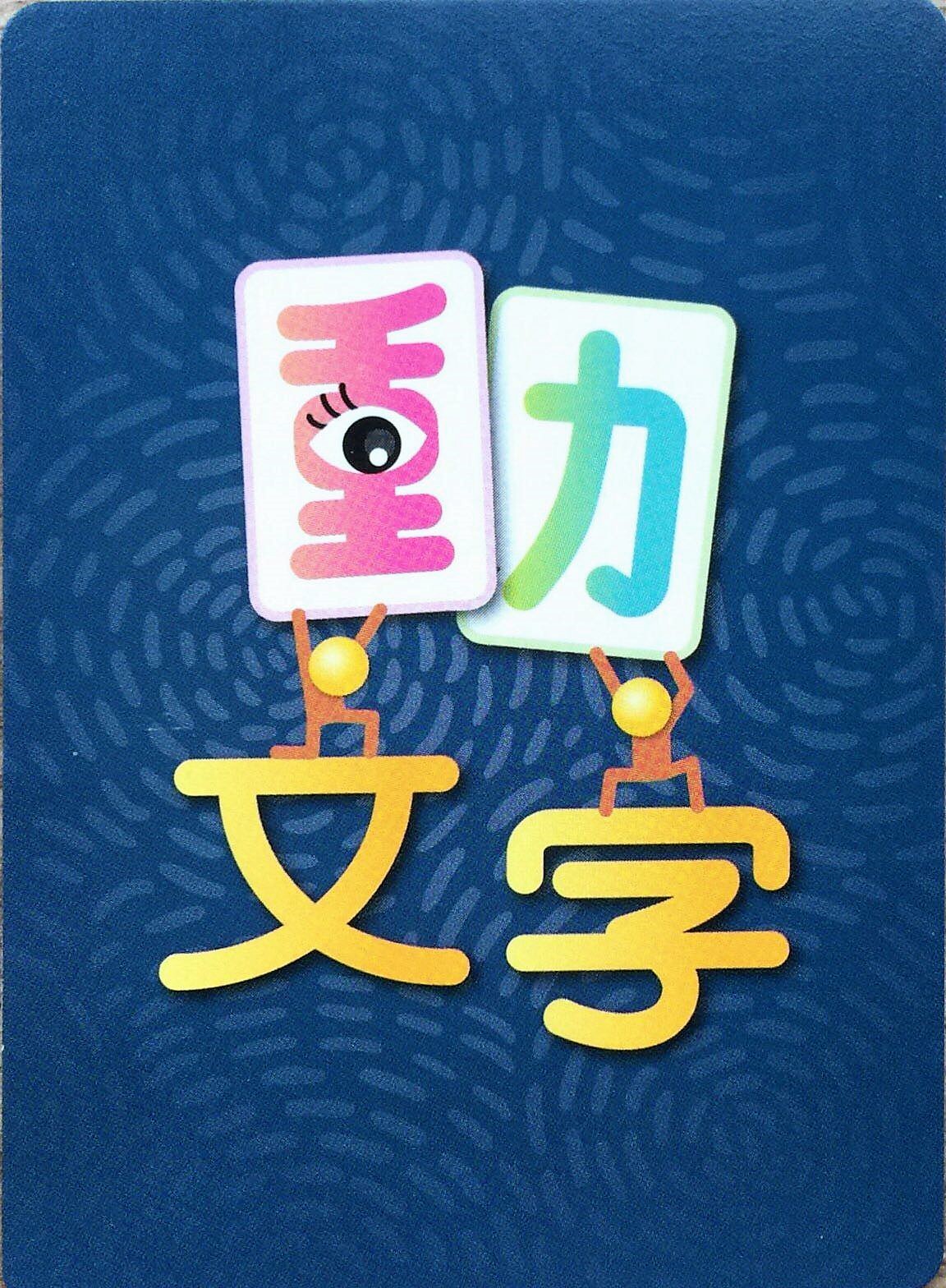 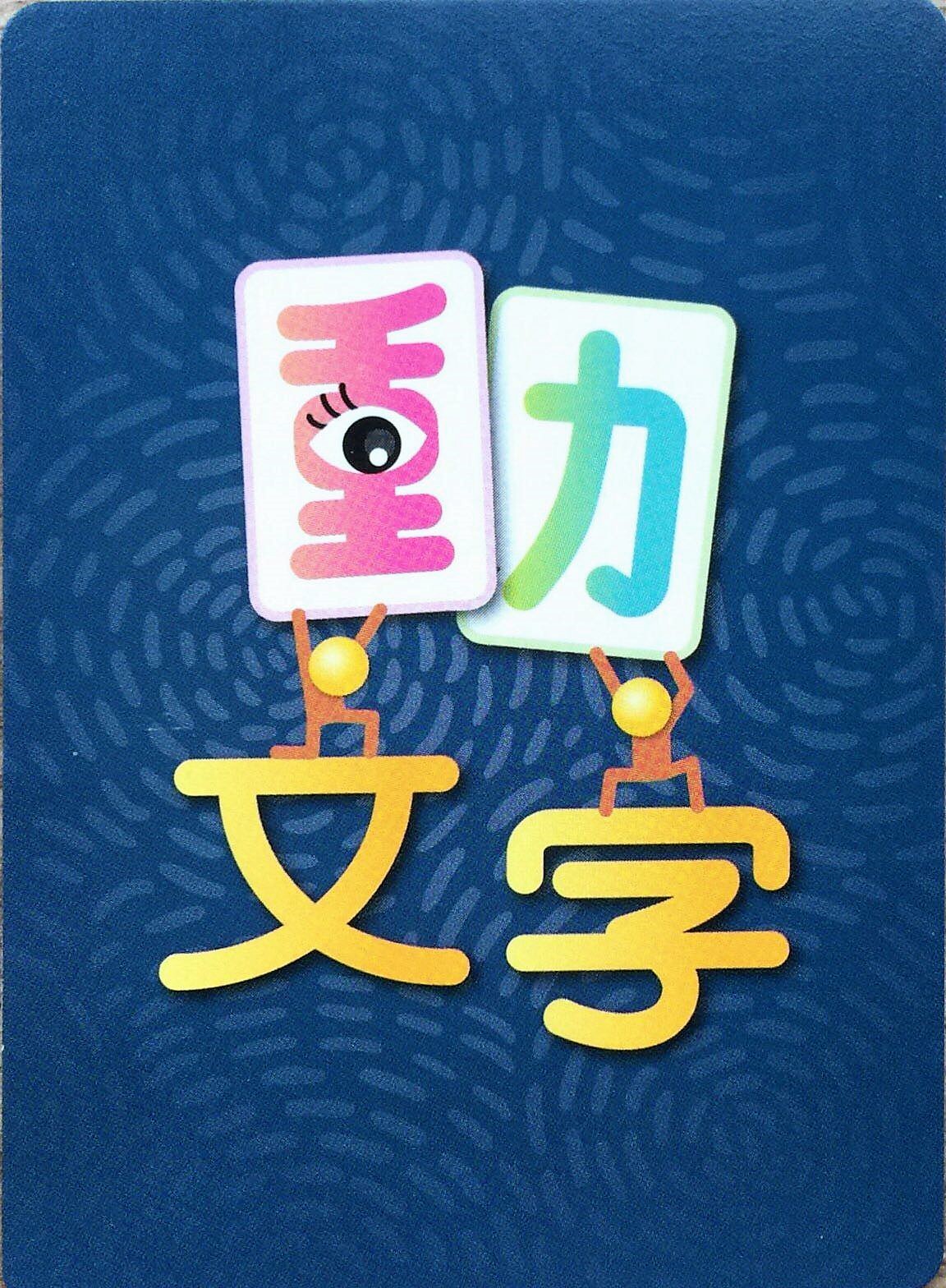 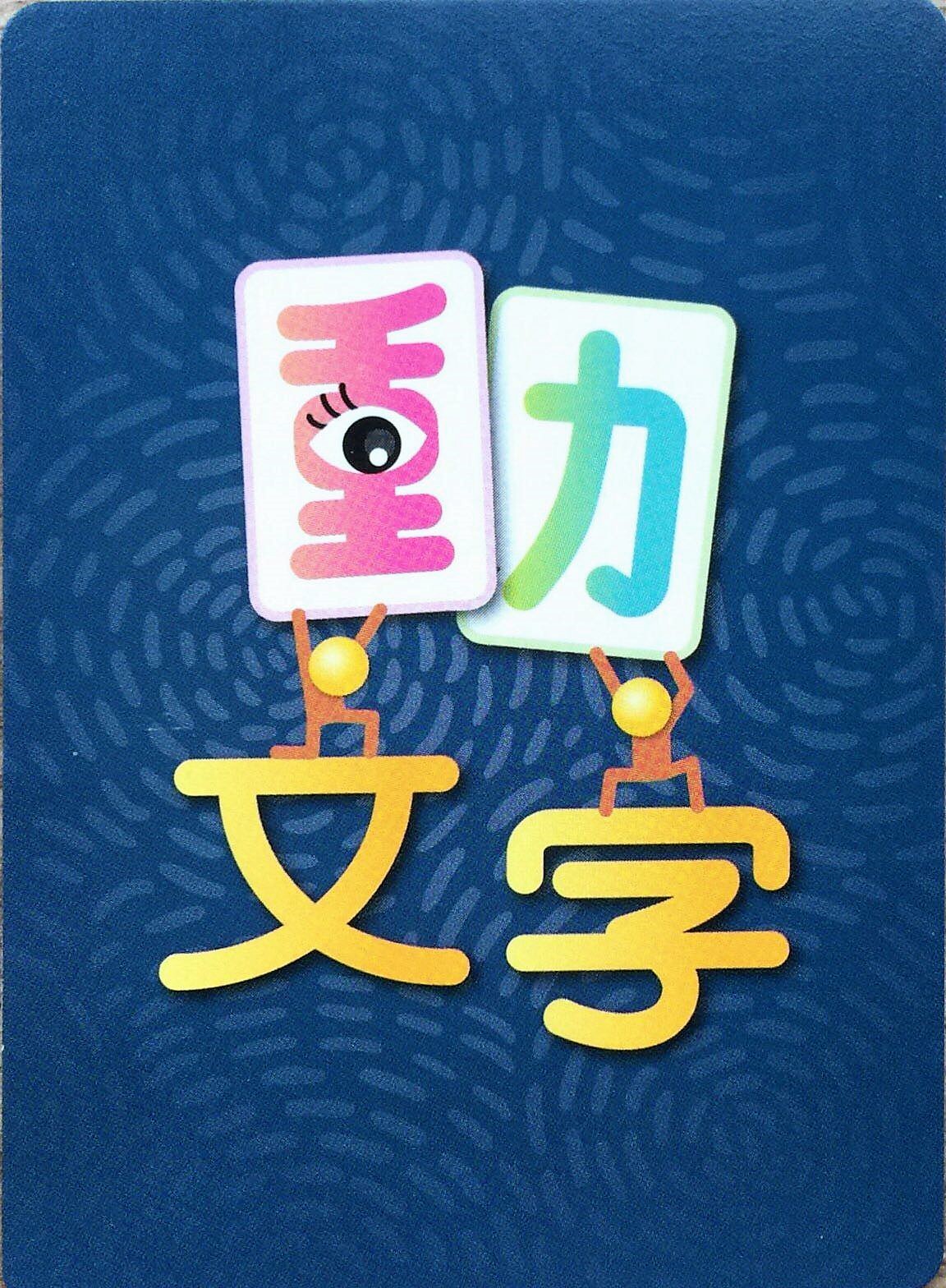 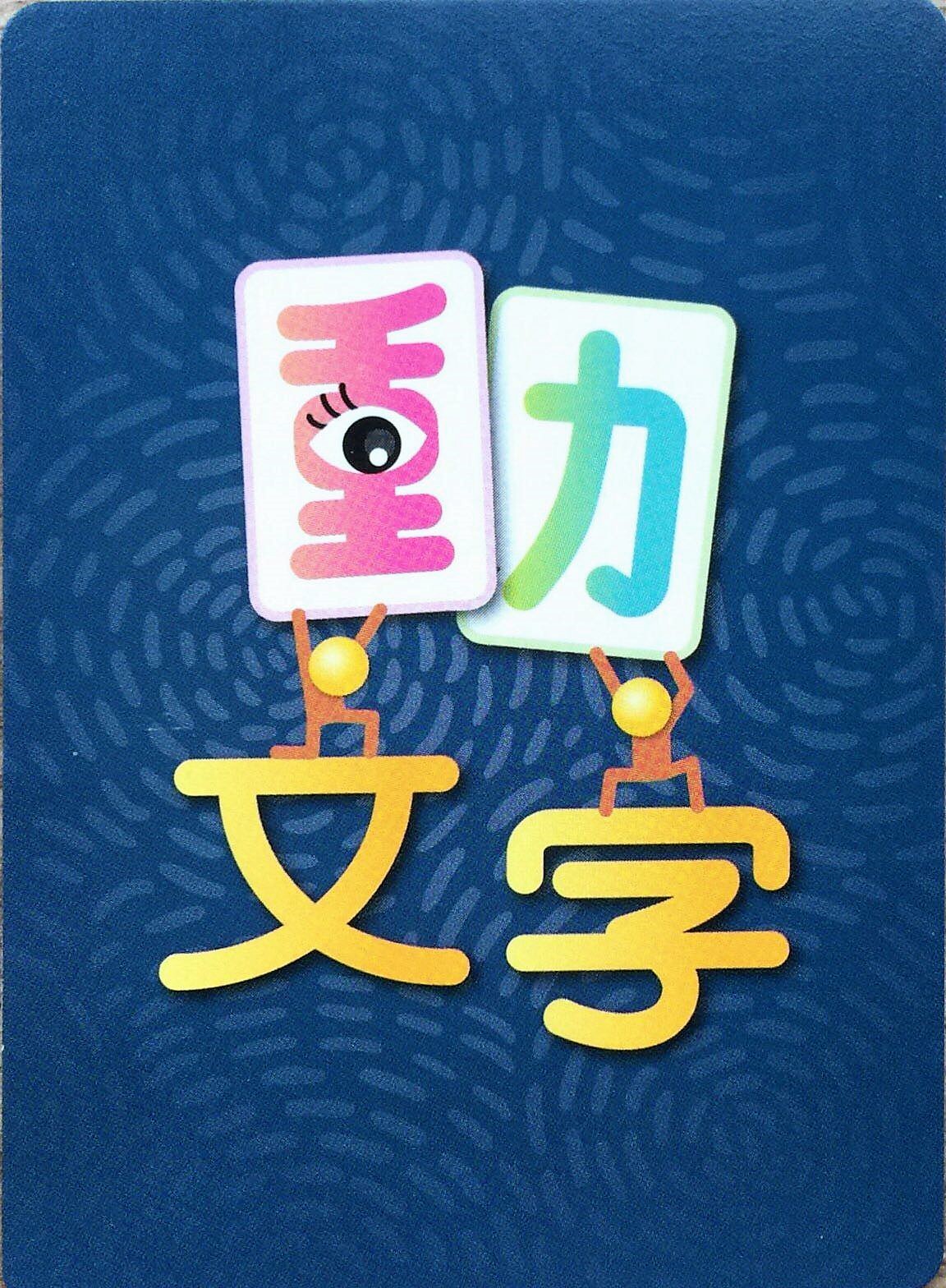 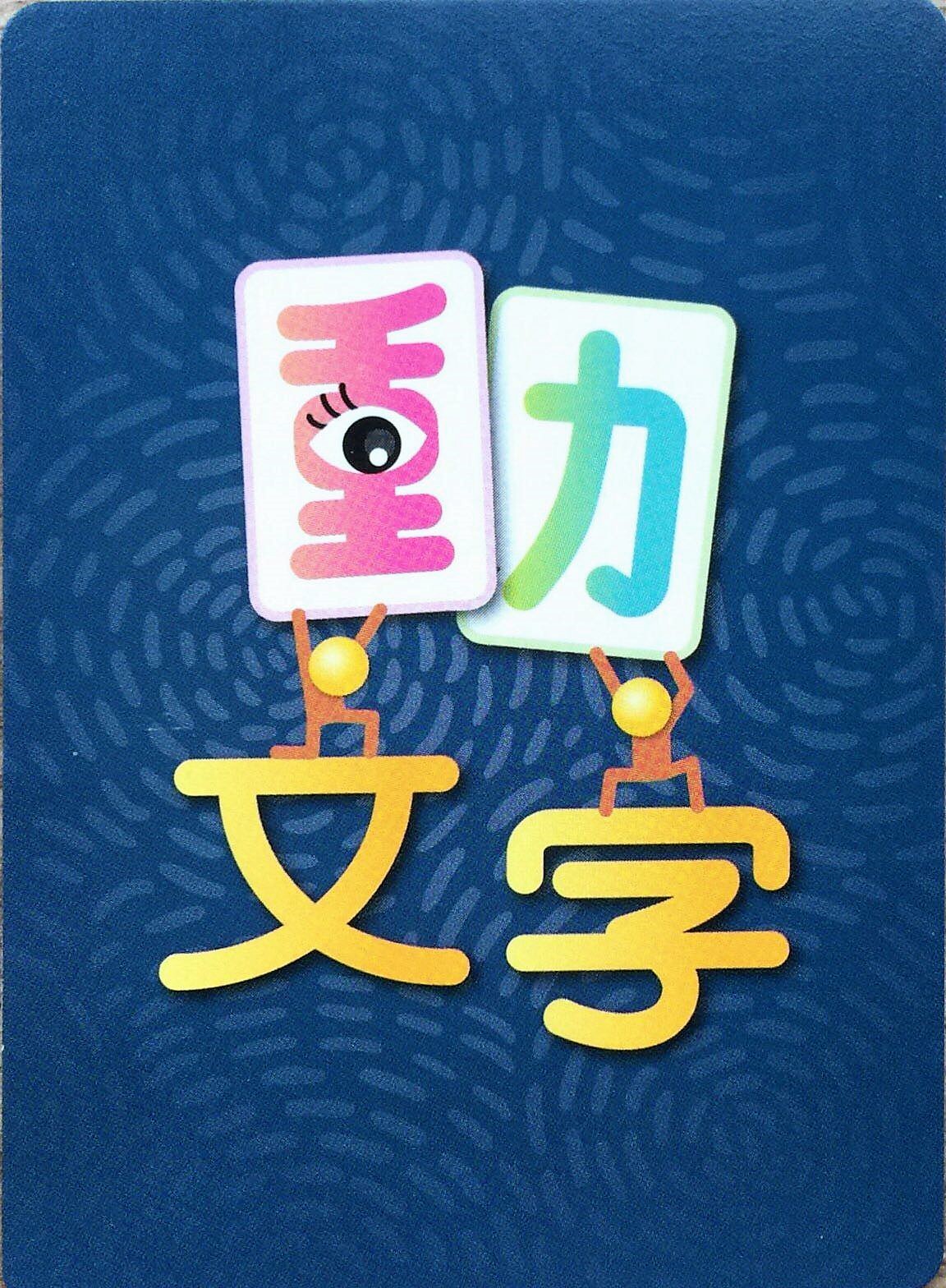 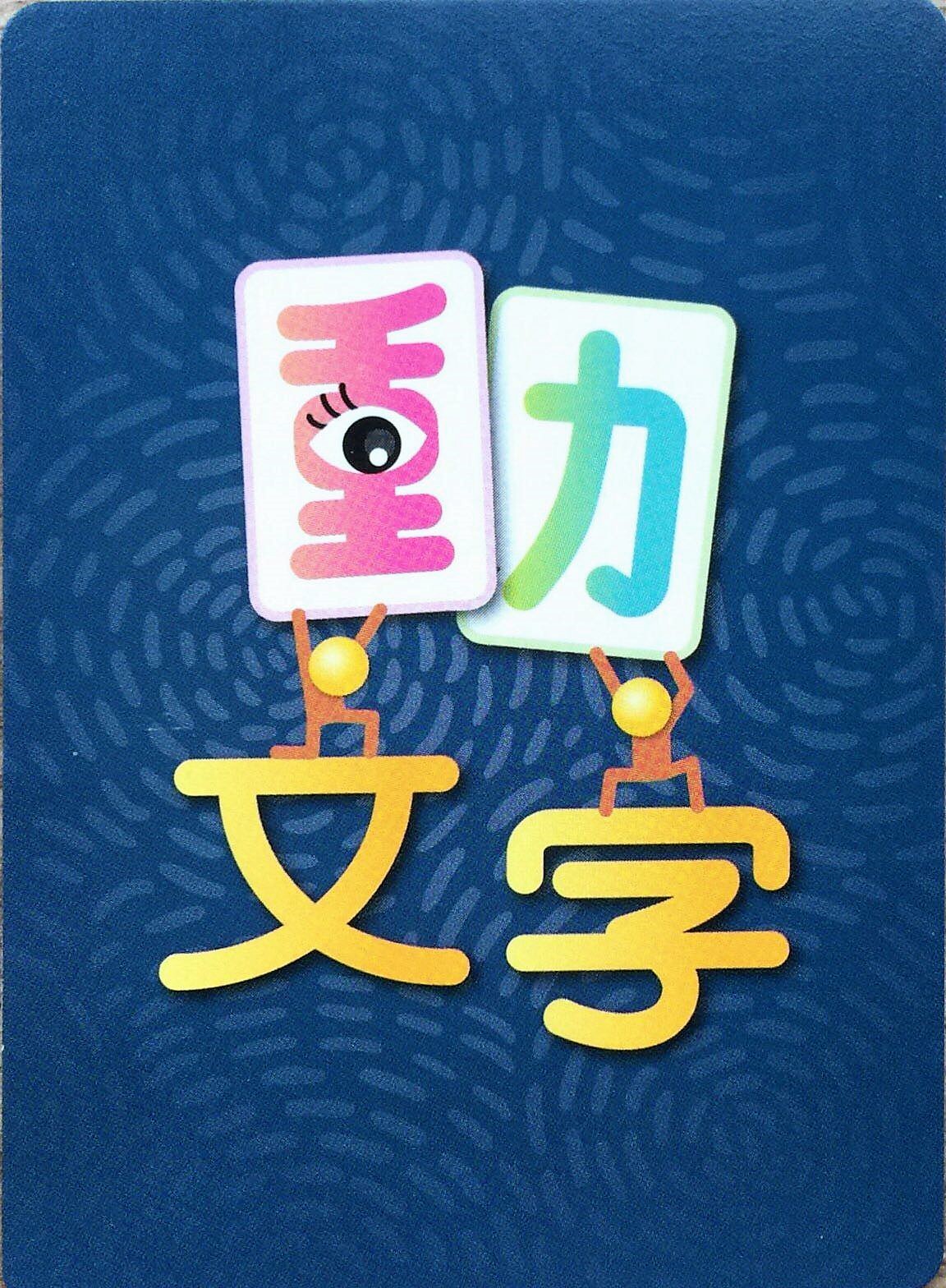 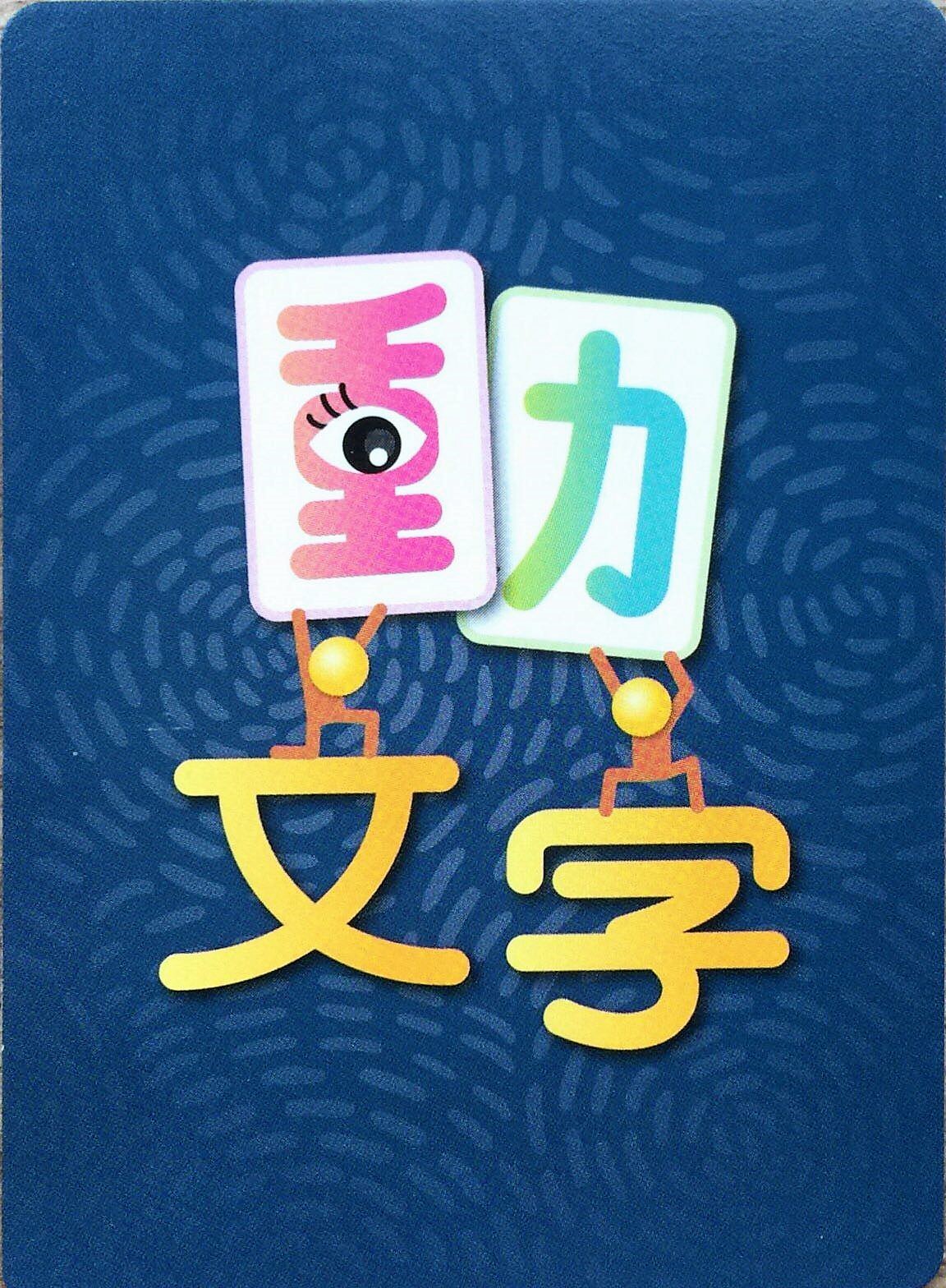 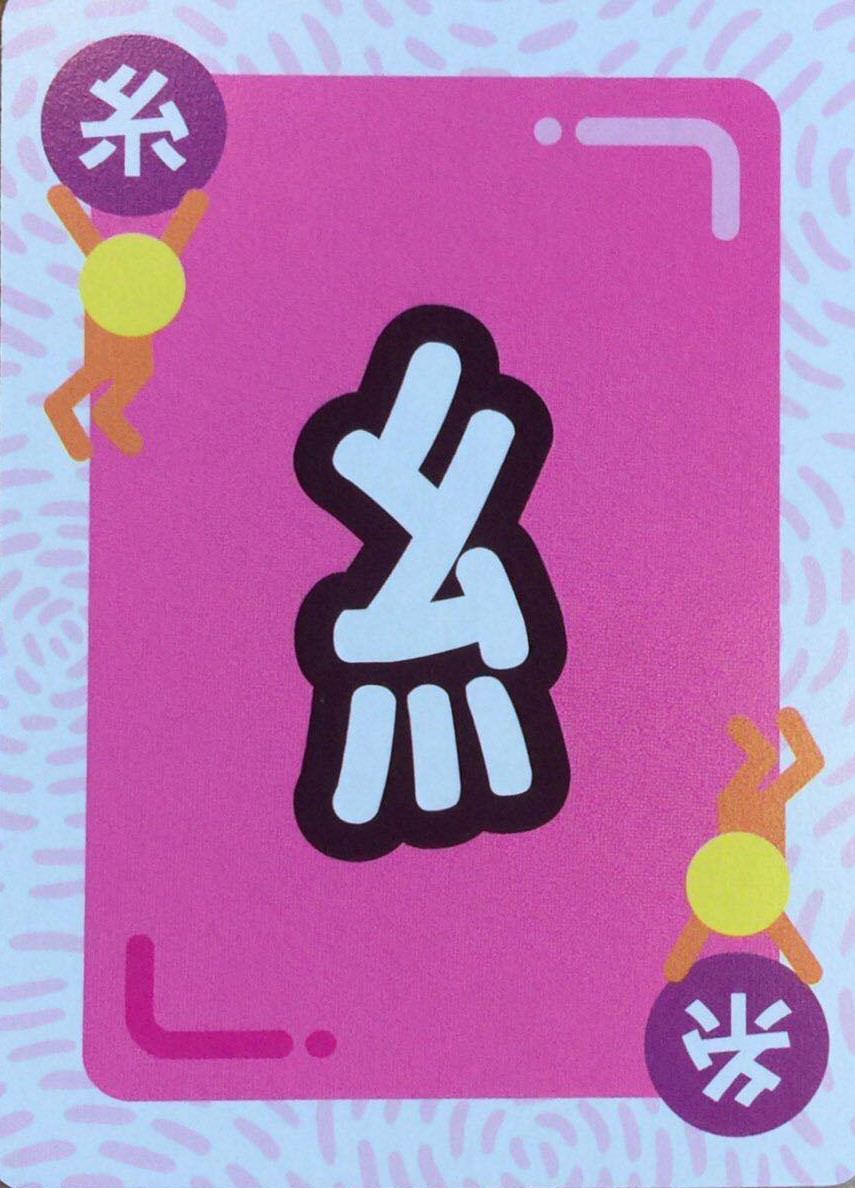 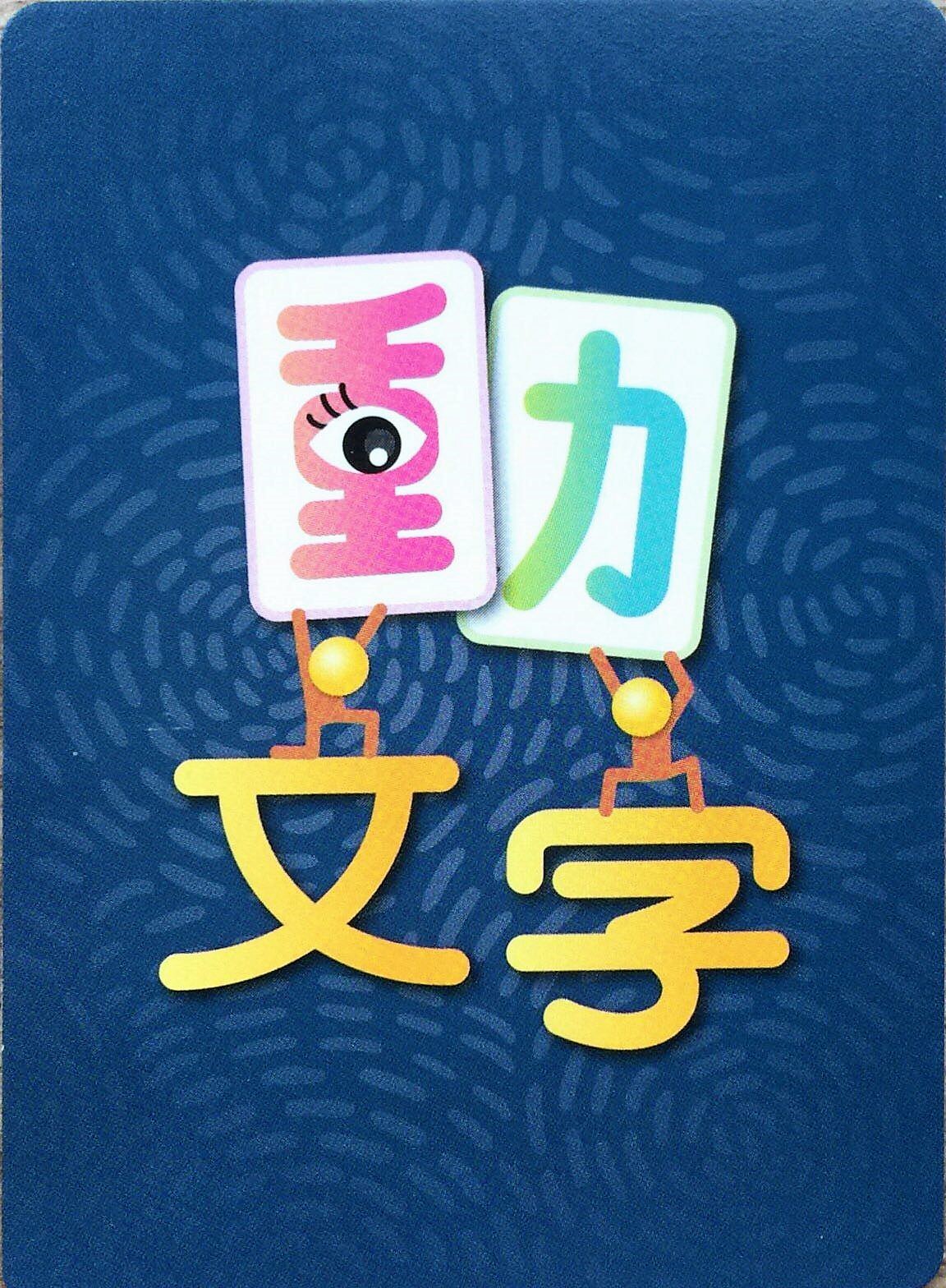 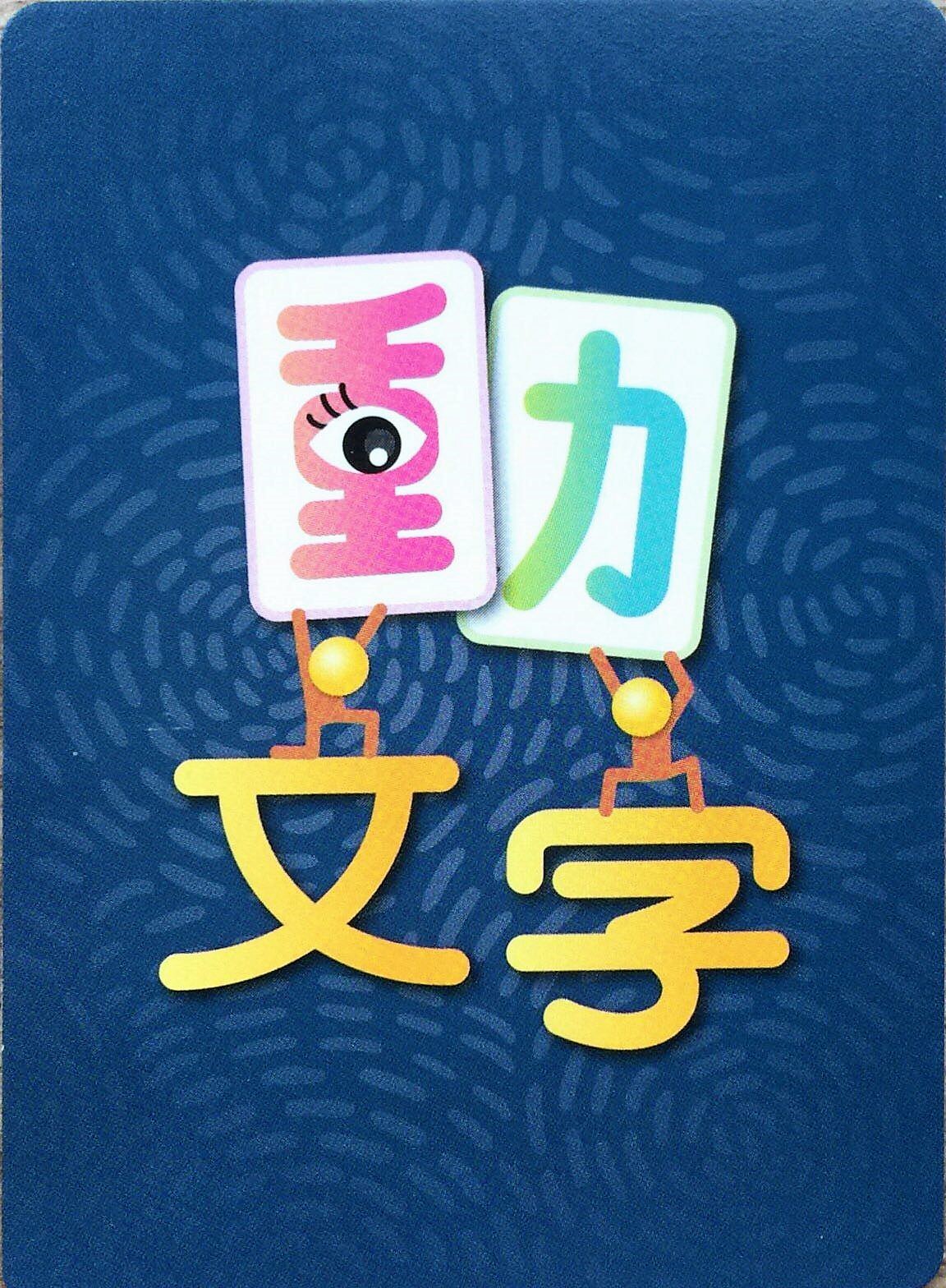 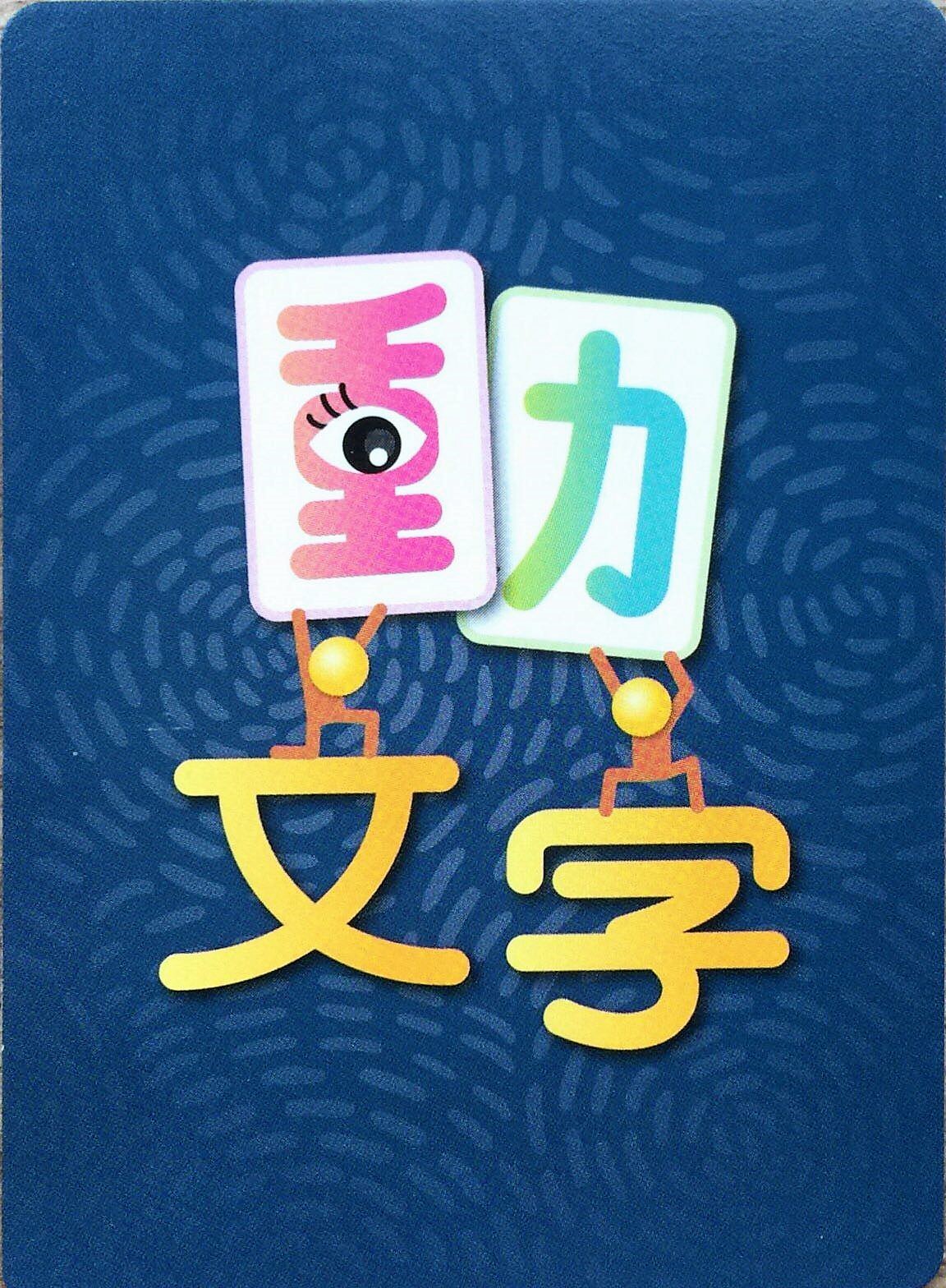 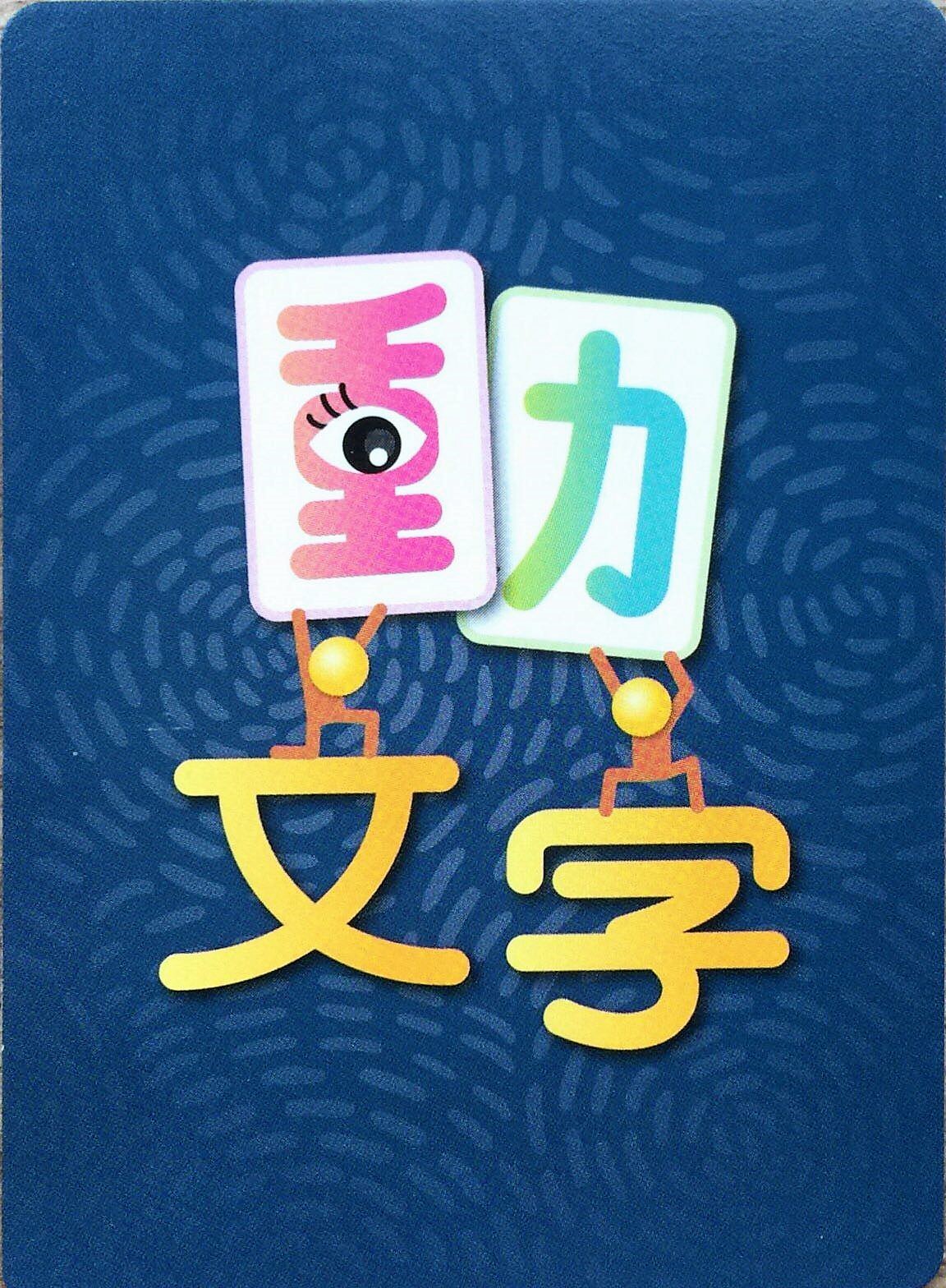 無法組合成字
牌翻回背面
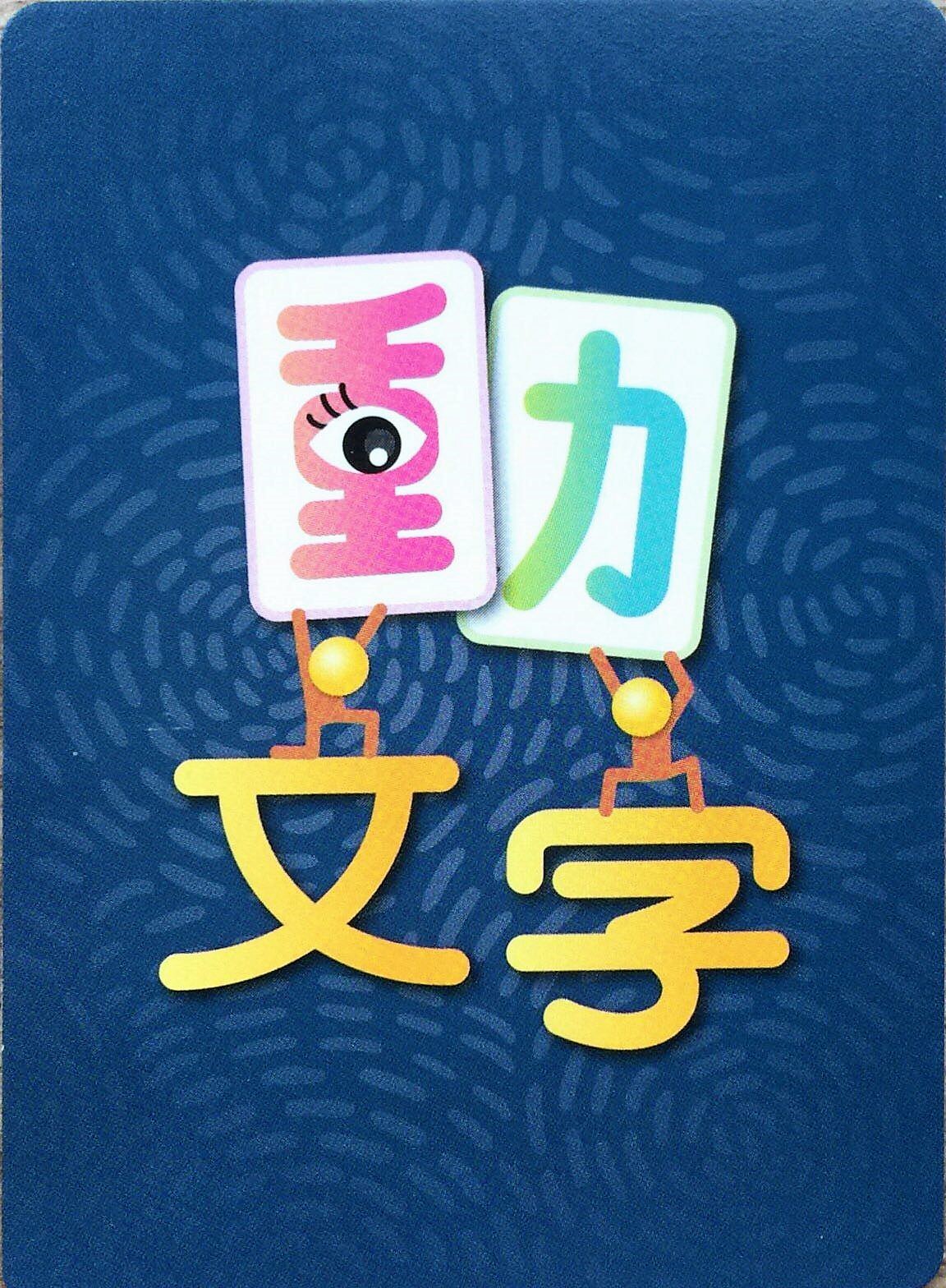 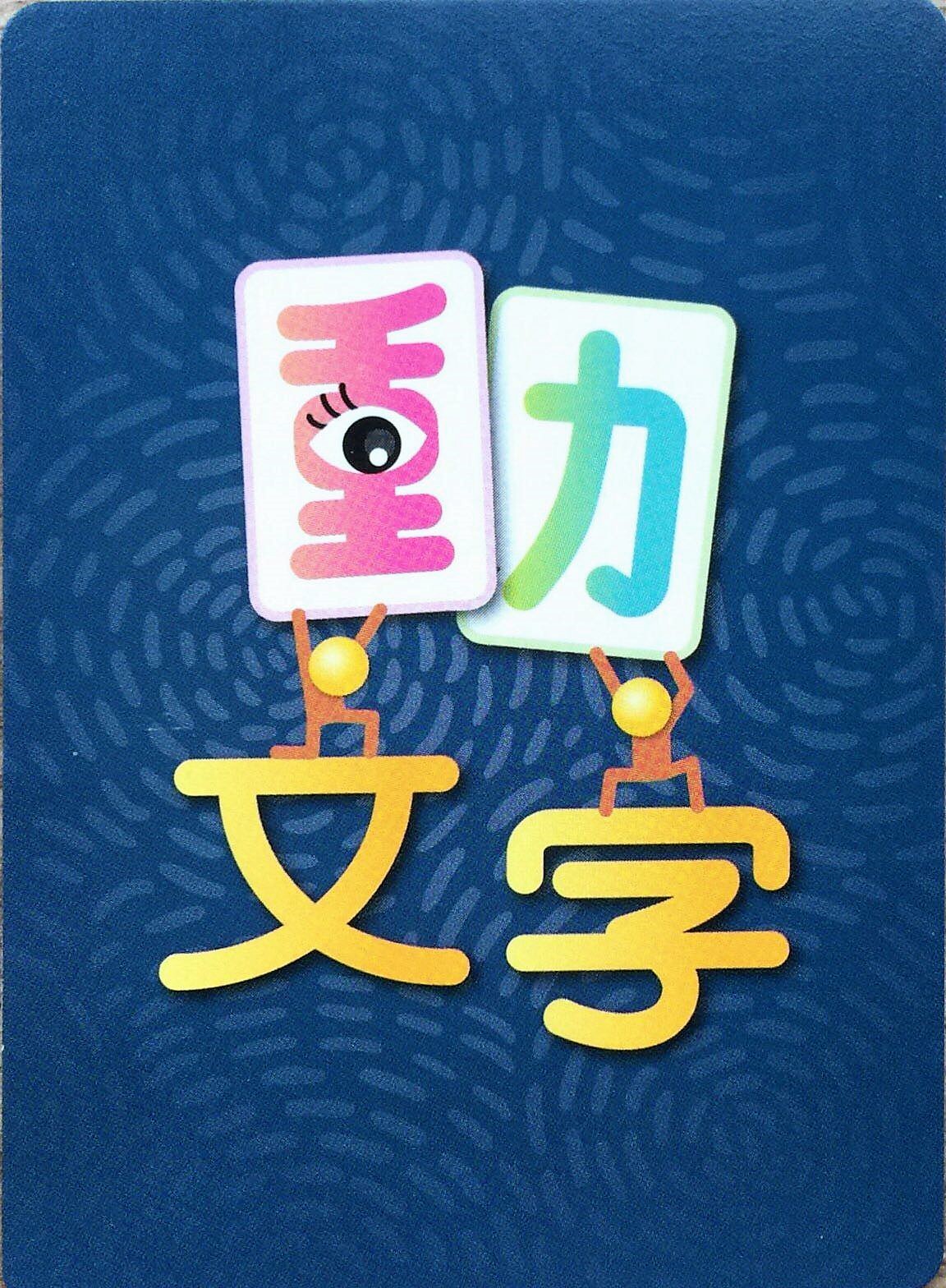 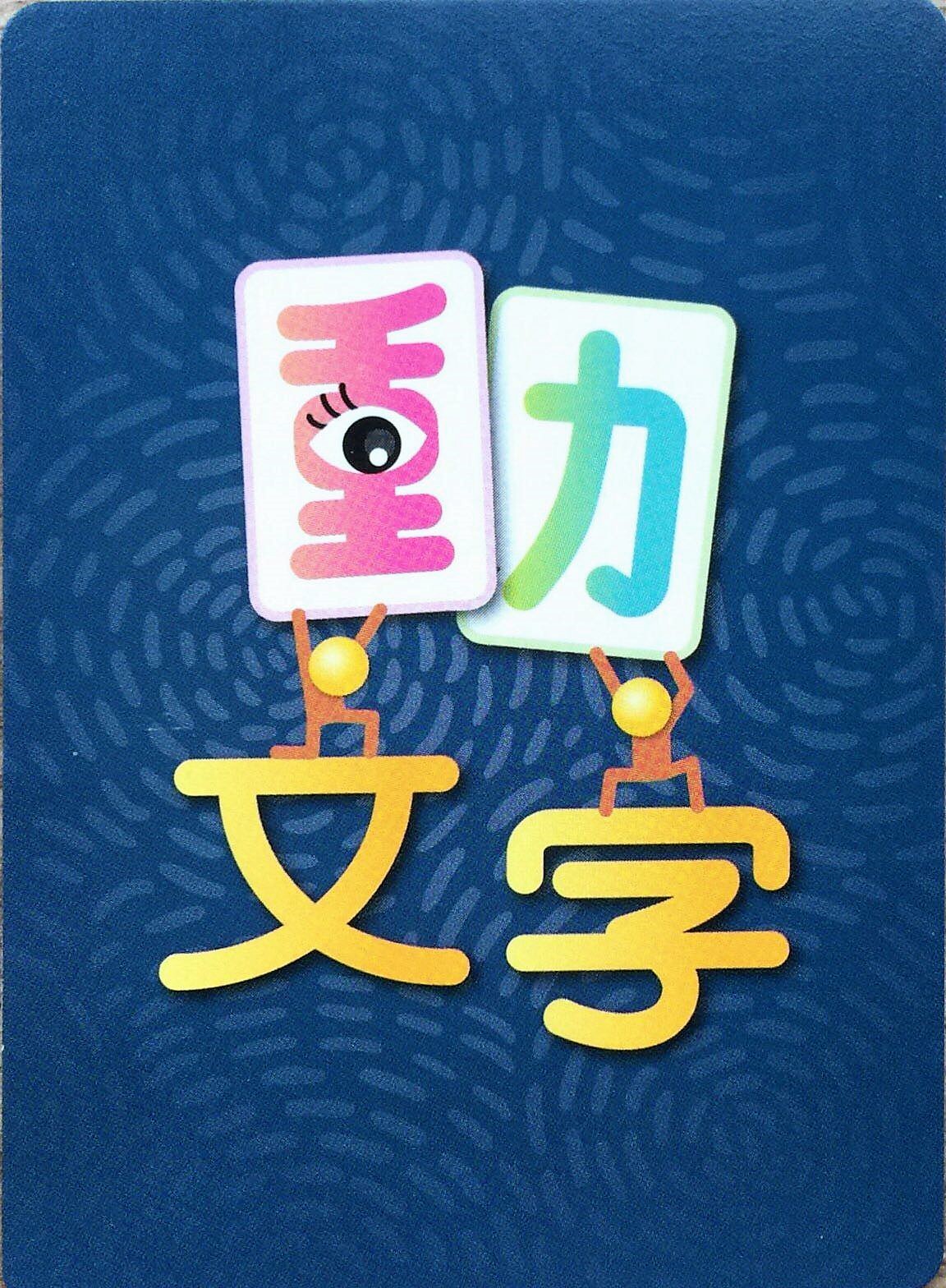 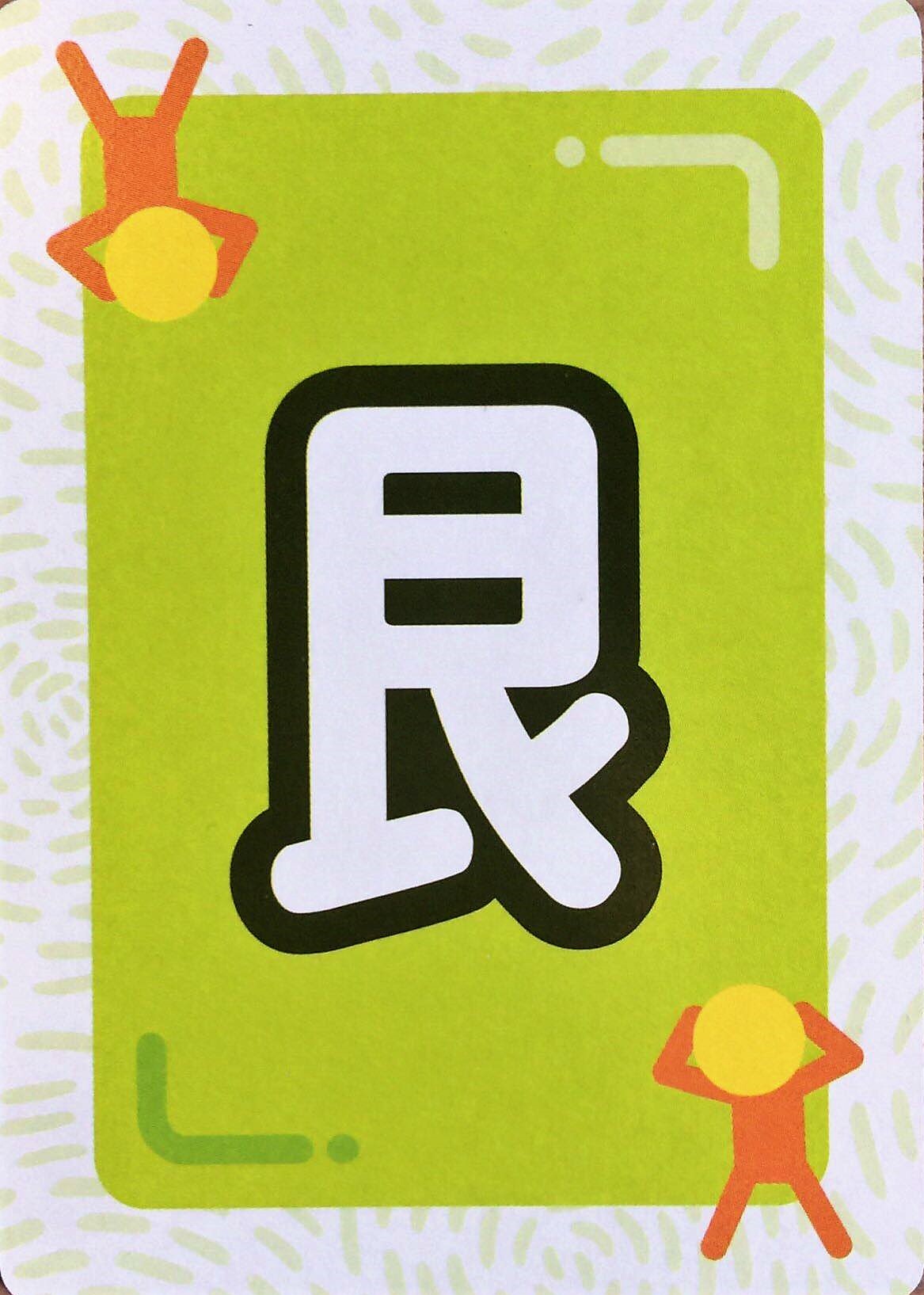 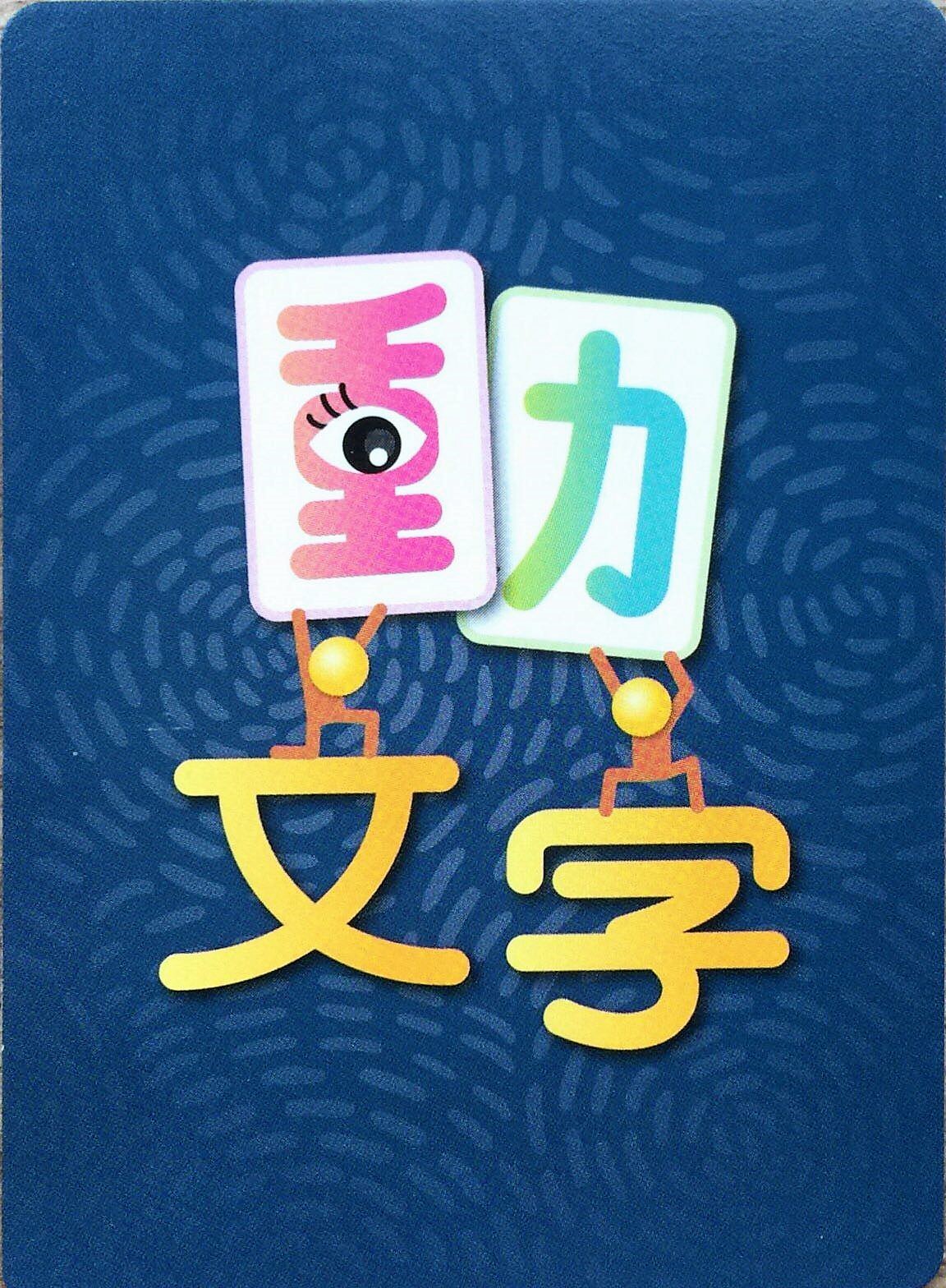 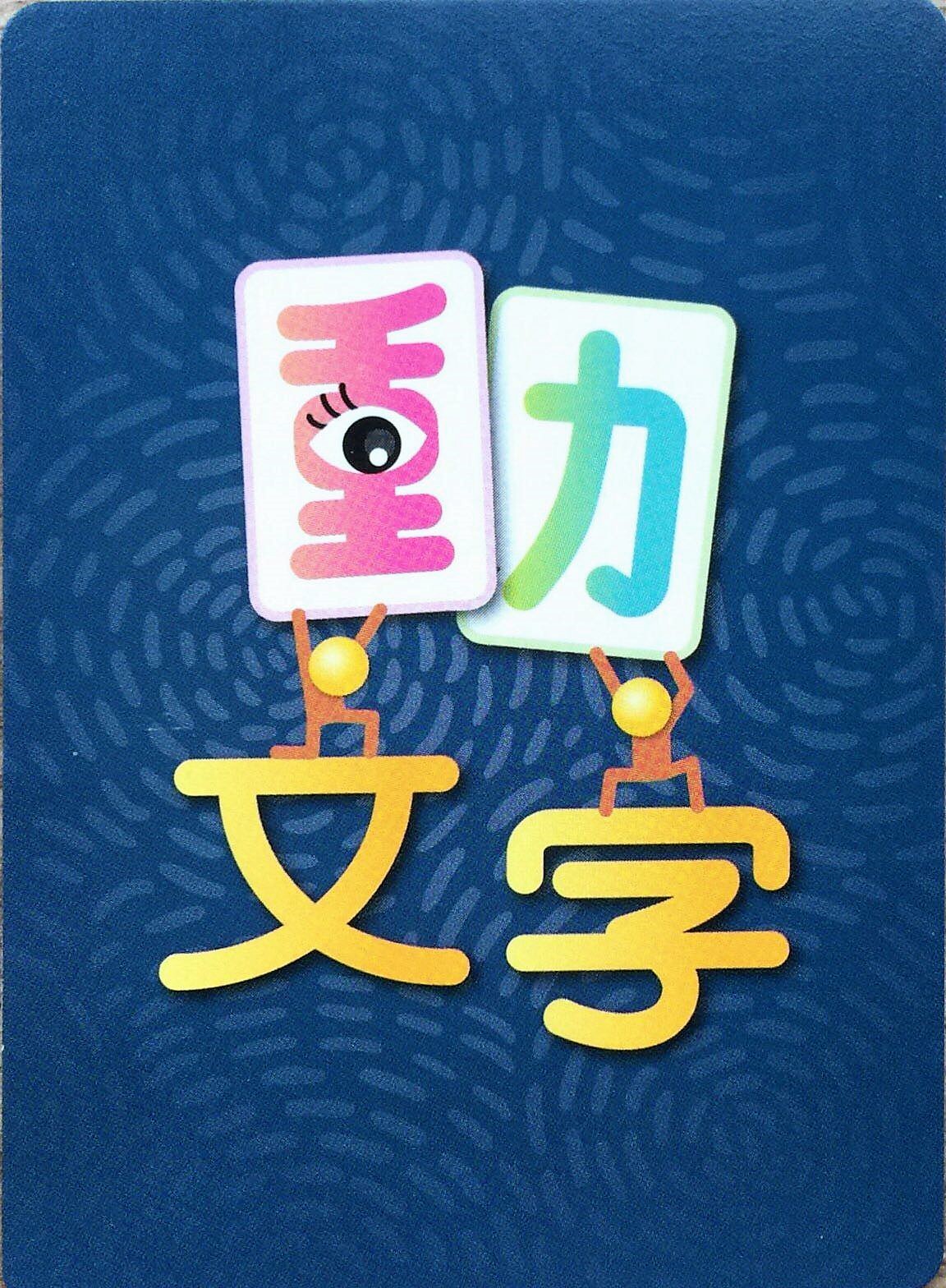 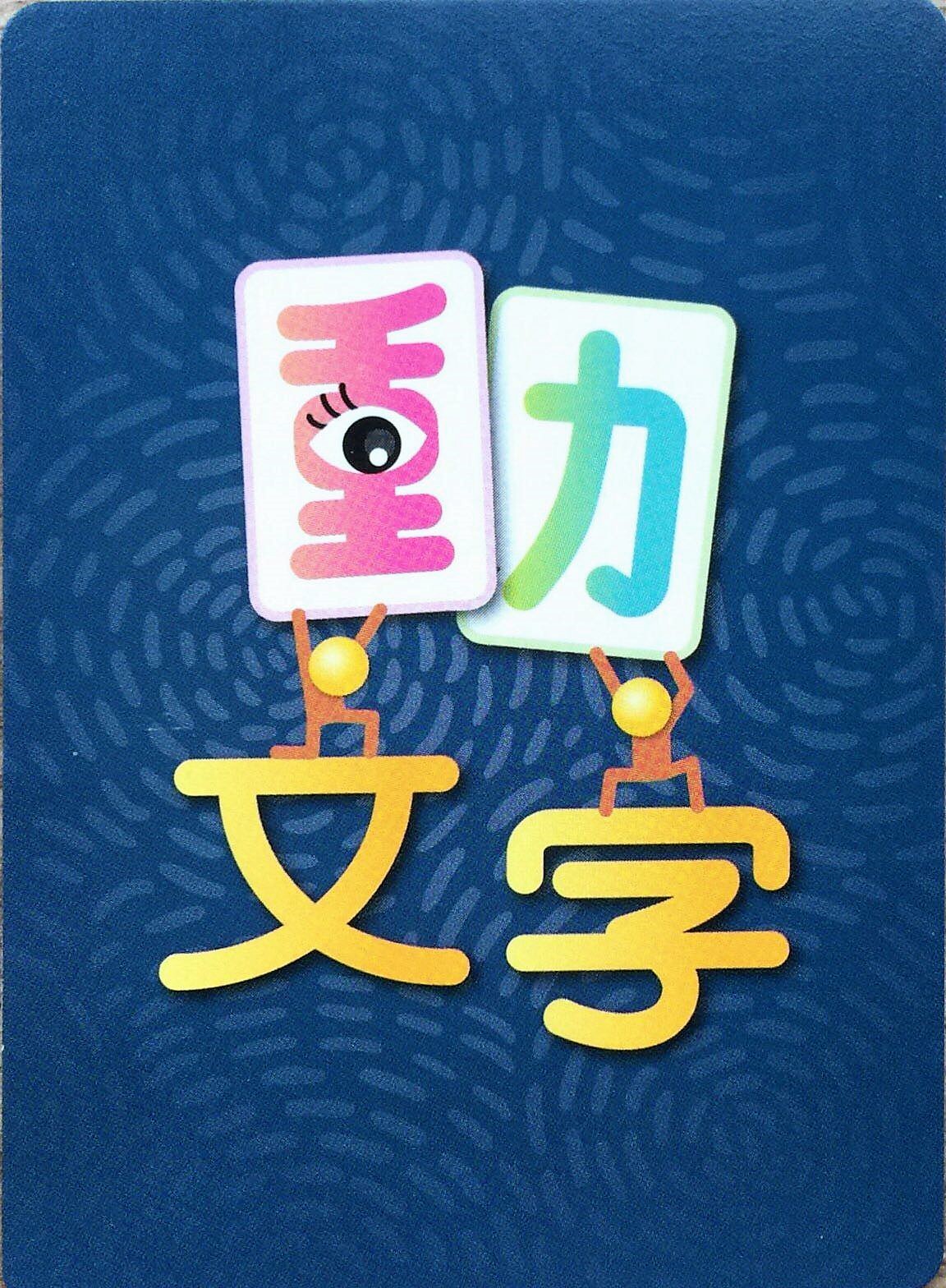 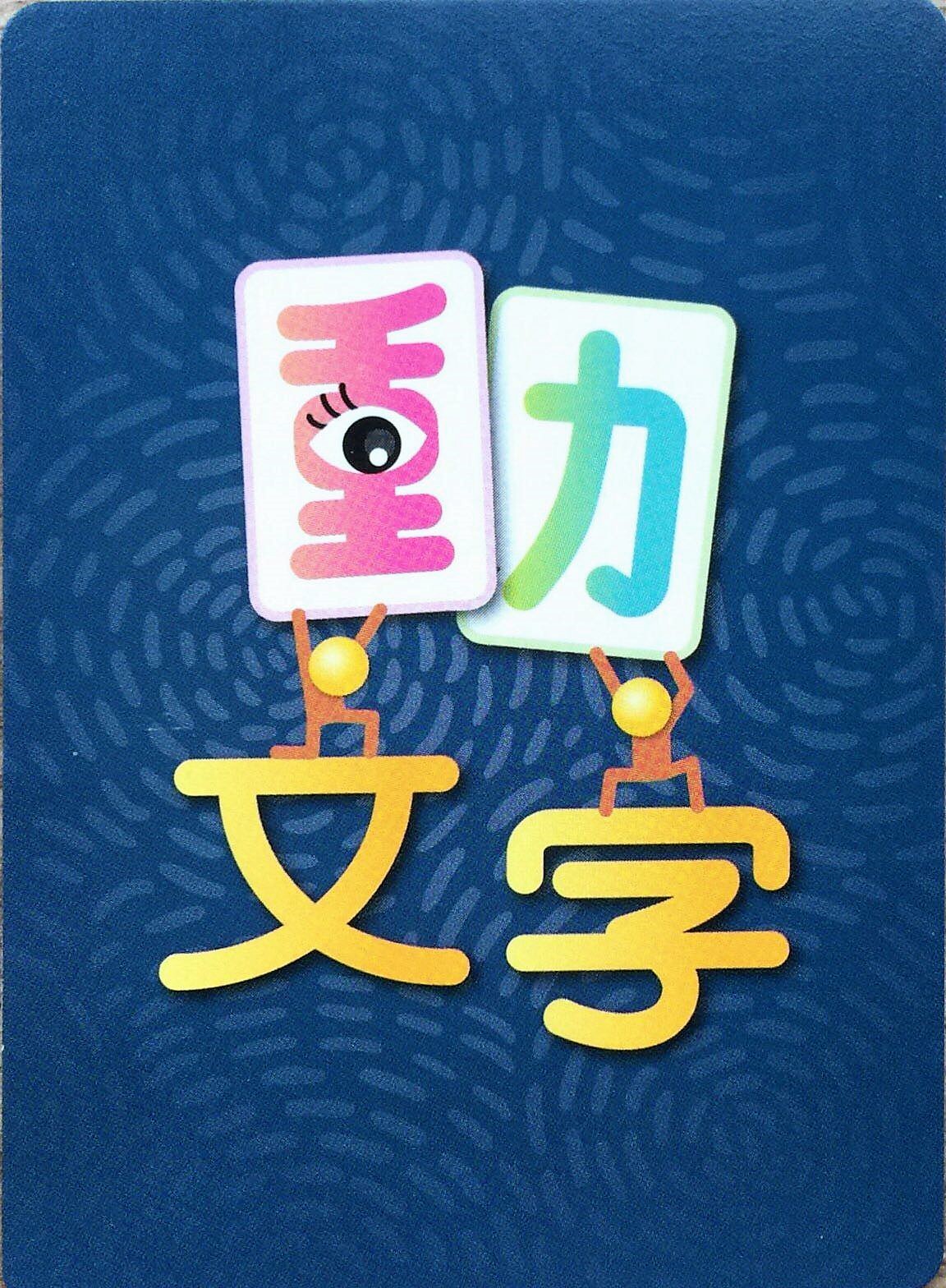 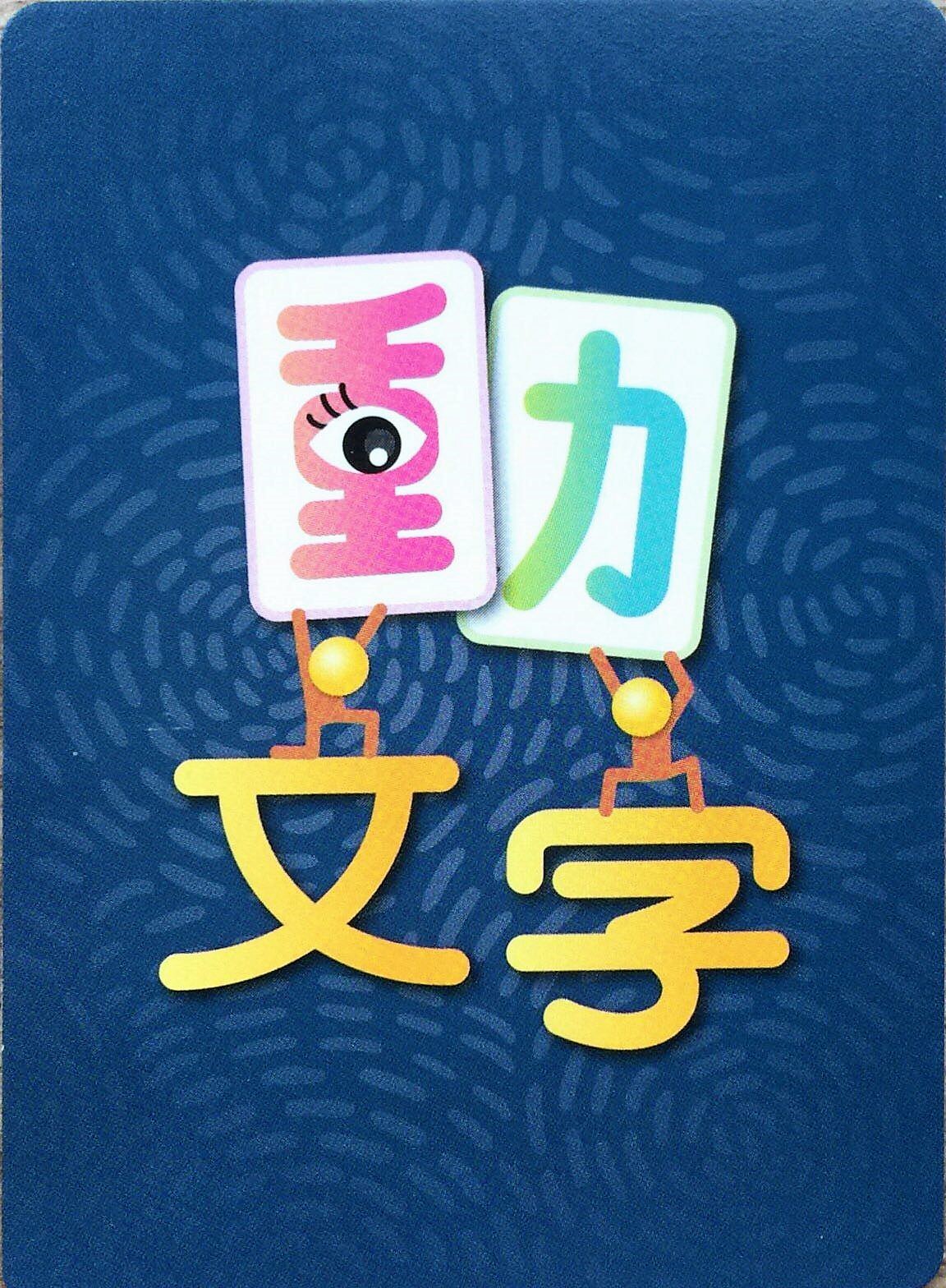 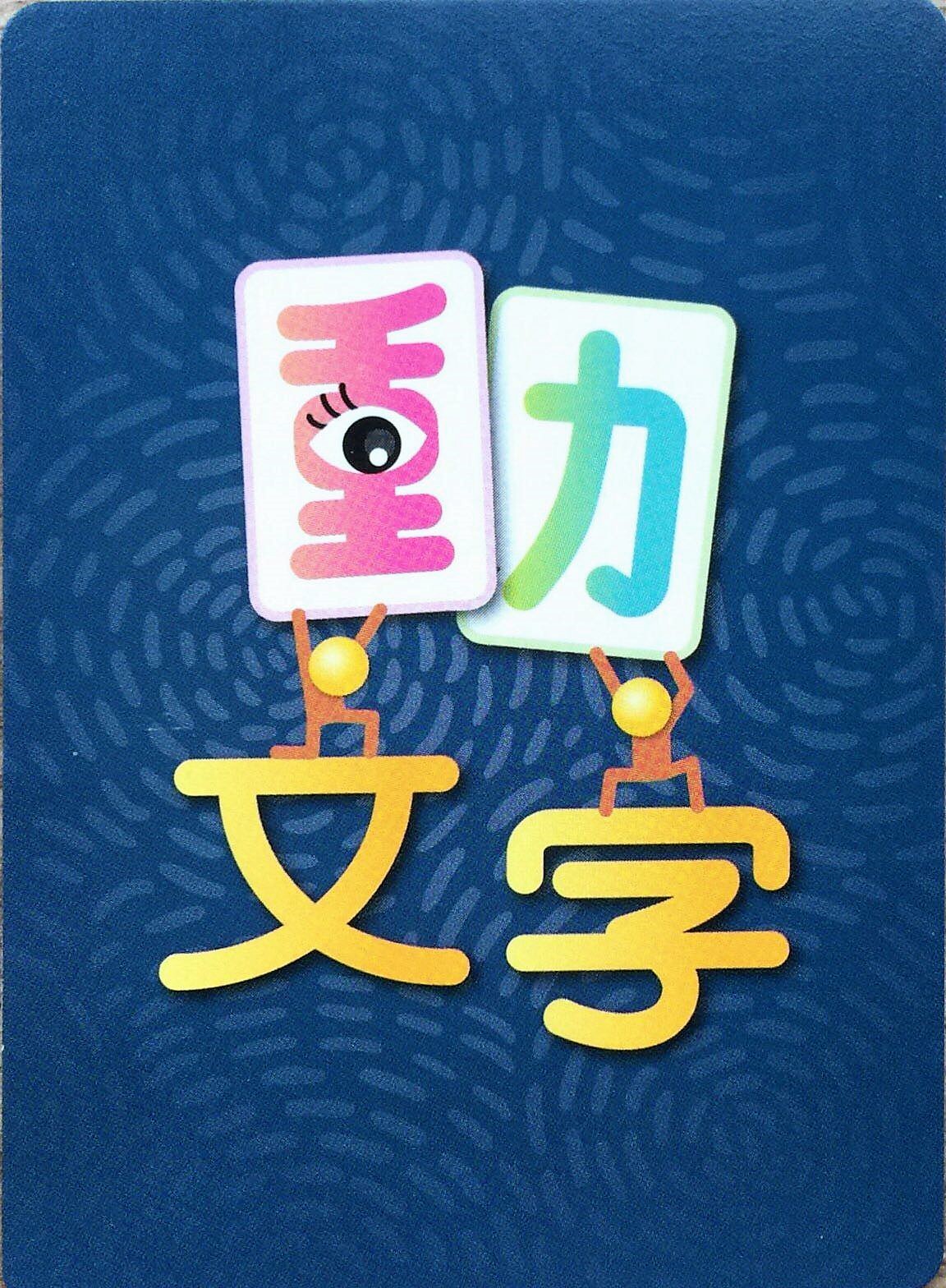 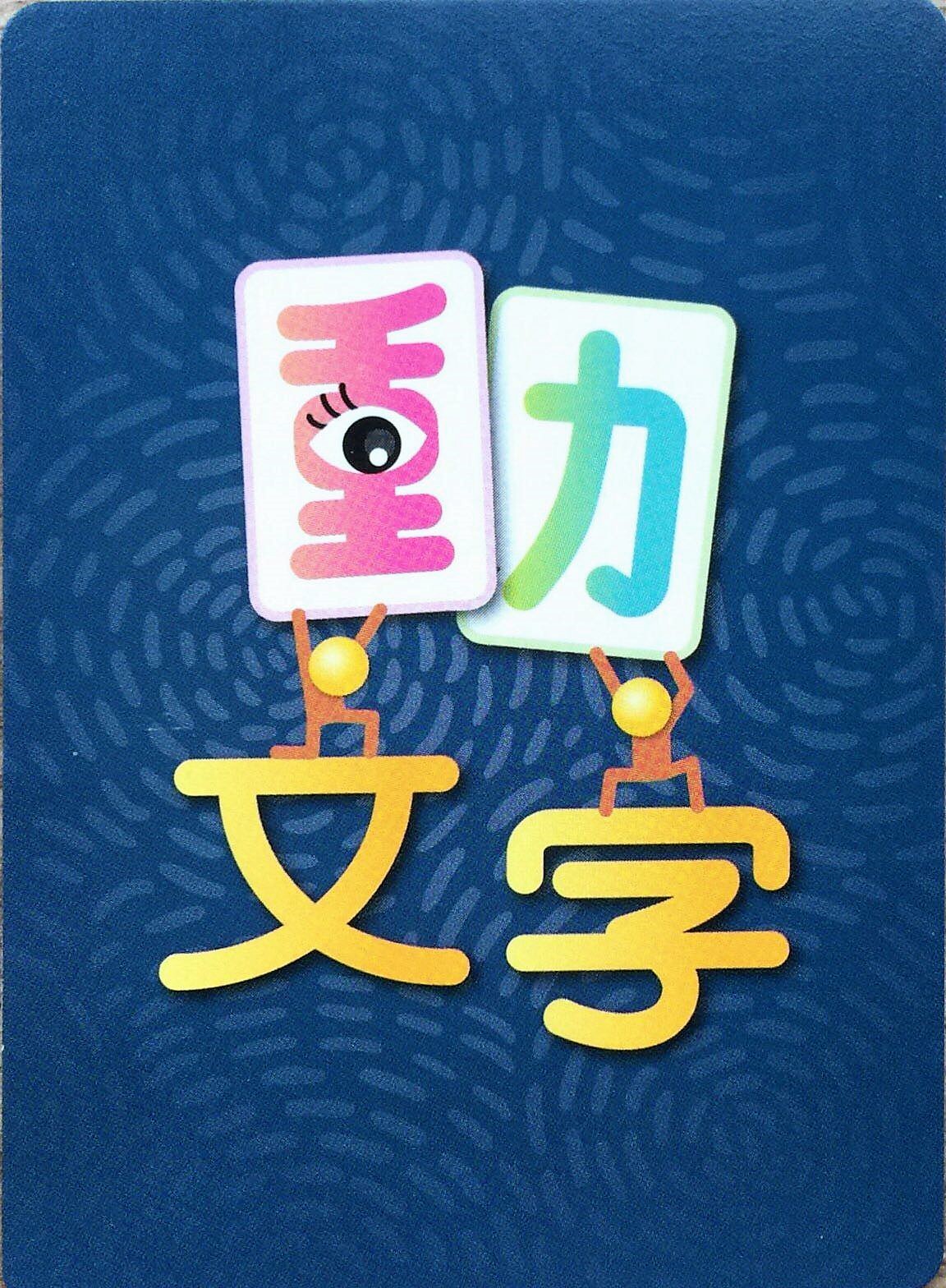 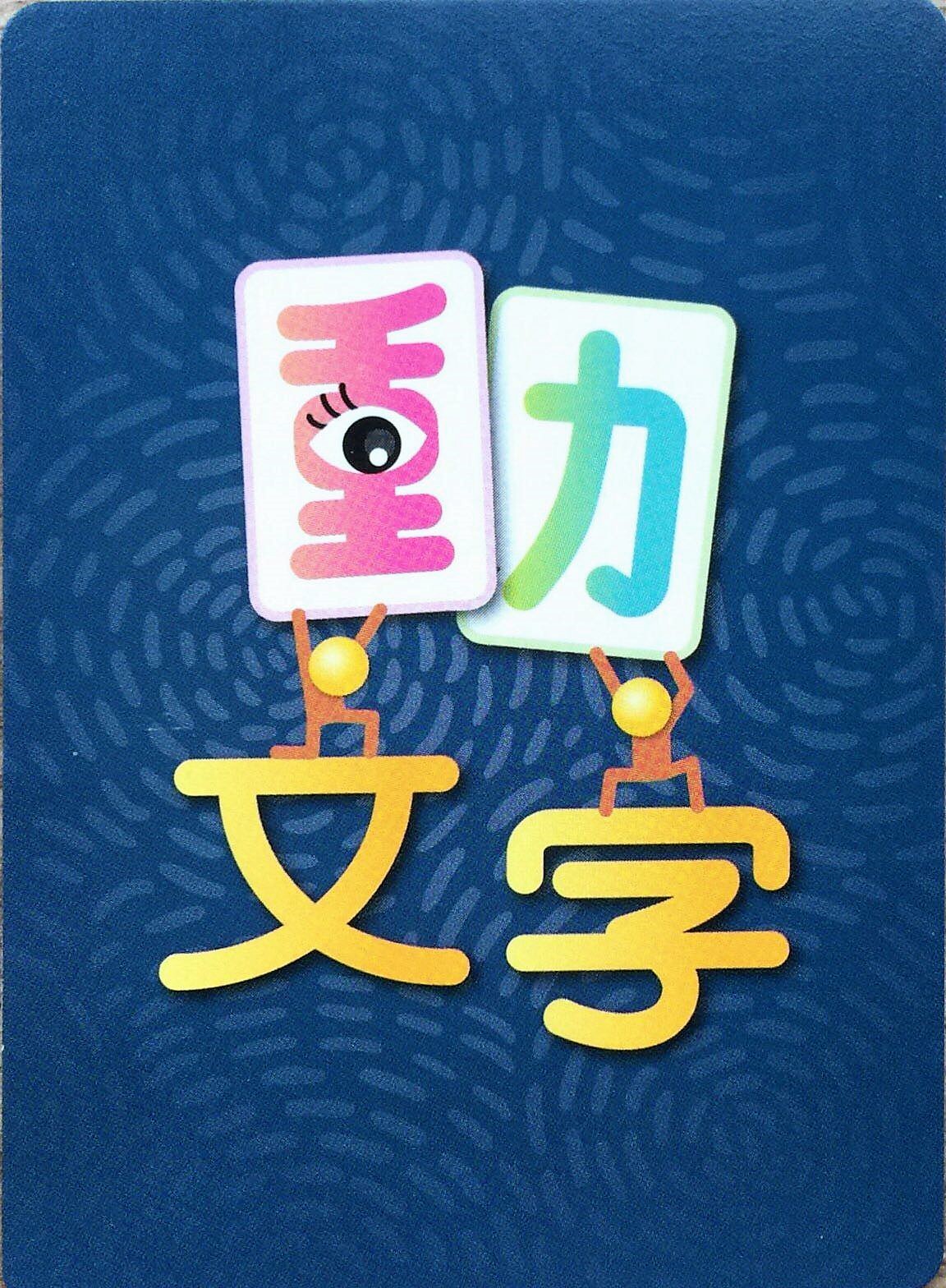 無法組合成字
牌翻回背面
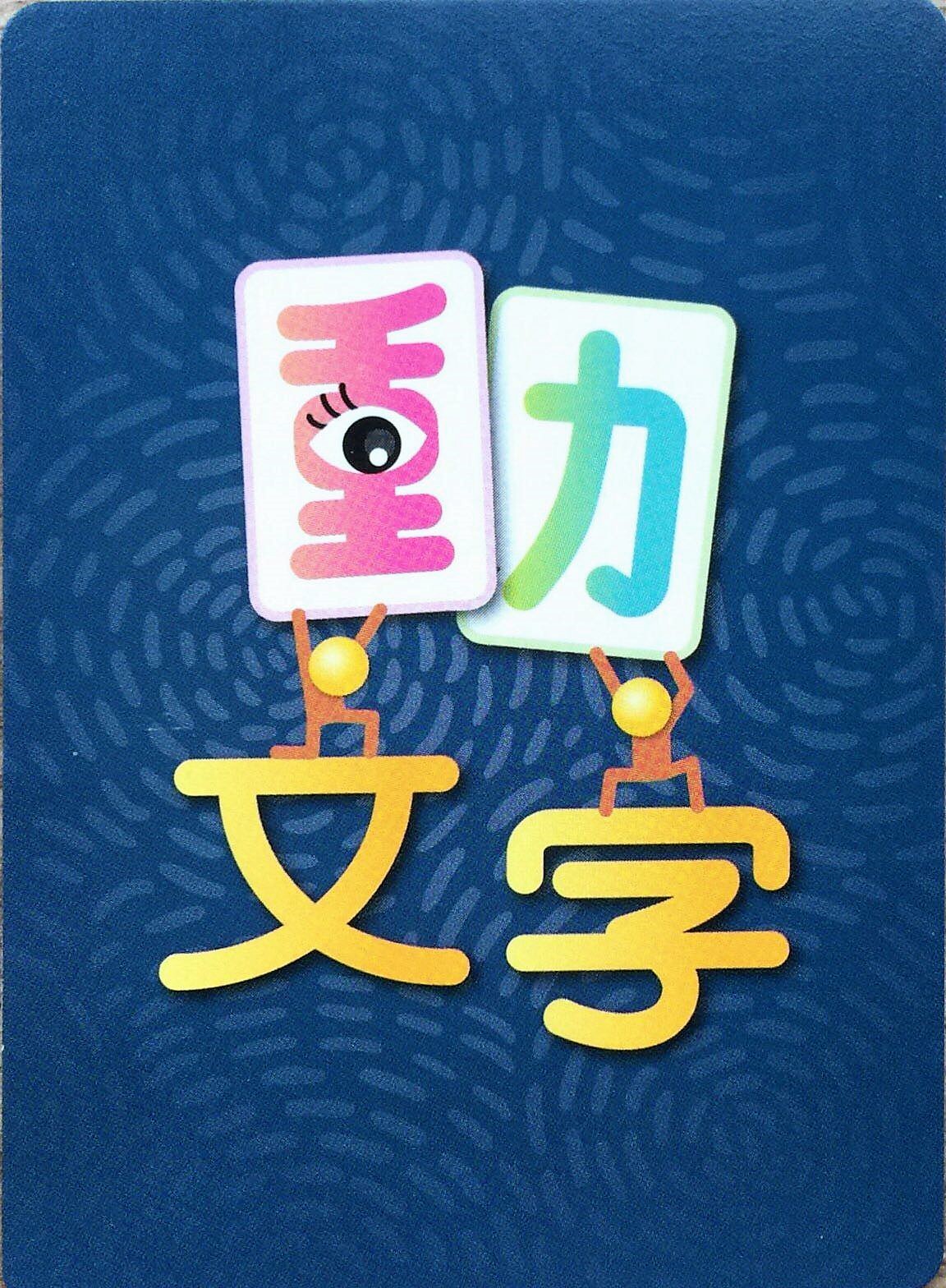 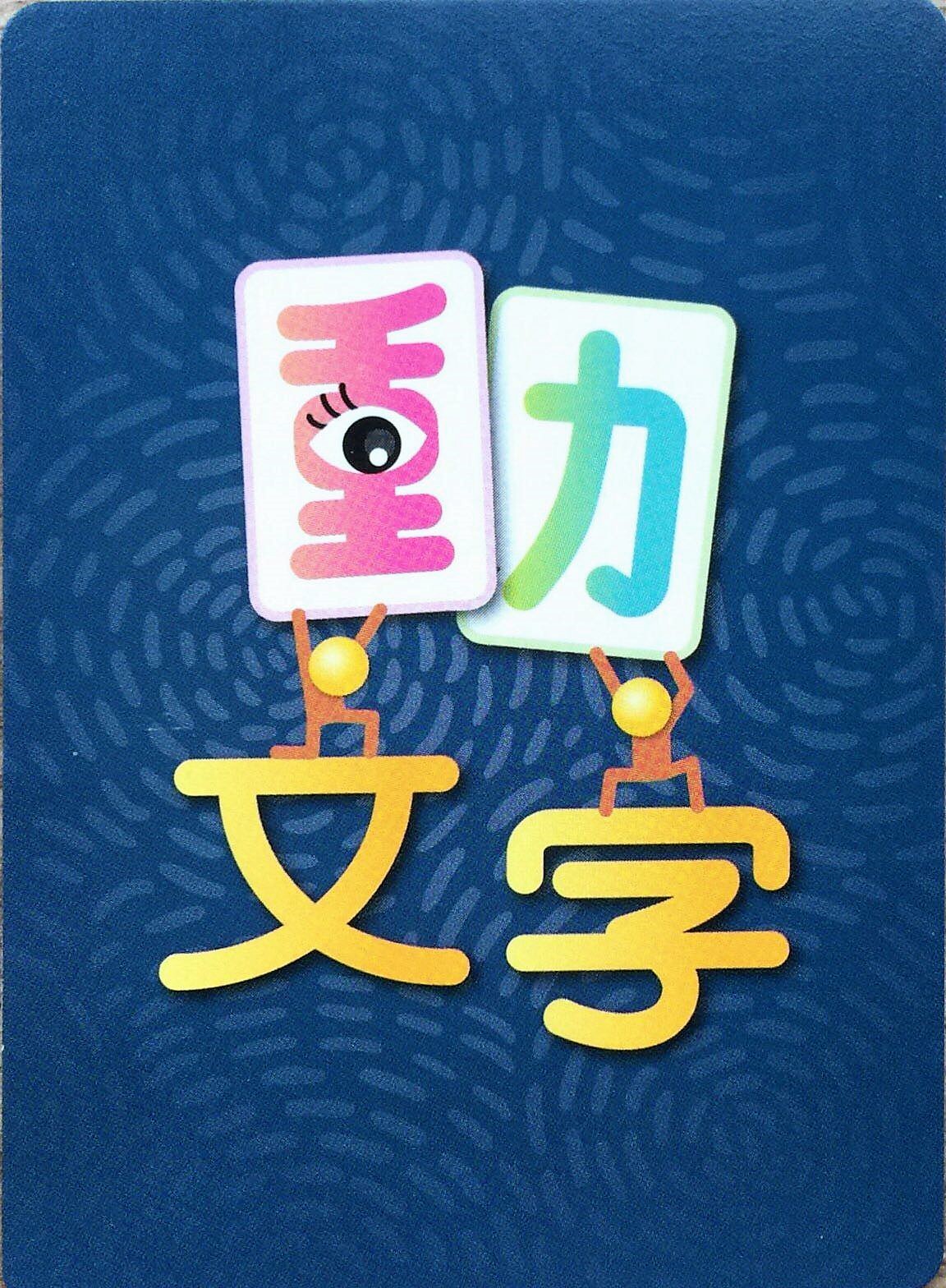 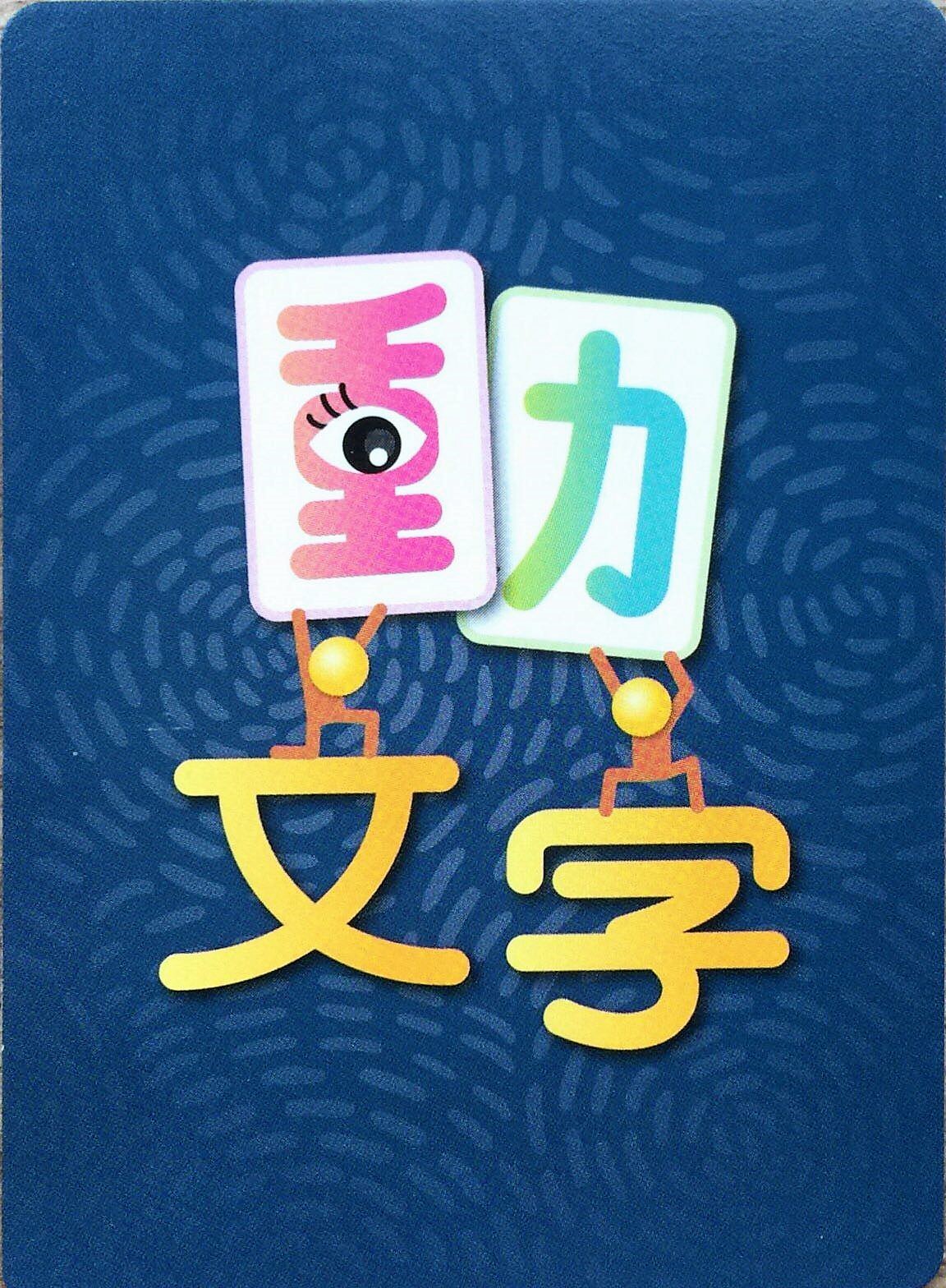 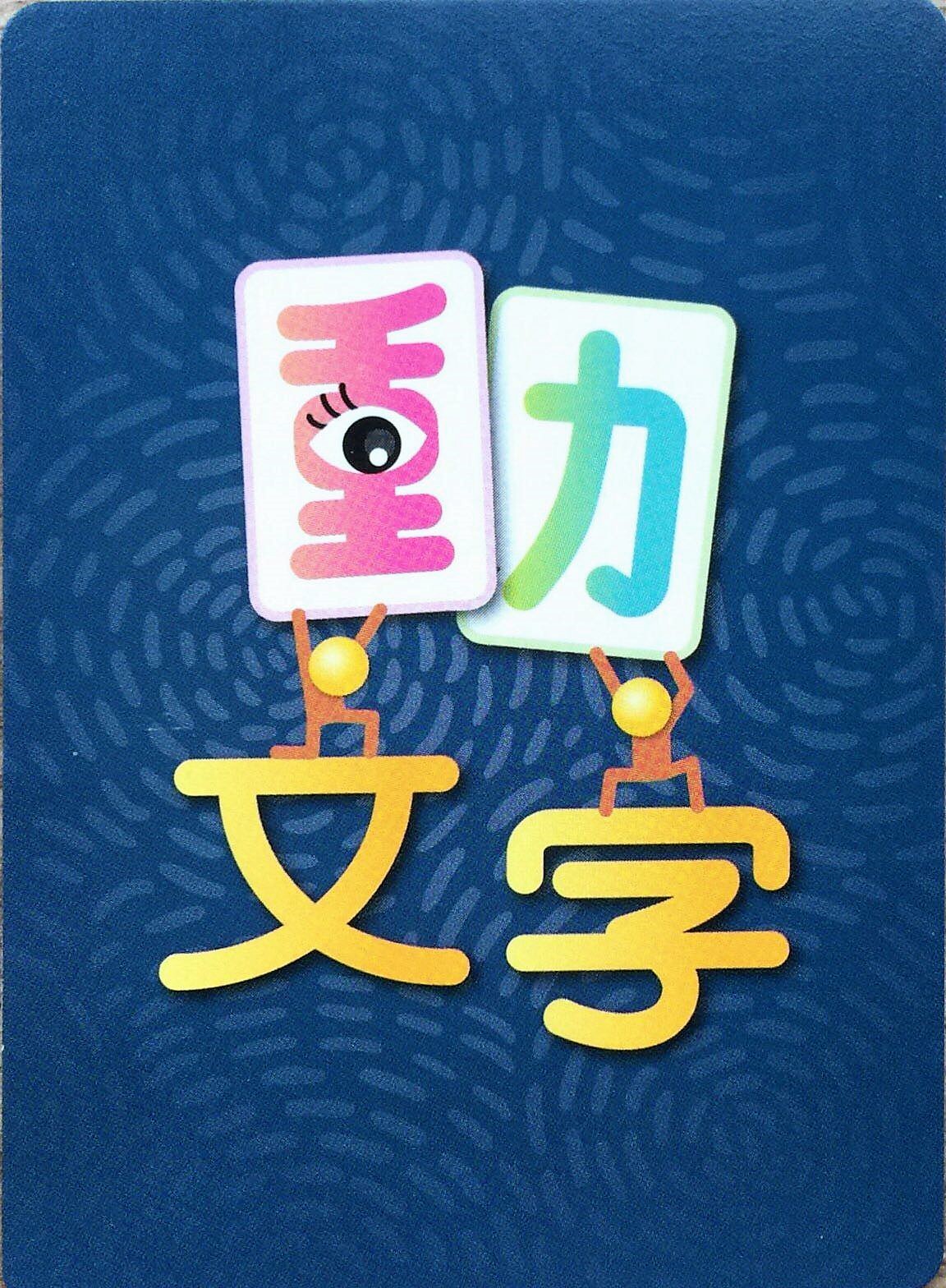 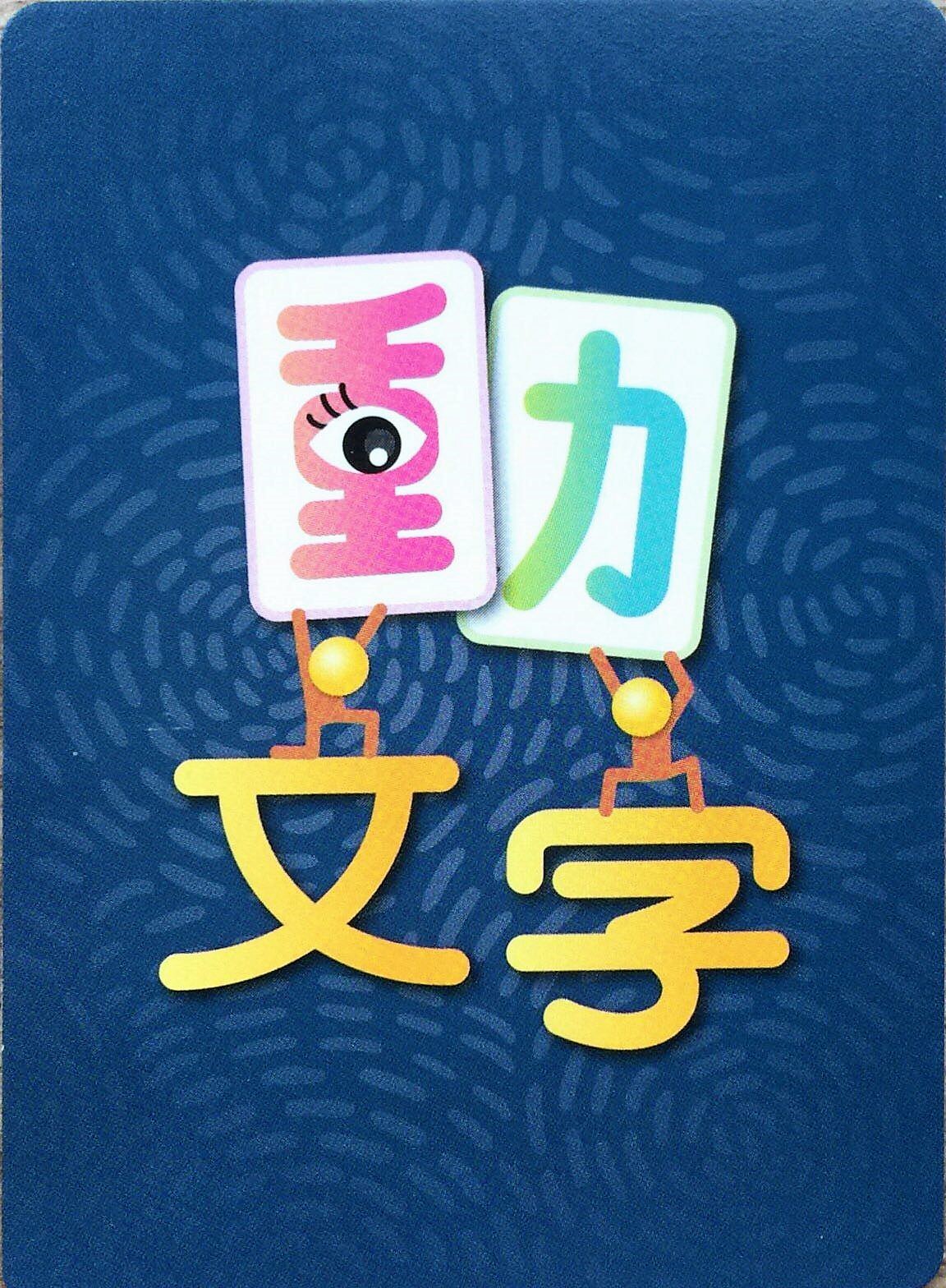 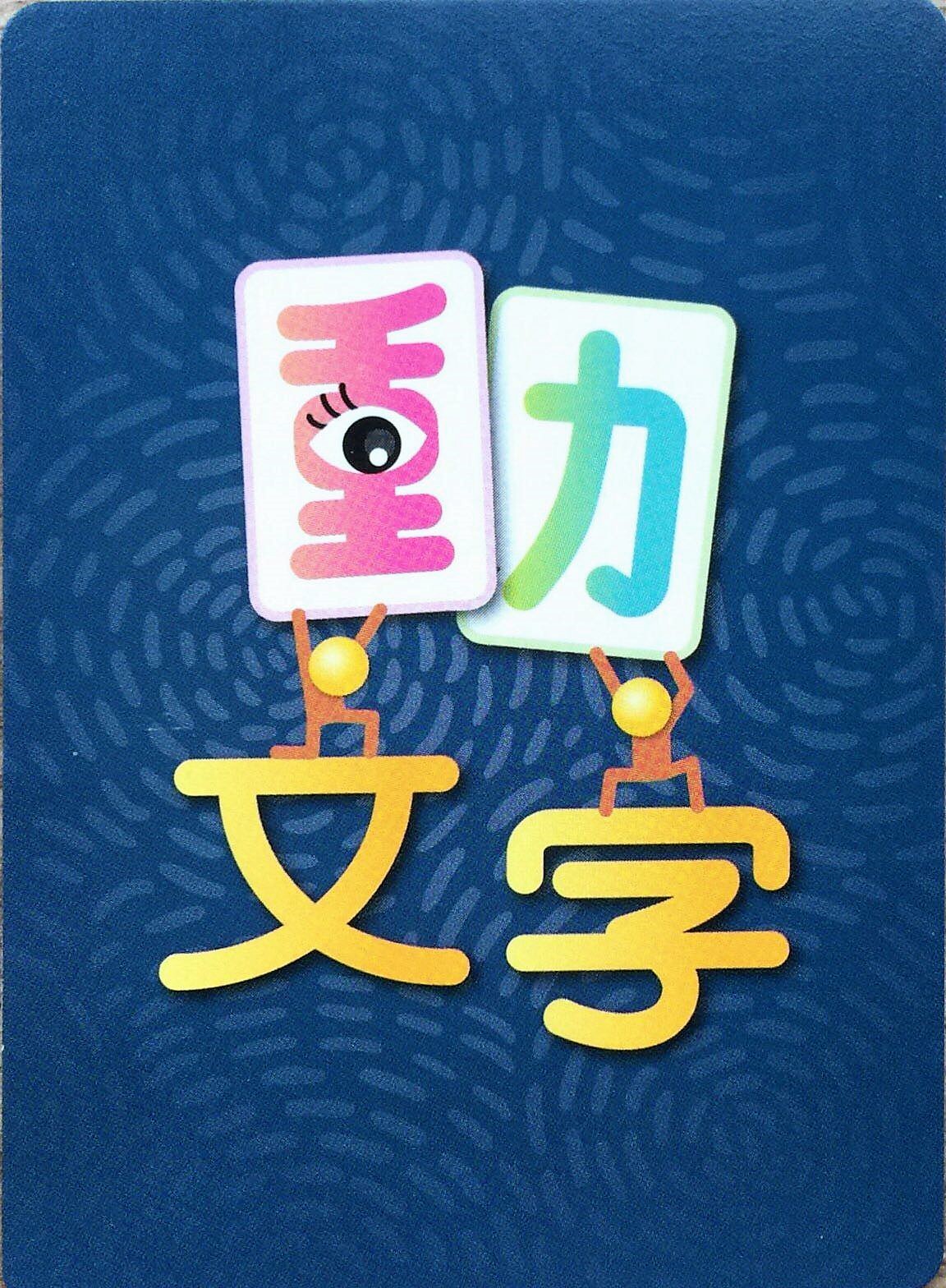 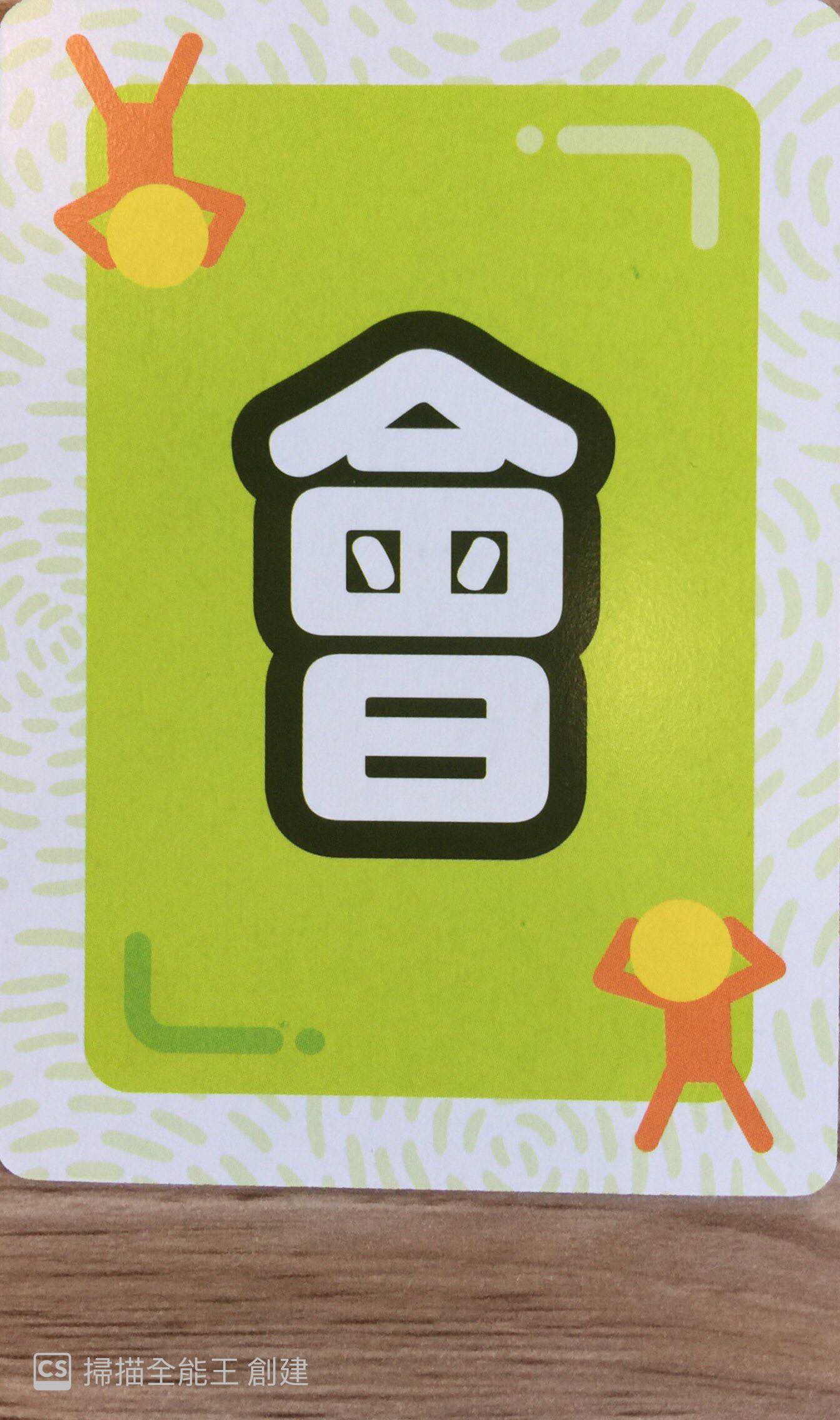 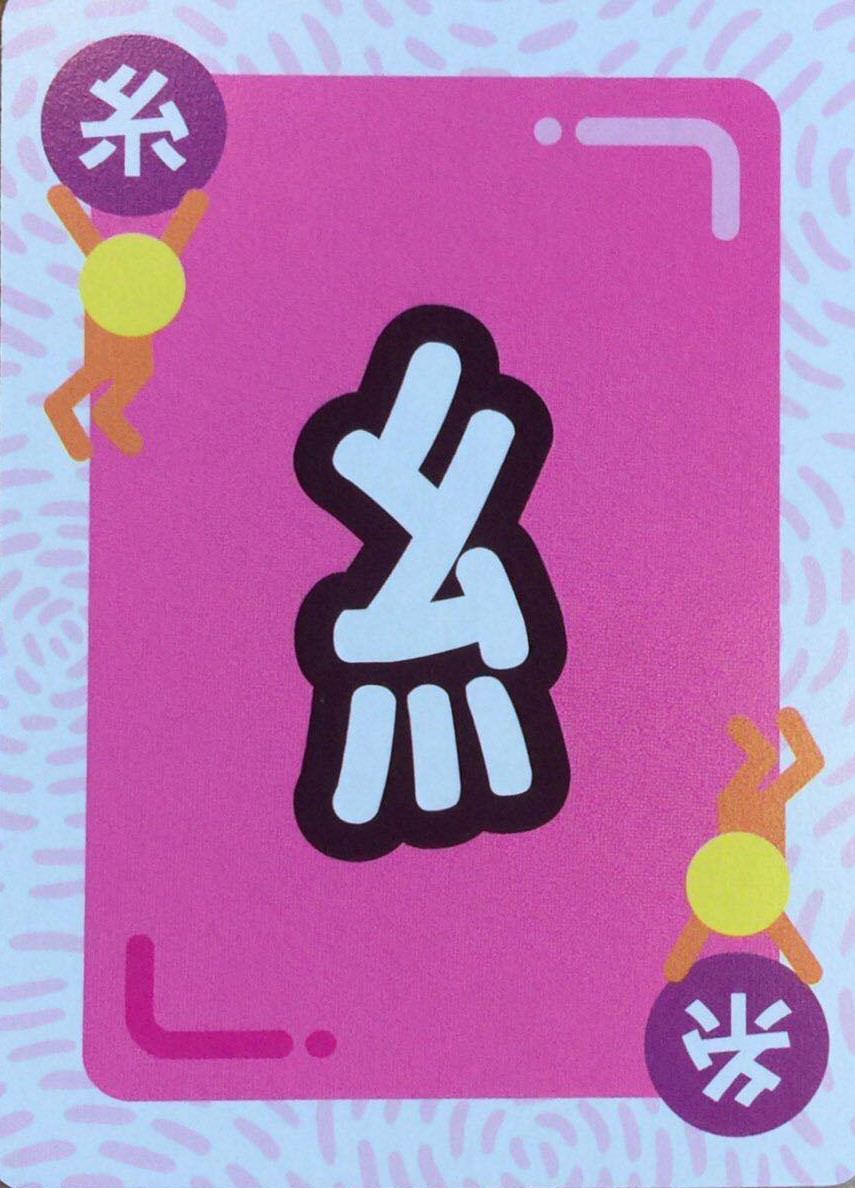 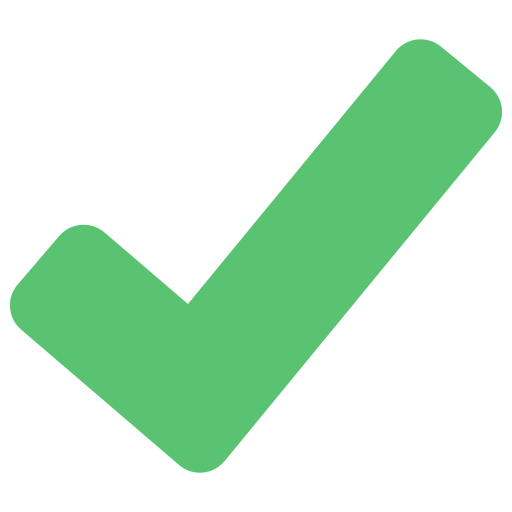 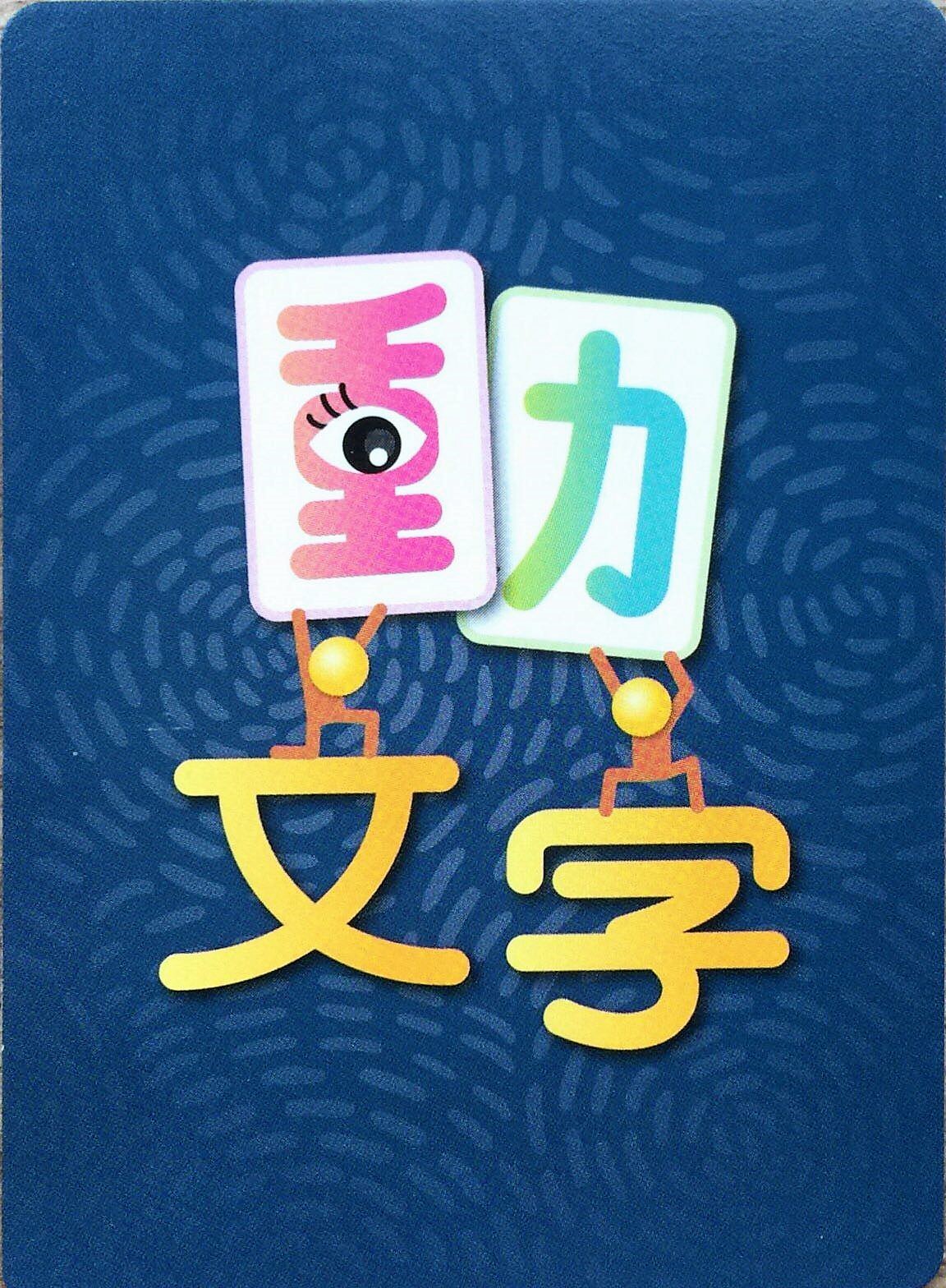 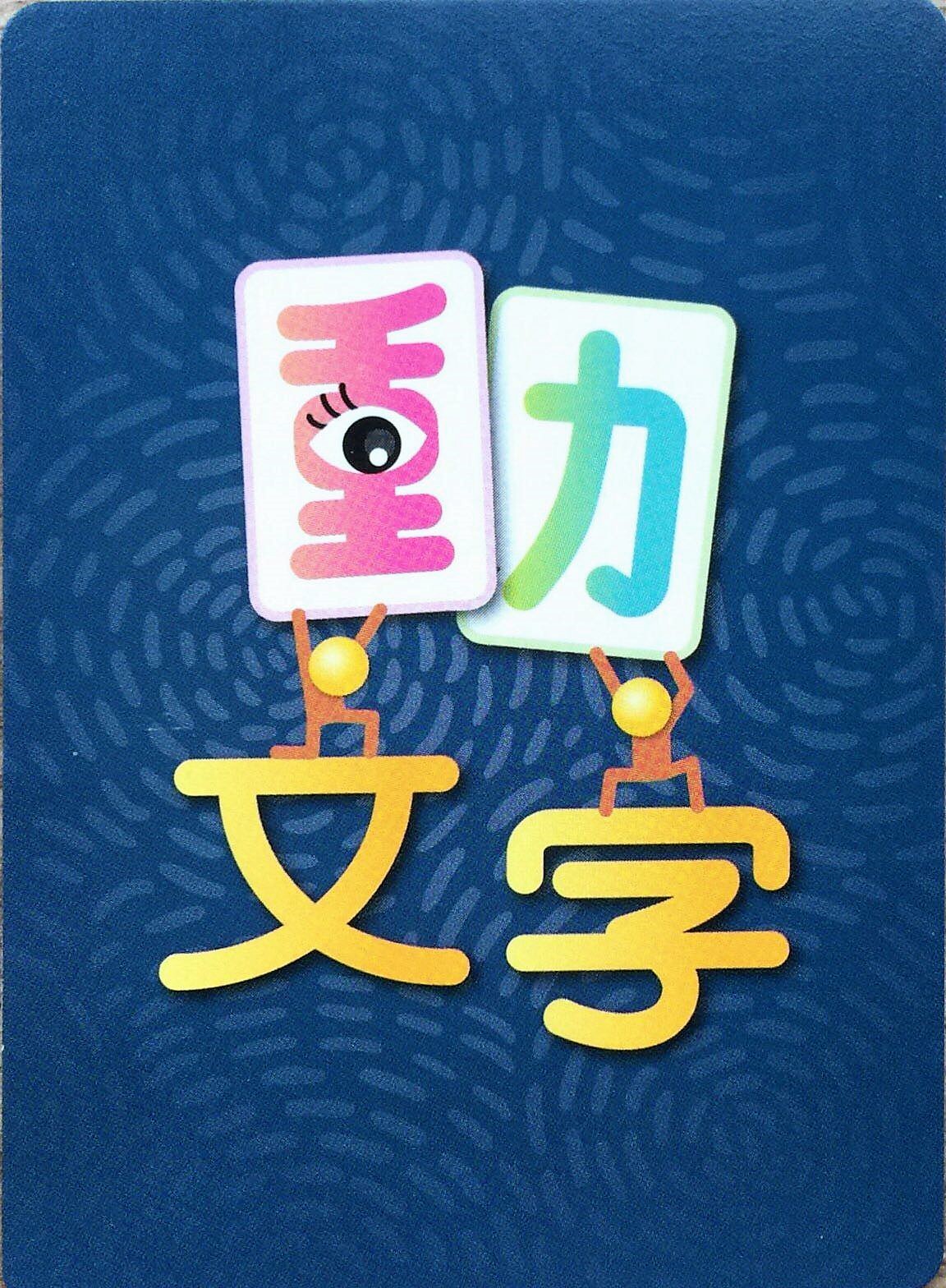 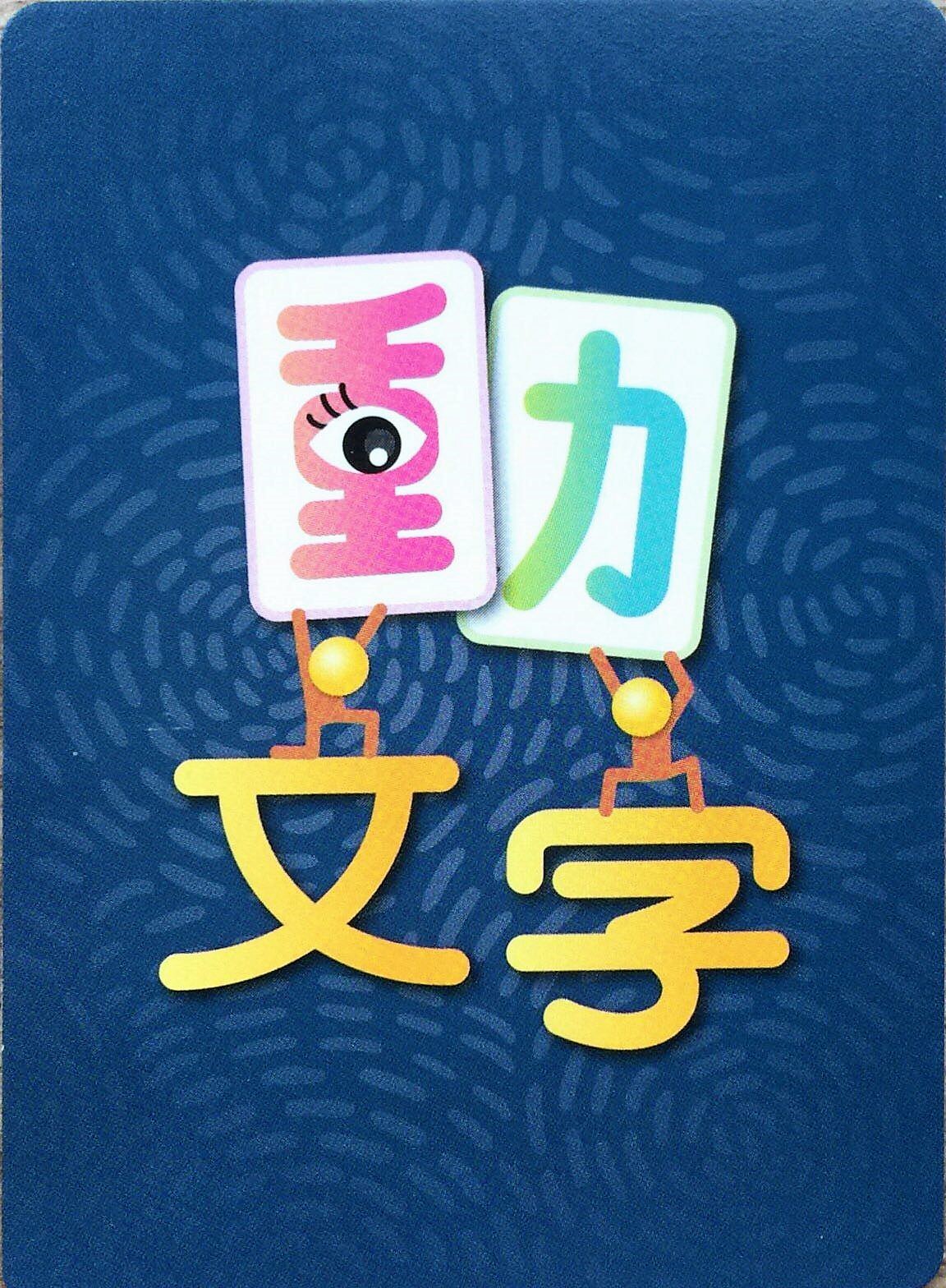 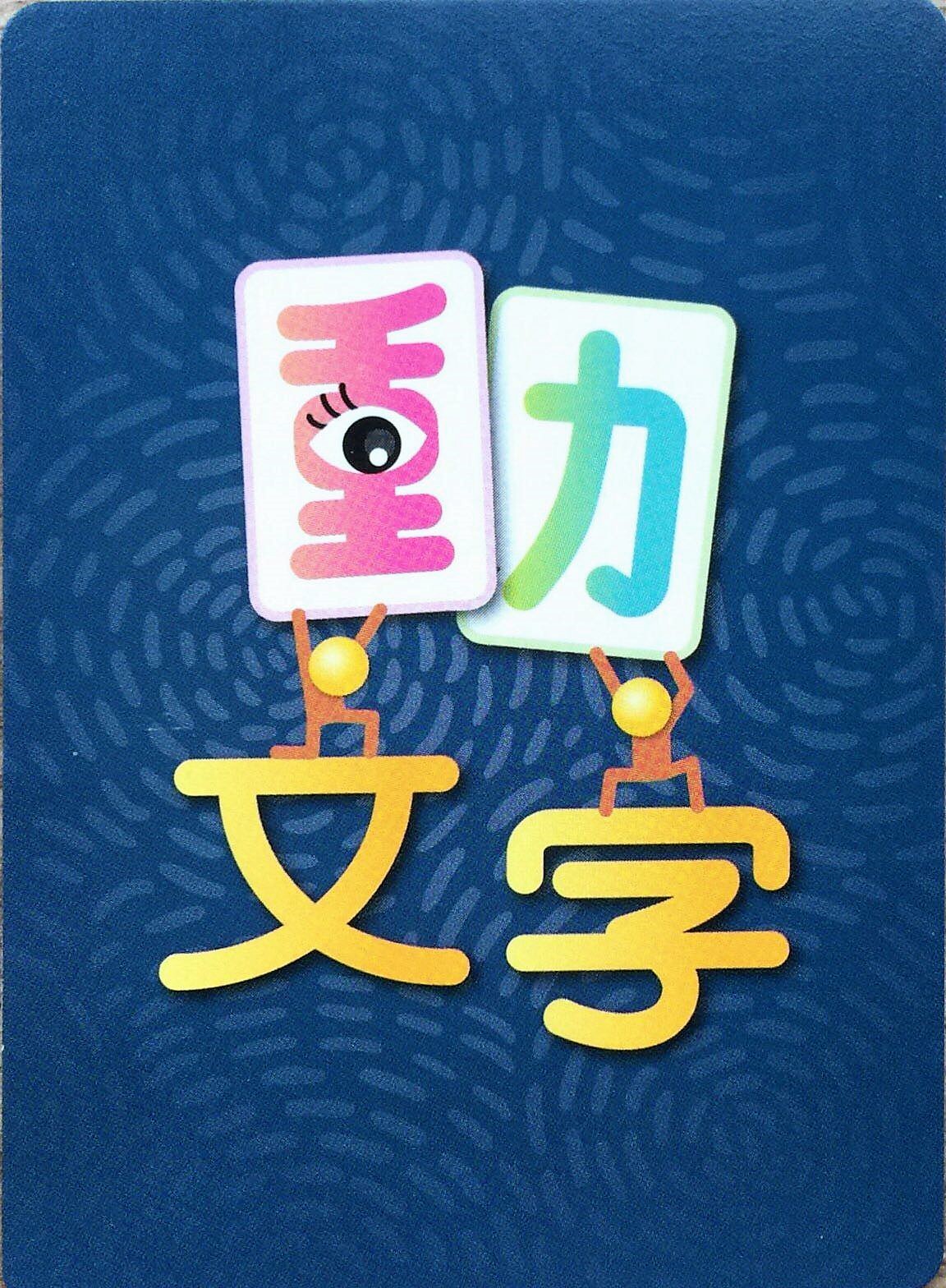 可以組合成字
拿走兩張牌
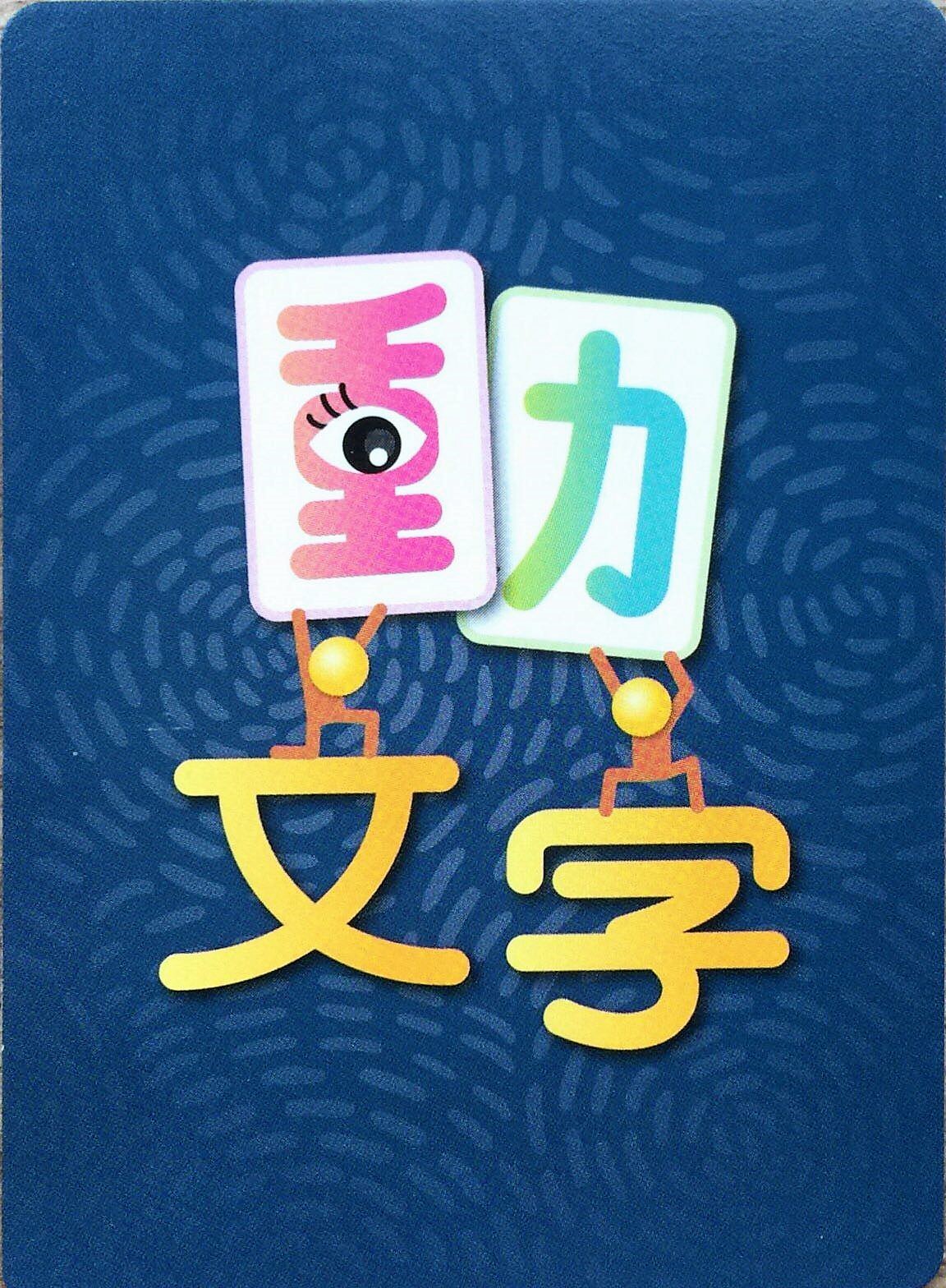 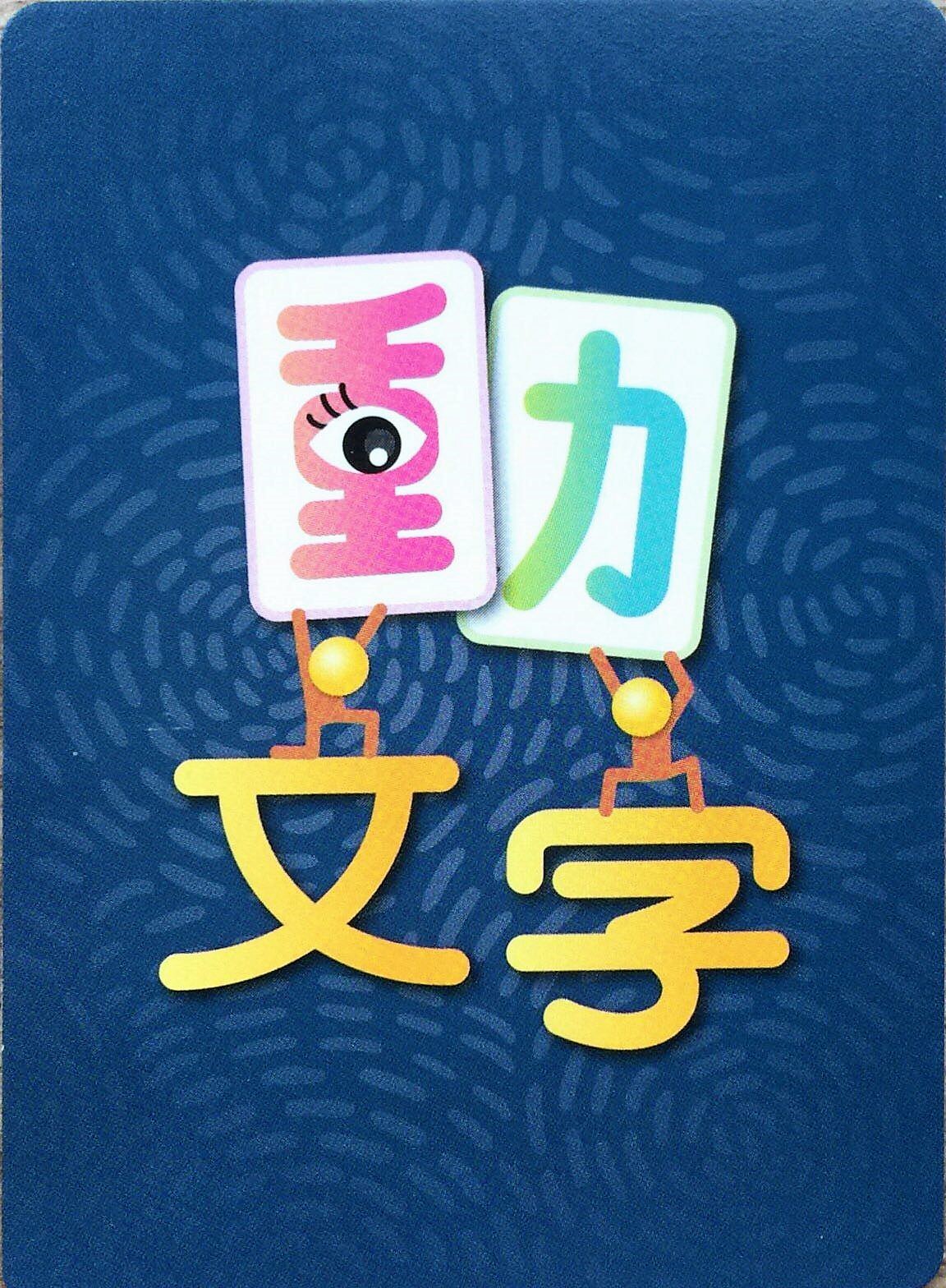 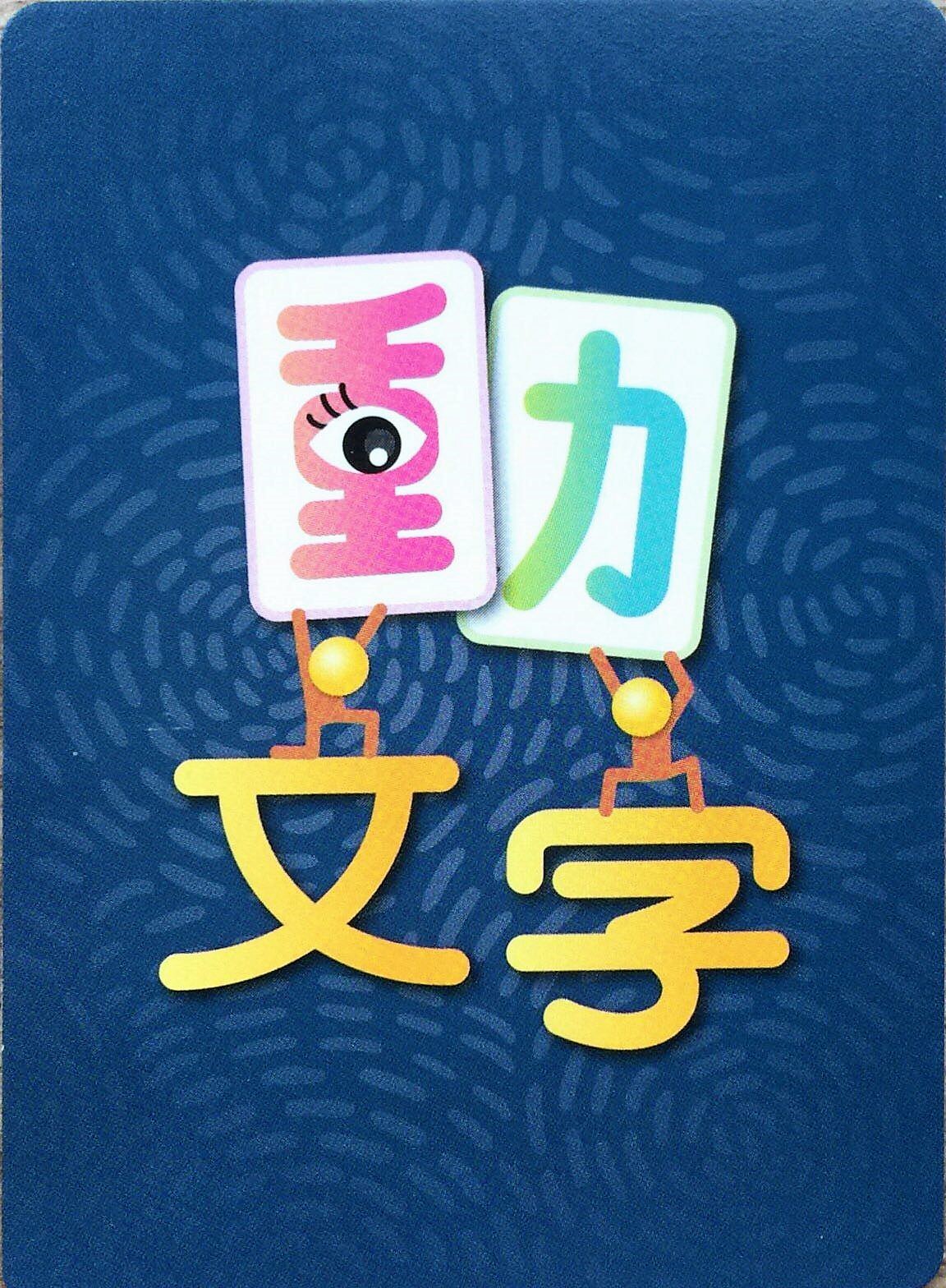 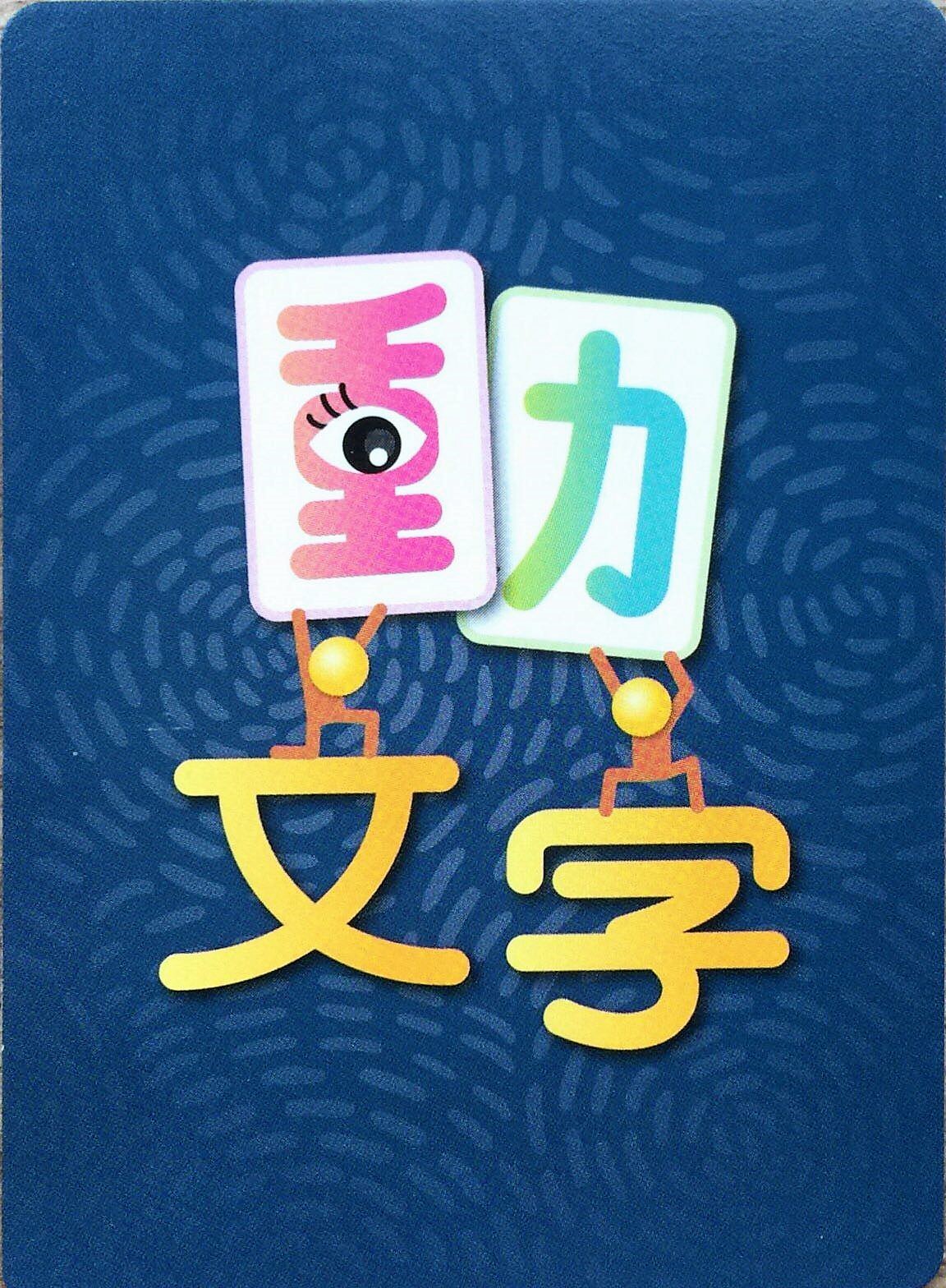 玩法3
我是組字王
計時 3 分鐘
看你能組成多少字+造詞，寫在黑板貼上
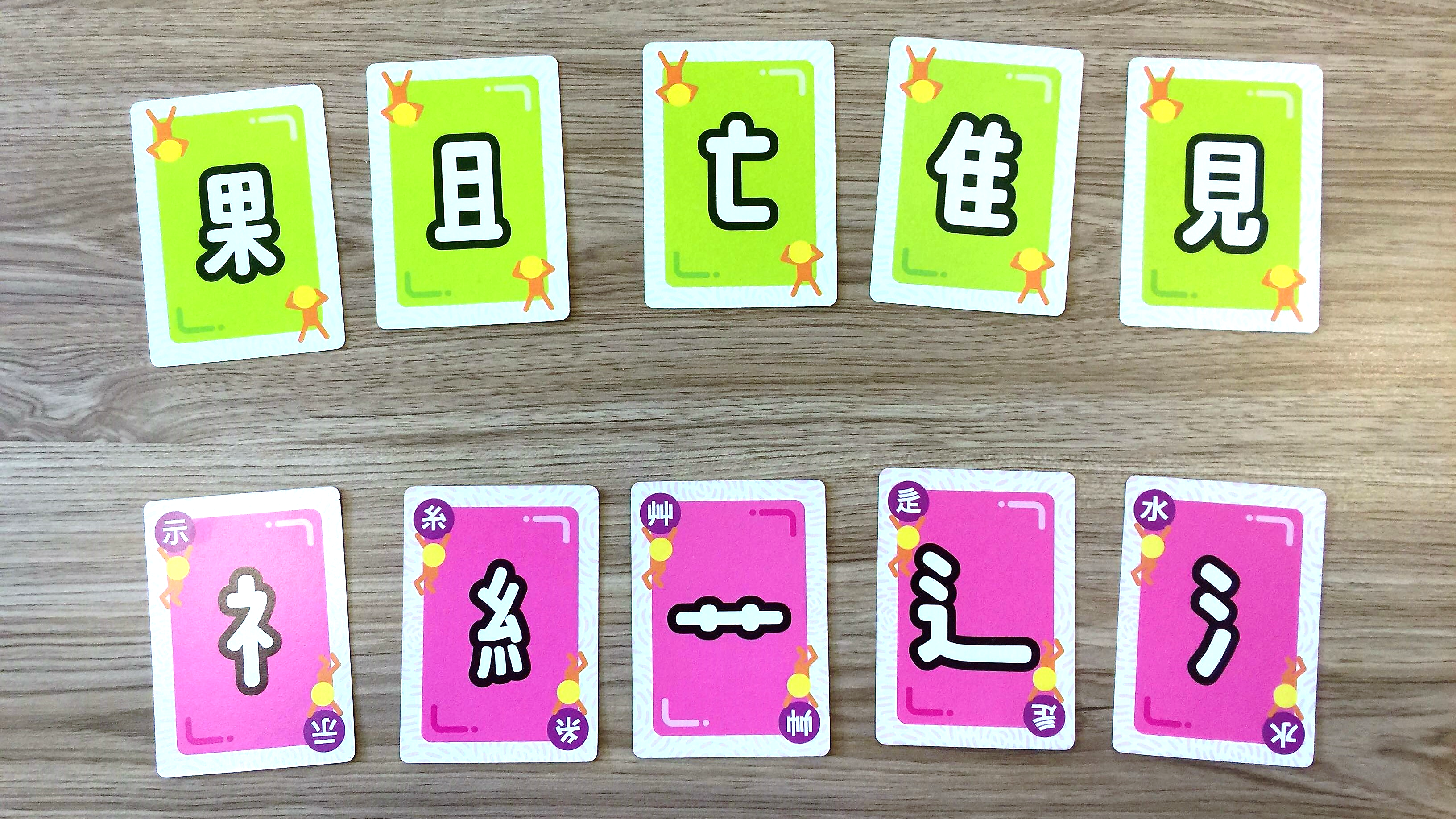 偏旁牌
部首牌